World Of Irises
A tale of color and time
Bloom Time in Region 4
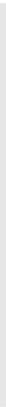 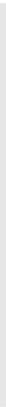 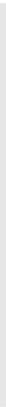 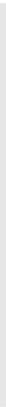 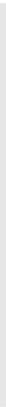 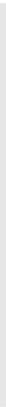 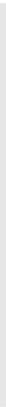 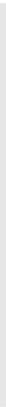 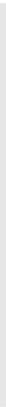 DEC
FEB
APR
NOV
JAN
MAR
JUN
JUL
ARG
SEP
OCT
MAY
Rebloom
SIB
MTB
Hermydsct
SDB
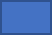 TB
JI
Juno
IB/BB
MDB
Dutch
LA
SPU
Arils and Arilbred
Oncocyclus
Regelia
OGB+
OGB 
OGB-
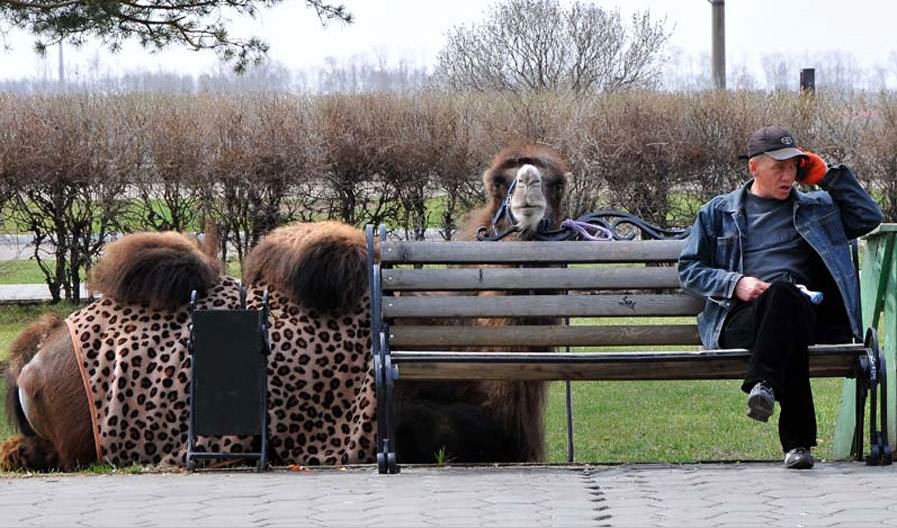 Oncocyclus
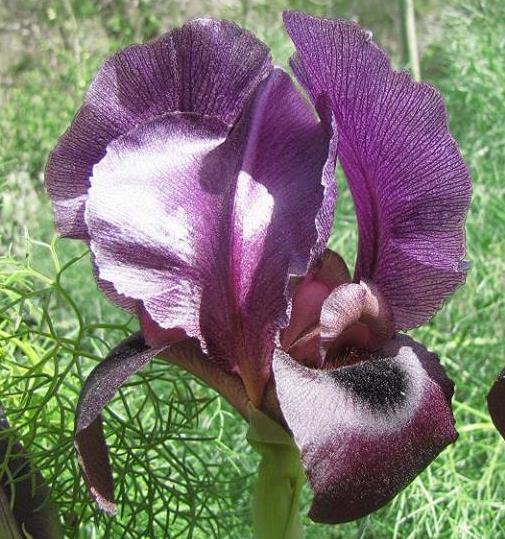 3 – 28 inches (8 – 71 cm)
Unbranched
Single bloom
Straight stalk
Narrow foliage
Flower form very diverse
Standards larger than falls
Standards usually domes, rounded or broad oval.
Falls flaring, semi-flaring, mildly recurved, strongly recurved, rolled under, concave, 
May have style arms that are protruding outward
Beards are broad diffuse
liner beards are sometimes found
Iris haynei, photo David Shahak of Israel
Oncocyclus
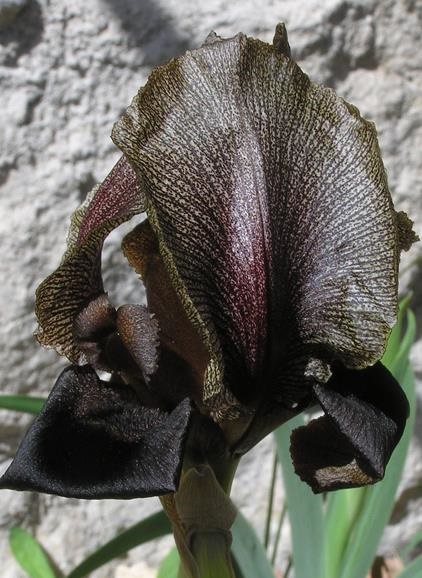 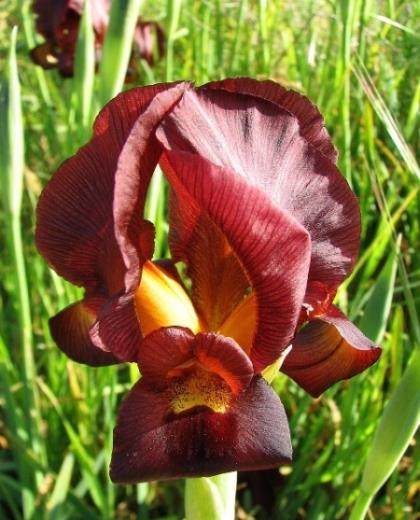 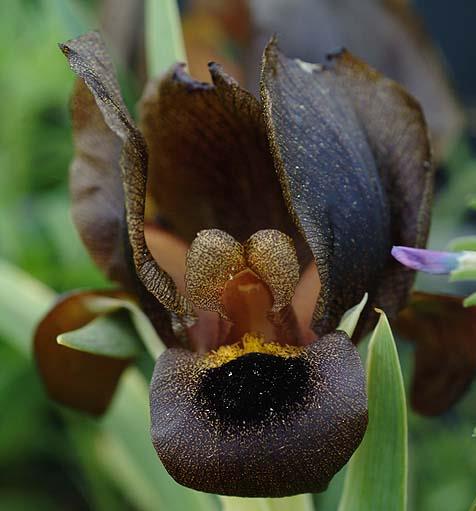 Iris bostrensis, photo O. Fragman-Sapir
I.atropurpurea,  Photo B. Strashunski
I. nigricans, R.  Photo D.Dominguez
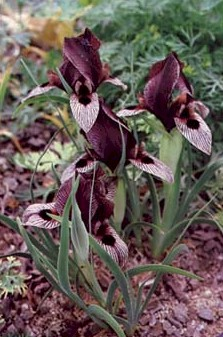 Oncocyclus
The Exception
Exceptions in every class
Iris acutiloba
Iris acutiloba  photo Dennis Kramb
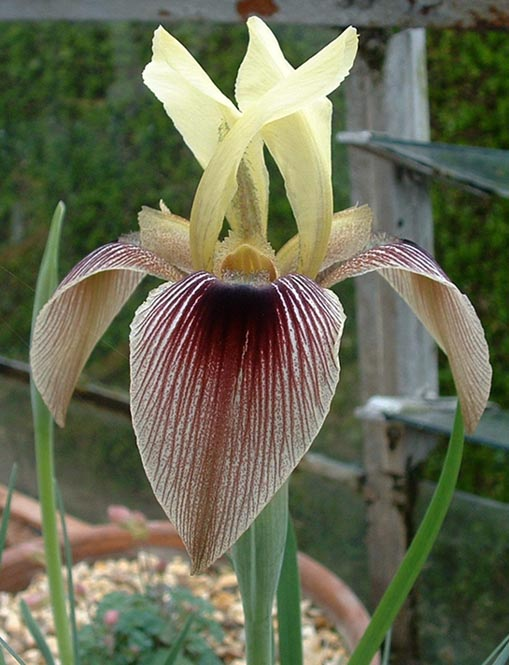 Regelia
Two buds
Slender stem
Tall in proportion to flower size
Flower form narrow
Falls down hanging
Standards pointed and touching
Beards on falls and standards
Small signals
Substance less that with oncos
Flower size small to medium
Foliage narrow tall and erect
Conspicious Veining
Iris afghanica, photo by J. Forrest
Regelia
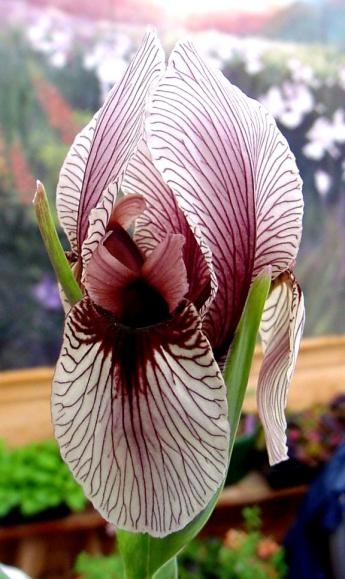 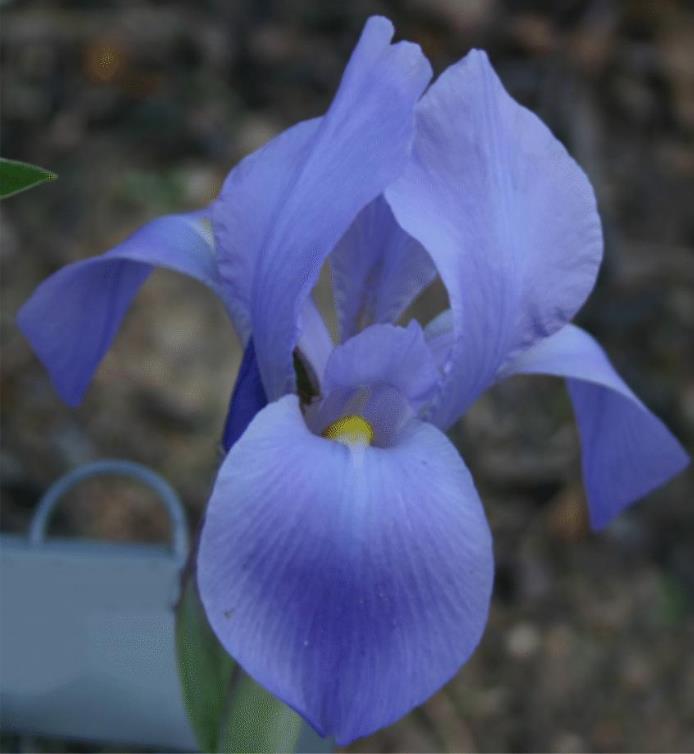 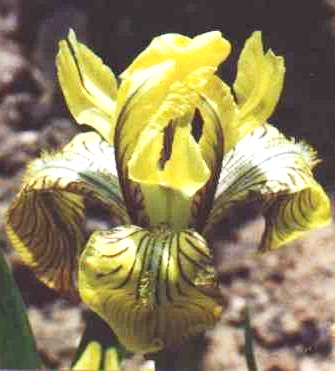 Iris bloudowii  photo J. Pirogov
Iris hoogiana, Photo  Anita Moran
Iris korolkowii, Photo C. Hensler
Oncogeliabred
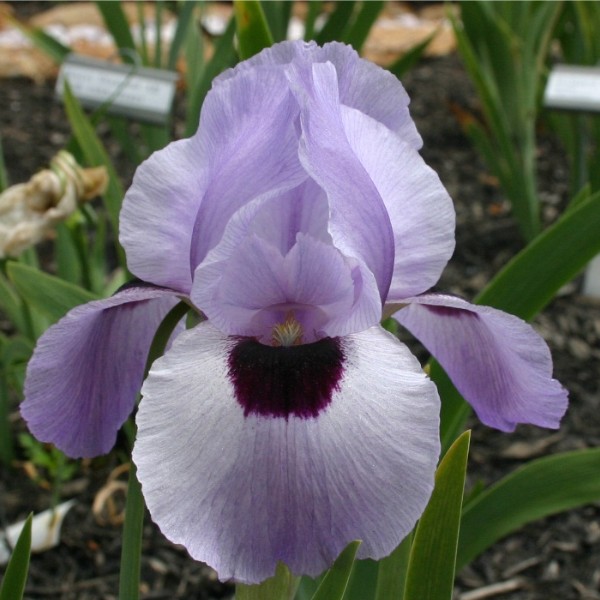 The majority of Arilbred cultivars are in this group
Hybrids involving Oncocyclus, Regelia, any bearded irises
Classification Based on Aril content
OGB + more than ½ aril content
OGB    Half Aril content
OGB – Less than half Aril content more than ¼
'Persian Padishah' OGB+ photo A. Moran
Persian Padishah OGB+ photo by Anita Moran
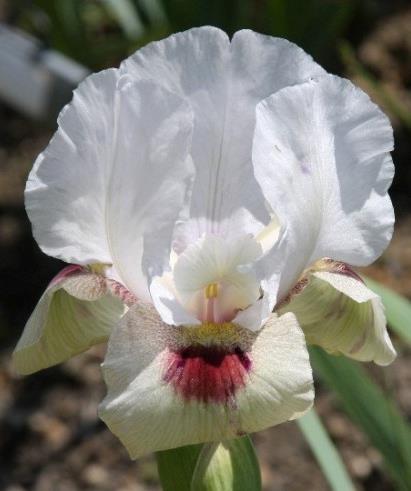 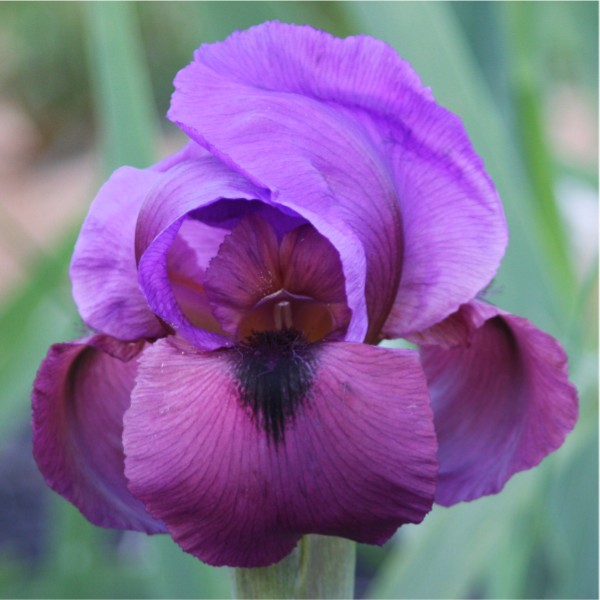 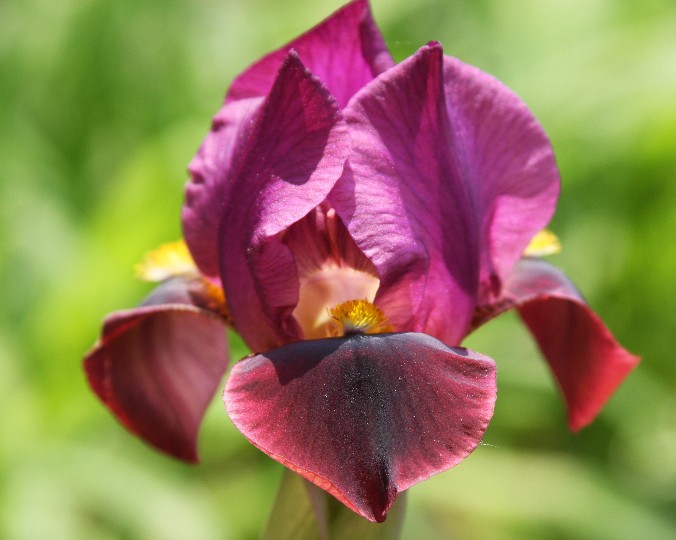 'Masada's Glory' OGB+ photo A. Moran
'Kalifa's Robe’ OGB Phota A. Moran
‘Raven’s Heart’ OGB- Phota A. Moran
Bearded Irises
Cultivars and Species
Bearded Irises Height
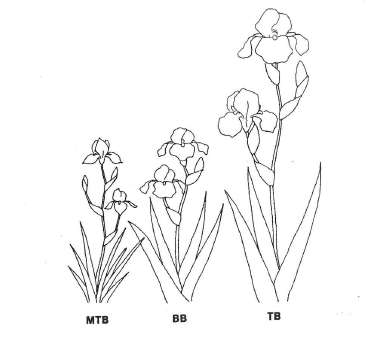 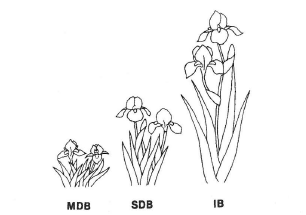 Handbook For Judges and Show Officials
Bearded Illustration - p 1
Miniature Dwarf Bearded
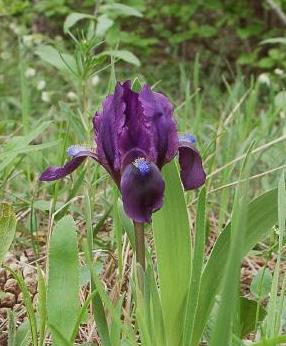 Up to 8”
Flower Size
Min – W+H = 1.6”
Max – W+H = 3”
Usually Unbranched
Can be single bloom
Leaves errect below the bloom
Earliest to bloom
Iris pumila, photo T. Fietz
Miniature Dwarf Bearded
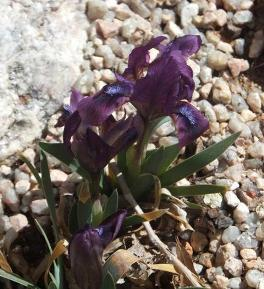 Iris pumila
The most important Species behind 
    modern MDBs
4” to 6”
White, yellow, blue, purple, 
     violet, or bicolored   
     flowers, 
With yellow or blue beards
Stems unbranched
Sunny, well drained soil
Zone 2-8
Miniature Dwarf Bearded
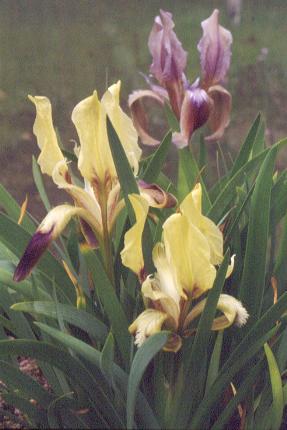 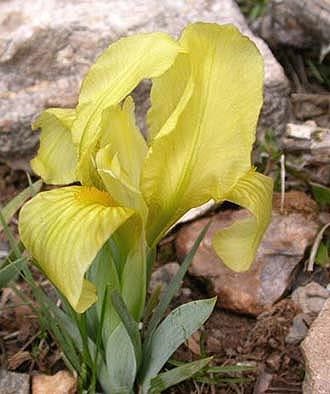 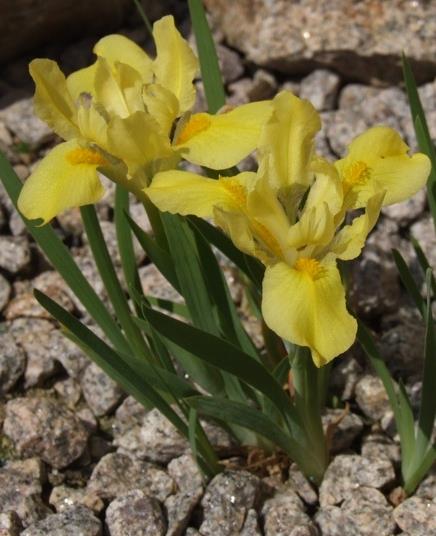 Iris attica, photo Harald Mathes
Iris humilis, Photo P. Bohnert
Iris lutescens, Photo A. Moran
Miniature Dwarf Bearded
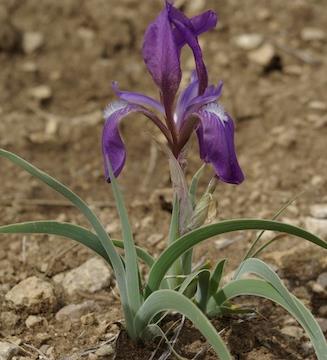 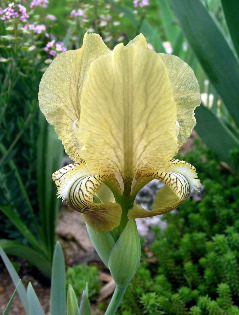 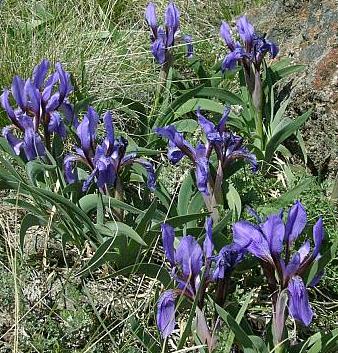 Iris timofejewii, Photo Ramazan
Iris glaucescens, photo Y. Pirogov
Iris schachtii, photo J. Murrain
Miniature Dwarf Bearded
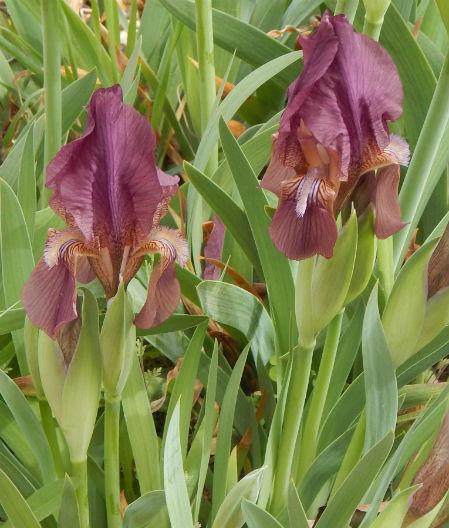 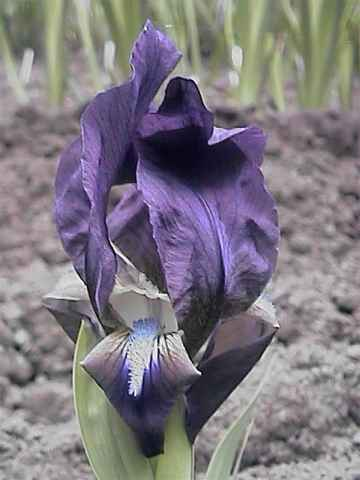 Iris reichenbachii, Photo Tom Waters
Iris suaveolens, photo Will Plotner
Miniature Dwarf Bearded
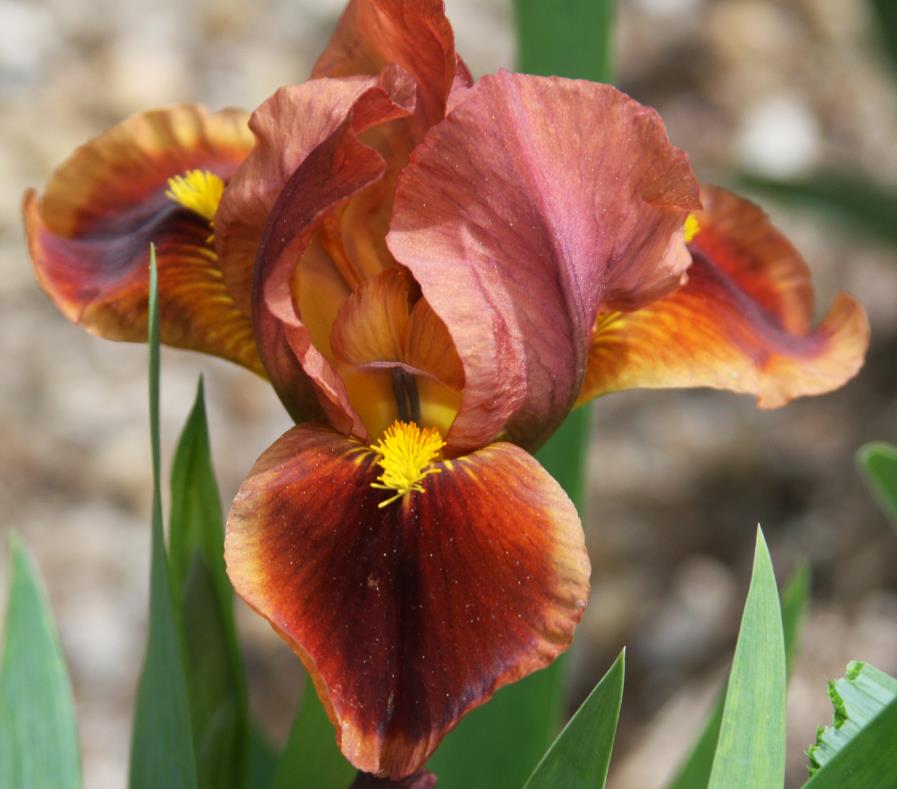 Up to 8”
Small Flower Size
Branched or unbranched
1-3 blooms
Leaves errect below the bloom
Earliest to bloom
From MDB Species, SDB, MTB and other crosses 
Wide range of color and patterns
‘Candy Dragon’, photo Anita Moran
Miniature Dwarf Bearded
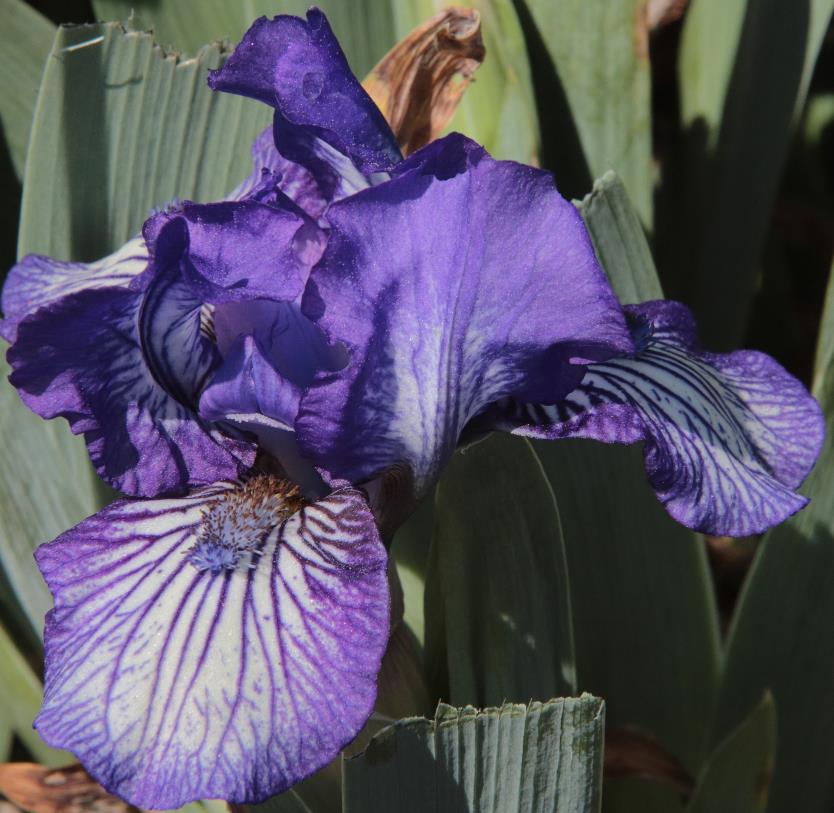 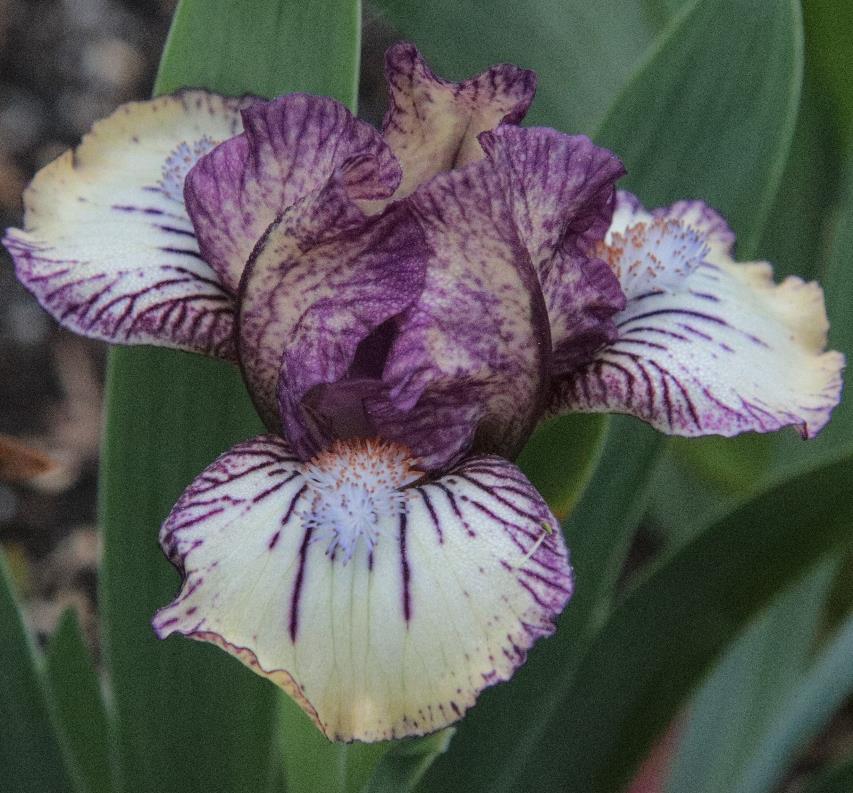 ‘Bettlejuice’, photo Anita Moran
‘Dinky Circus’, photo Anita Moran
Miniature Dwarf Bearded
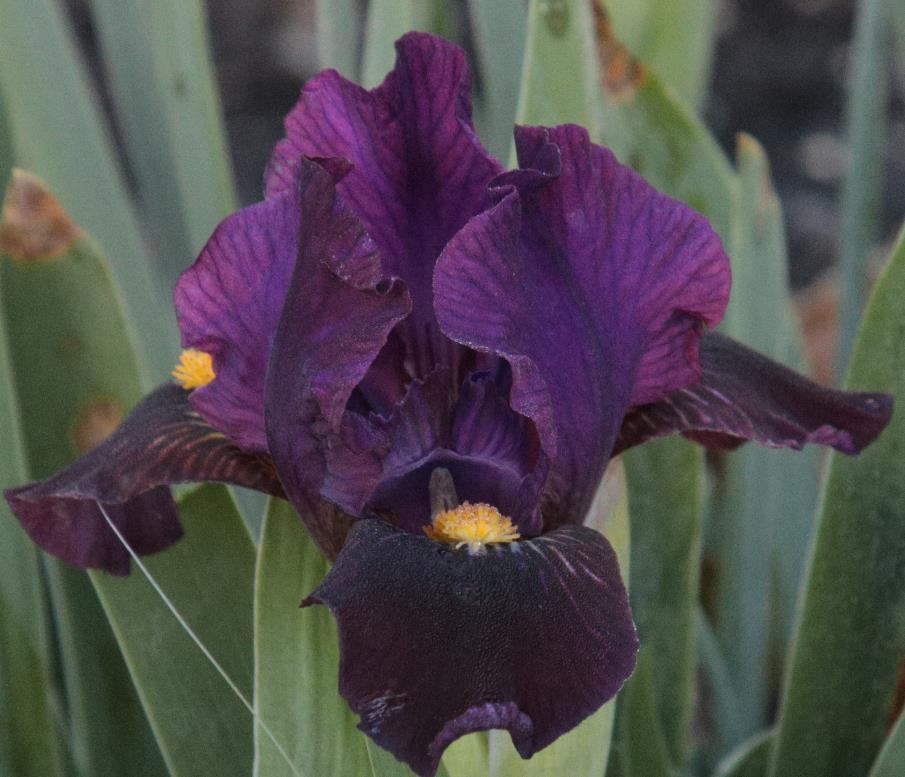 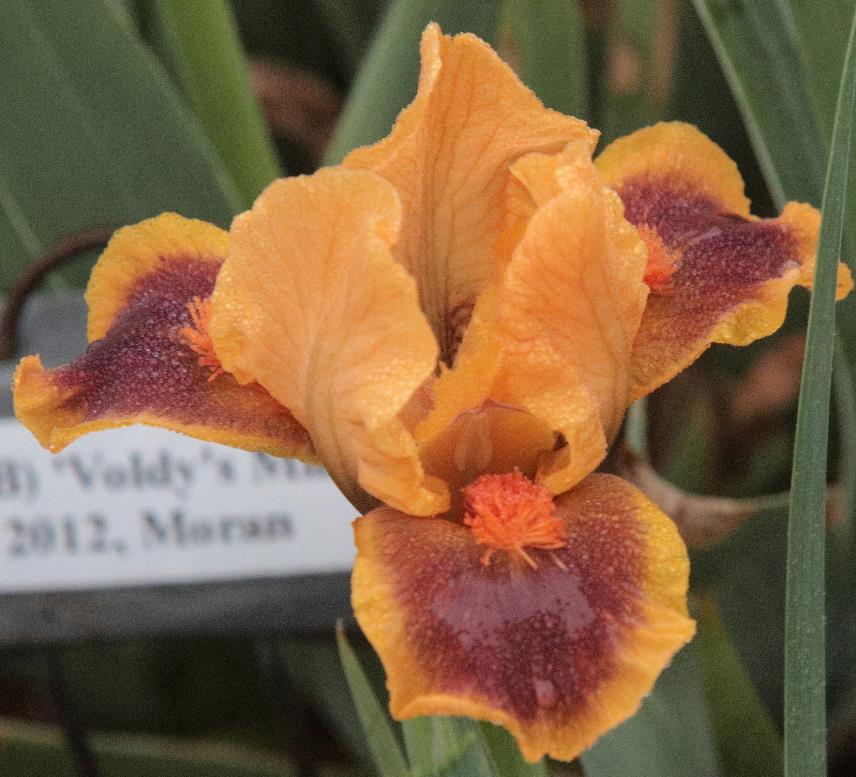 ‘Icon’, photo Anita Moran
‘India Ink’, photo Anita Moran
Standard Dwarf Bearded
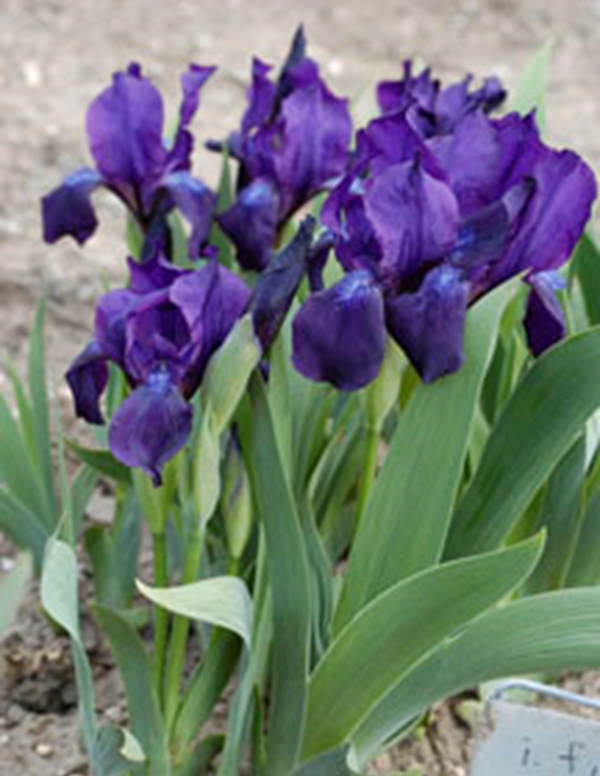 Species
6” – 20”
Variable flower size
Variable bud count
2+ terminal buds
Branched or Not
Blooms mid MDB season to beginning of IB, BB season
Species, BB, TB, MTB,
Iris furcate  photo Lowell Baumunk
Standard Dwarf Bearded
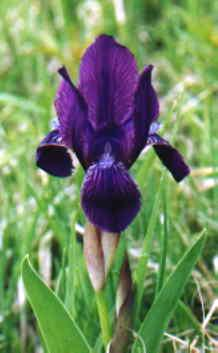 Iris aphylla
6” to 18”
Can be MDB, SDB, MTB, IB in height, 
     and flower
Stalk may have many branches
Zone 3-8
Forest Steppes Central and Eastern Europe in Sand and limestone 
Endangered in Wild
Iris aphylla, photo by J. Pirogov
Standard Dwarf Bearded
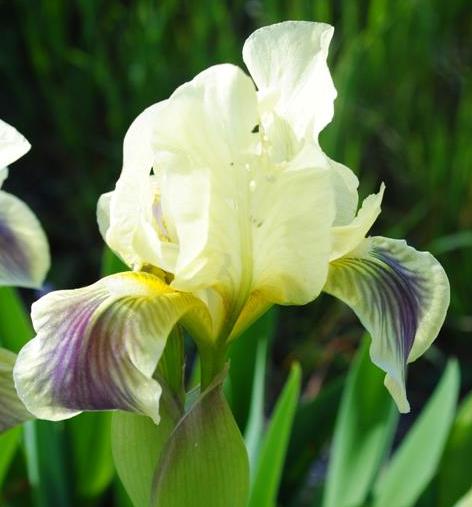 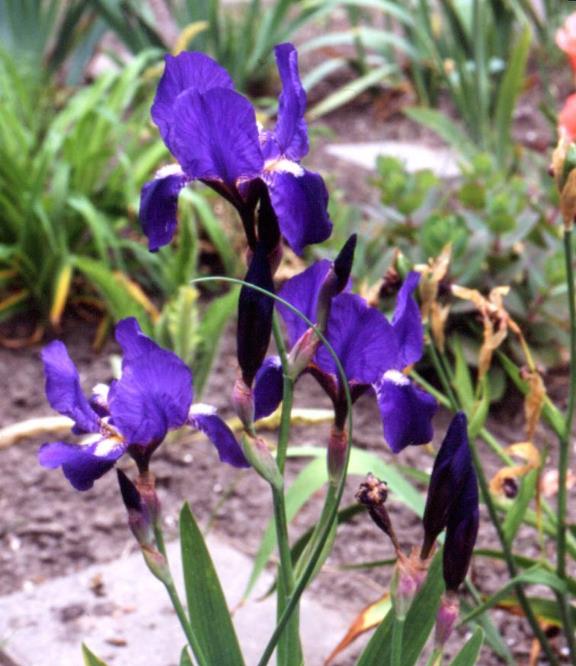 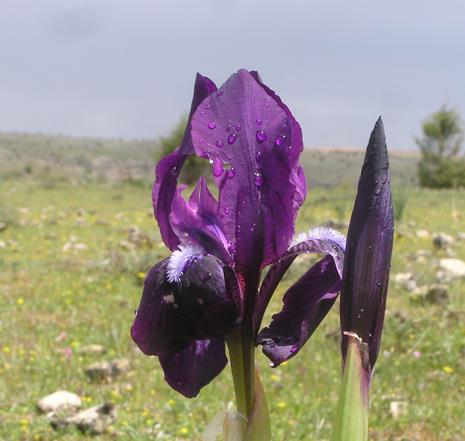 Iris croatica, photo H. Mathes
Iris bicapitata, Photo P. Toolan
Iris subbiflora, Photo R. Diez Dominguez
Standard Dwarf Bearded
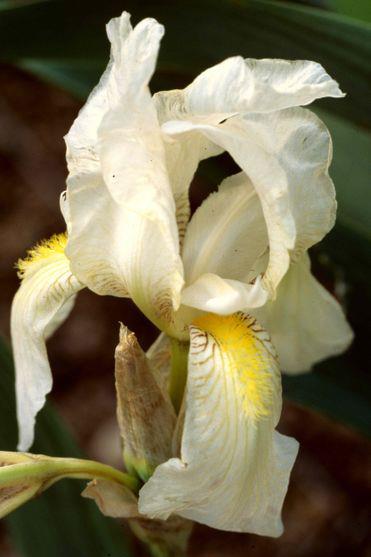 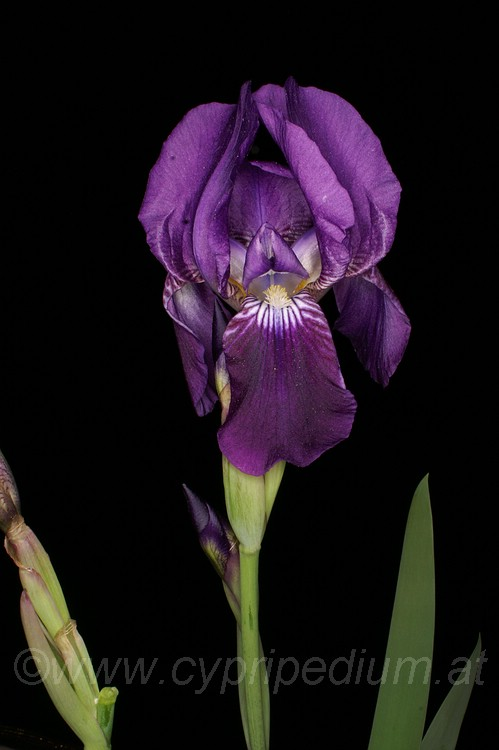 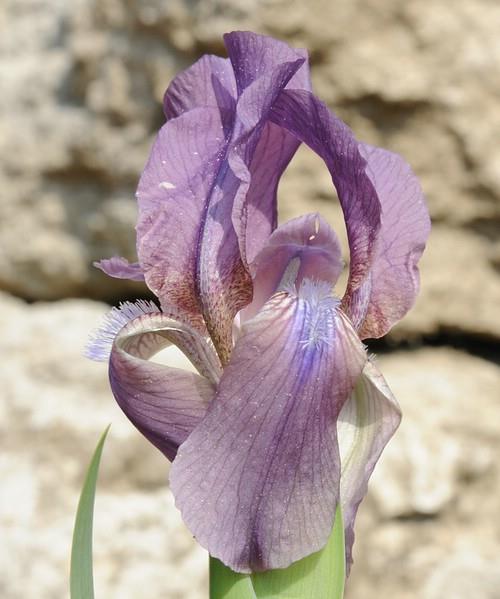 Iris taochia photo G. Raschun
Iris sabina  photo G. Raschun
Iris orjenii, Photo Botanischer Garten
Standard Dwarf Bearded
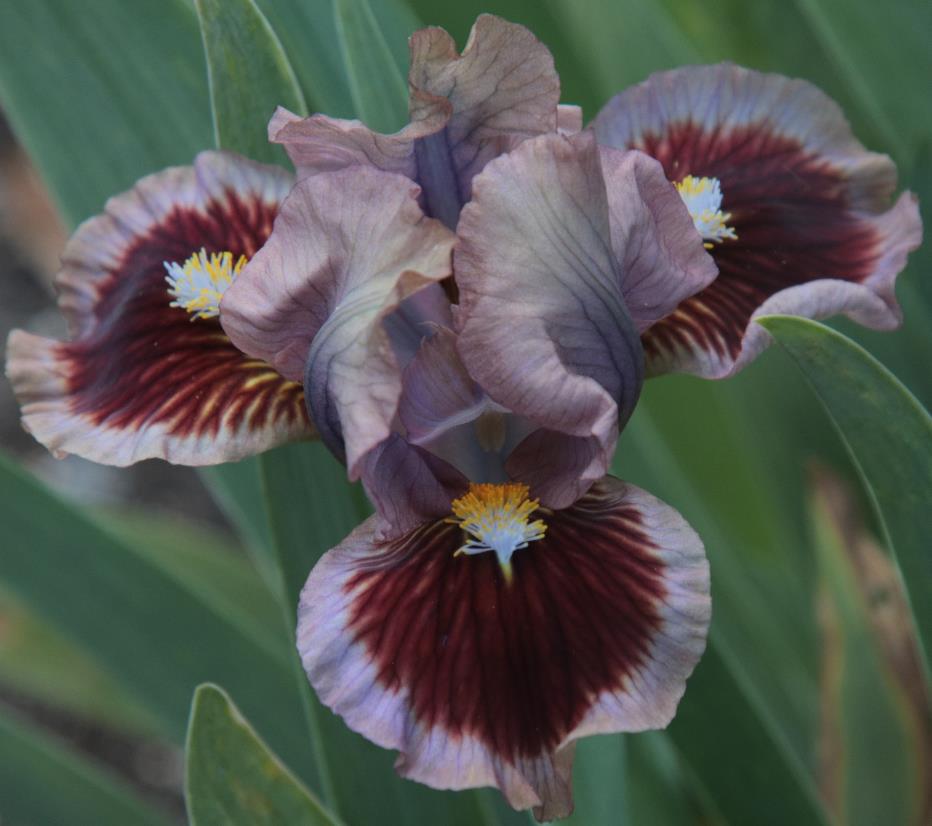 8” - 16””
Flower size 3.4” – 6.8”  W + H
Branched or unbranched
2-5 blooms
Leaves errect below the bloom
From MDB, Species, SDB, MTB, 
Wide range of color and patterns
‘Voldy’s Mink’, photo Anita Moran
Standard Dwarf Bearded
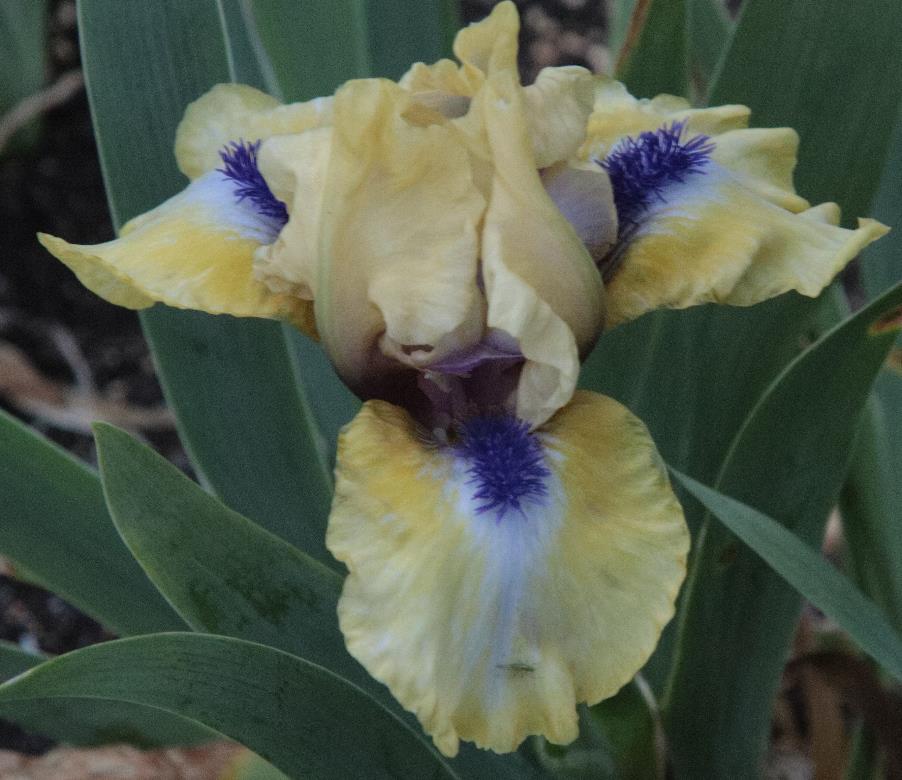 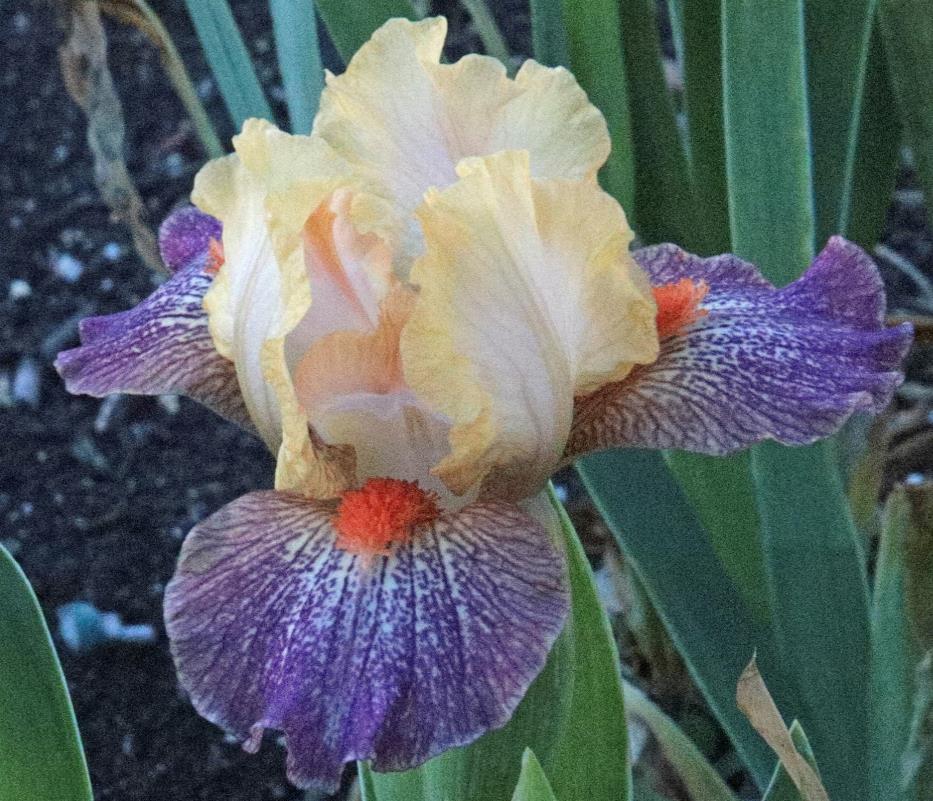 ‘Blue Eyes Girl’, photo Anita Moran
‘Dirty Blond’, photo Anita Moran
Standard Dwarf Bearded
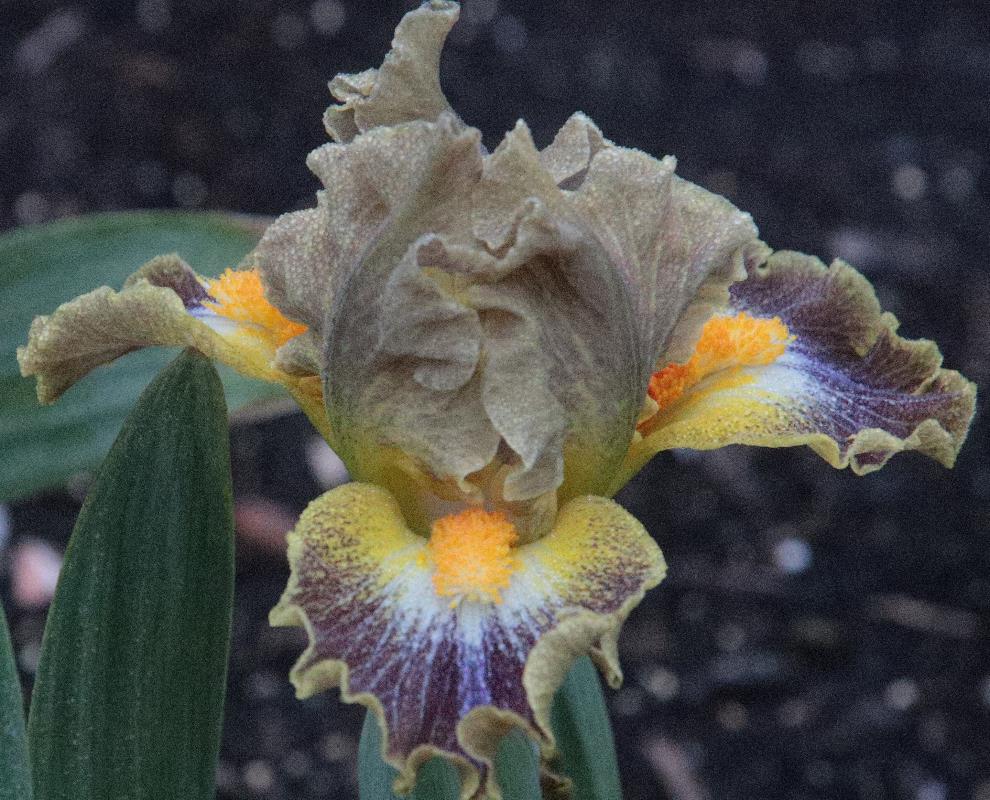 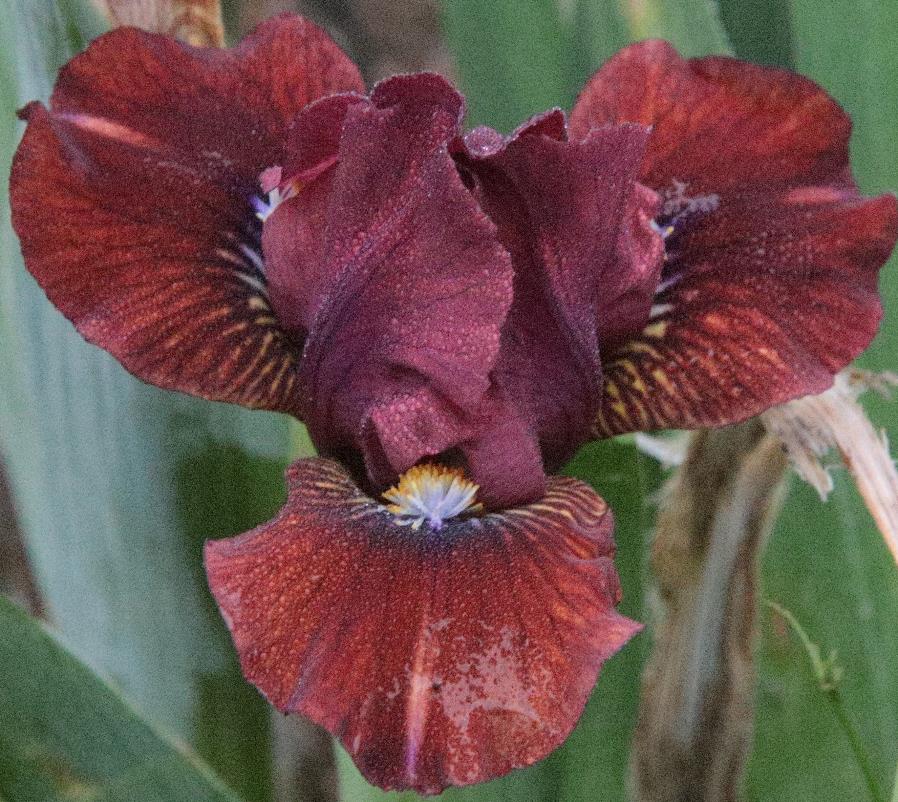 ‘Flying Monkey’, photo Anita Moran
‘Orange Arc’, photo Anita Moran
Standard  Dwarf Bearded
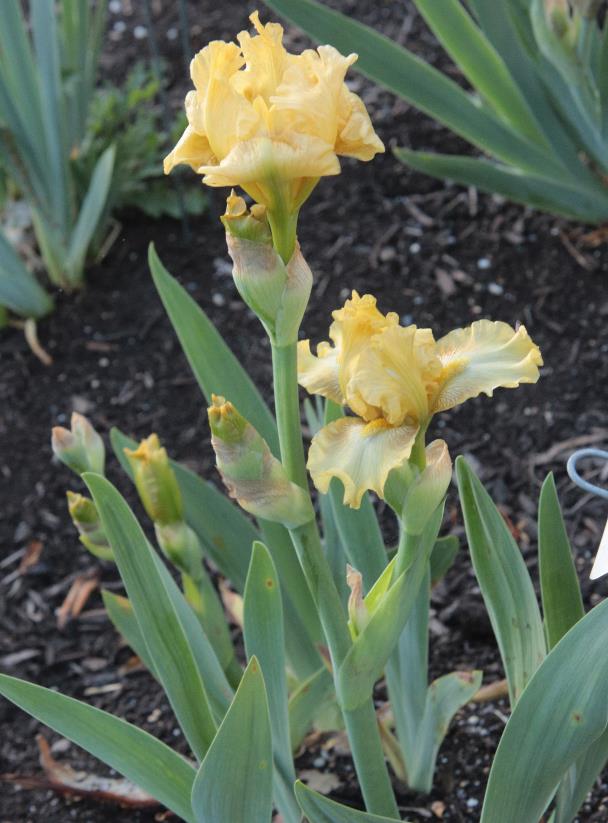 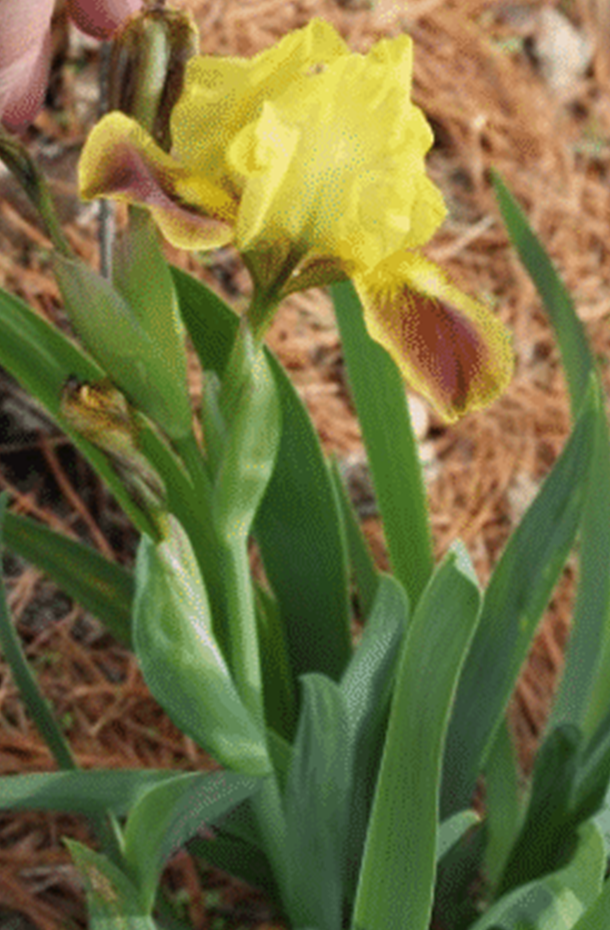 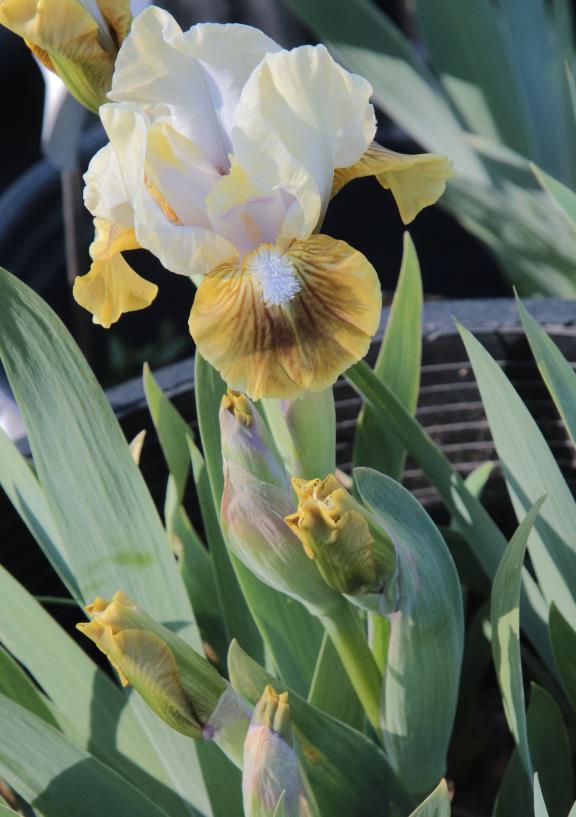 Moran Seedling STM9,
 photo Anita Moran
Moran Seedling 11STM9gp08, photo Anita Moran
‘Nibble’, photo Anita Moran
Intermediate Bearded
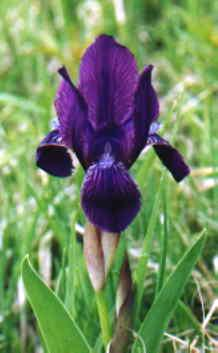 Iris aphylla
6” to 18”
Can be MDB, SDB, MTB, IB in height, 
     and flower
Stalk may have many branches
Zone 3-8
Forest Steppes Central and Eastern Europe in Sand and limestone 
Endangered in Wild
Iris aphylla, photo by J. Pirogov
Intermediate Bearded
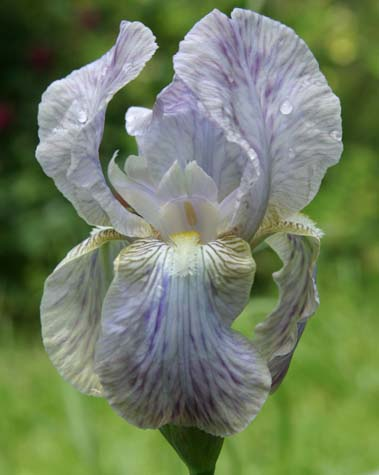 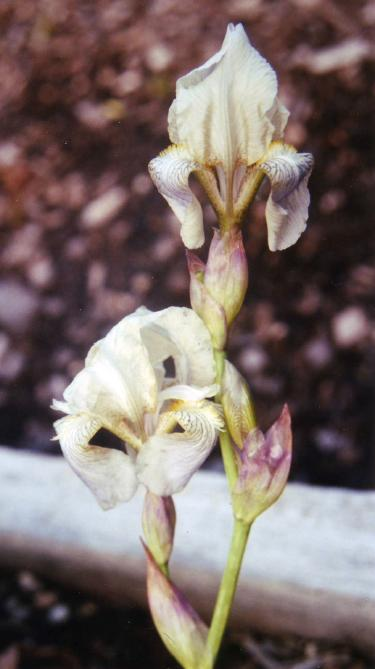 Iris purpureobractea, photo J. Clark
Iris junonia, photo Ken Walker
Intermediate Bearded
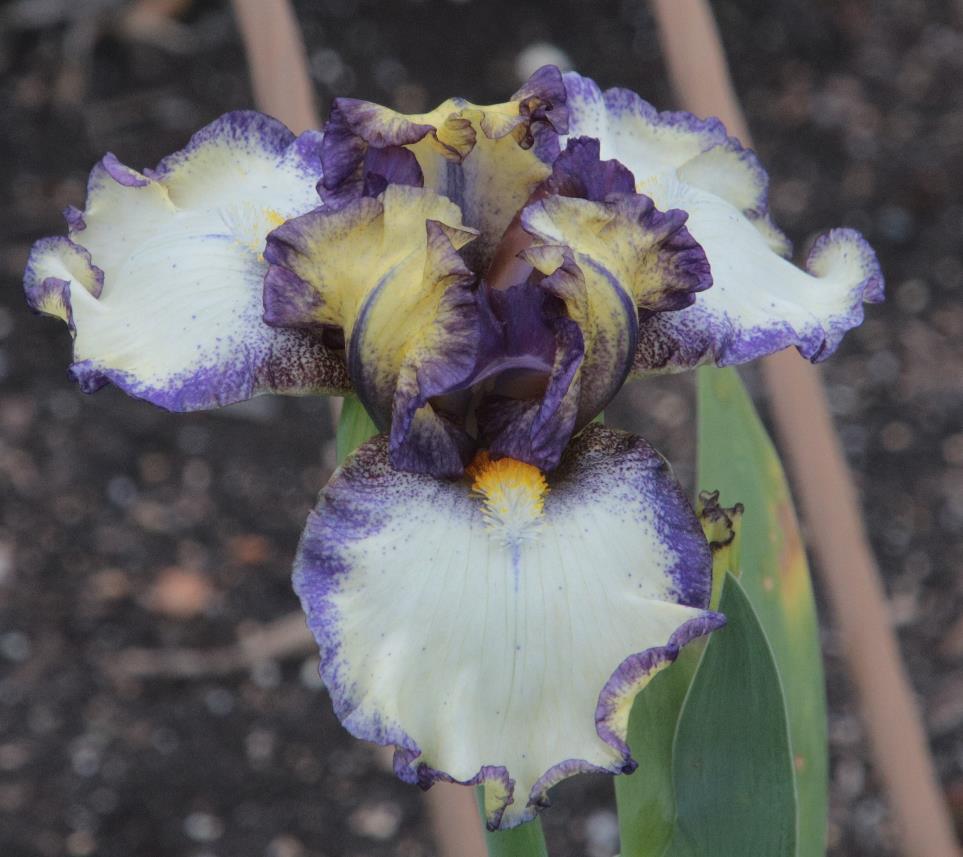 16” to 27.5”
Flower size 3.5” – 5”  Wide
Branched variable
Bud count variable
Can have both SDB and TB form
Usually from cross between MDB or SDB and TB or BB
Wide range of color and patterns 
Great vigor comparable
Used to be sterile more fertile now due to use of I. aphylla
‘Nickle’, photo Anita Moran
Intermediate Bearded
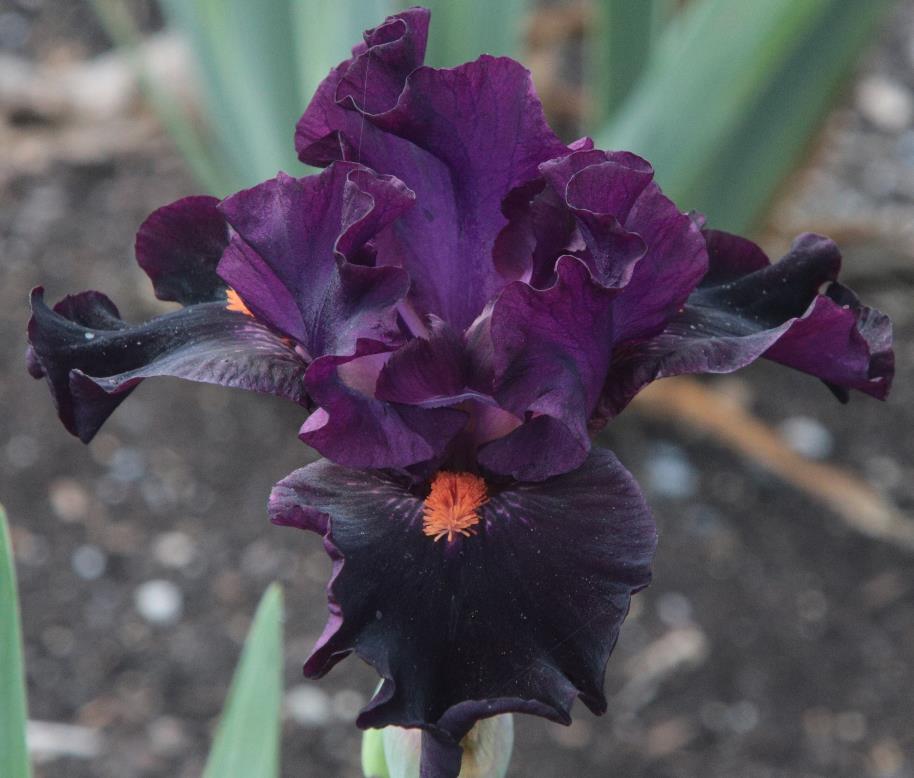 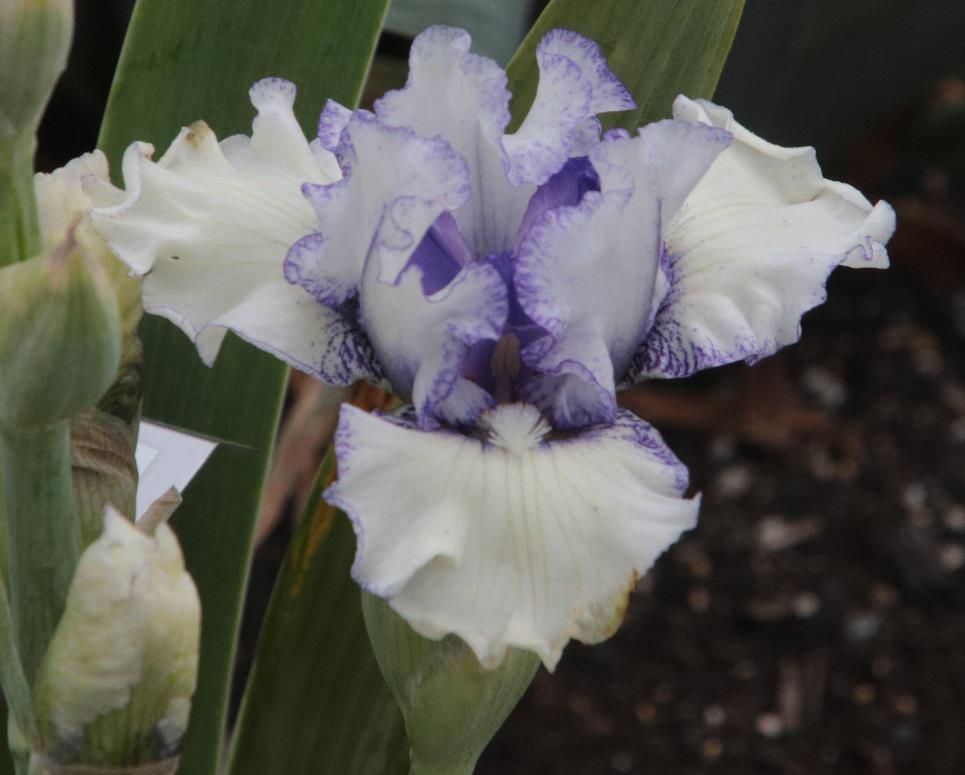 ‘Black Comedy’, photo Anita Moran
‘Airy Fairy Flower’, photo Anita Moran
Intermediate Bearded
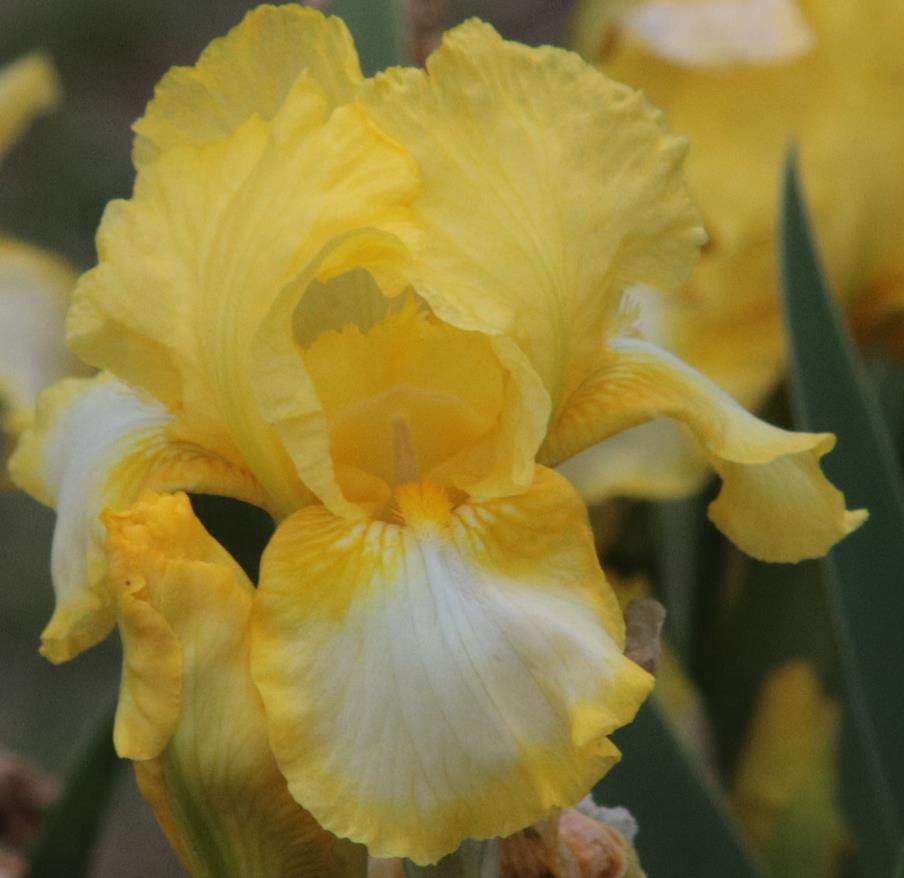 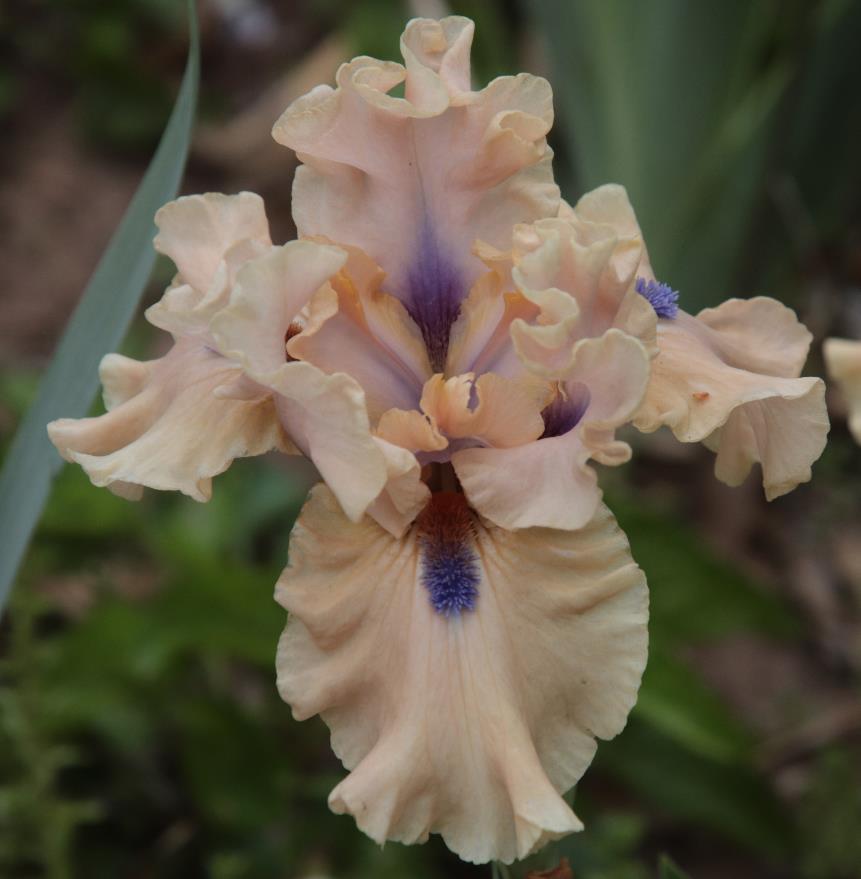 ‘Bahama Blue’, photo Anita Moran
‘Bottled Sunshine’, photo Anita Moran
Border Bearded
16” to 27.5”
Flower size < 5” wide
Stem thinner than IB
At least 2 branches
At least 7 buds
Usually from short TB
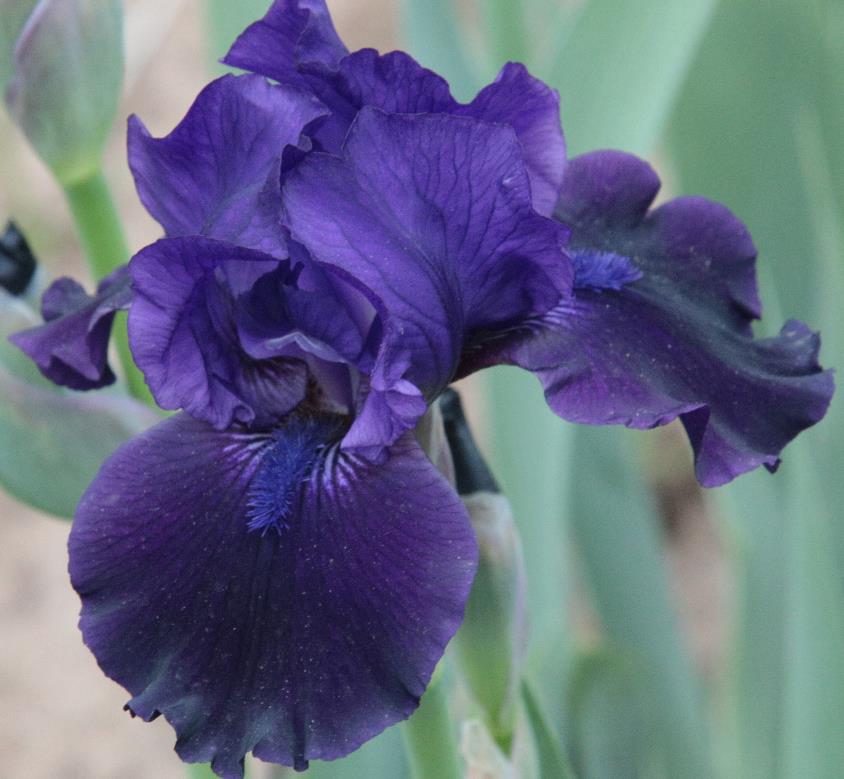 ‘Dark Wonder’, photo Anita Moran
Border Bearded
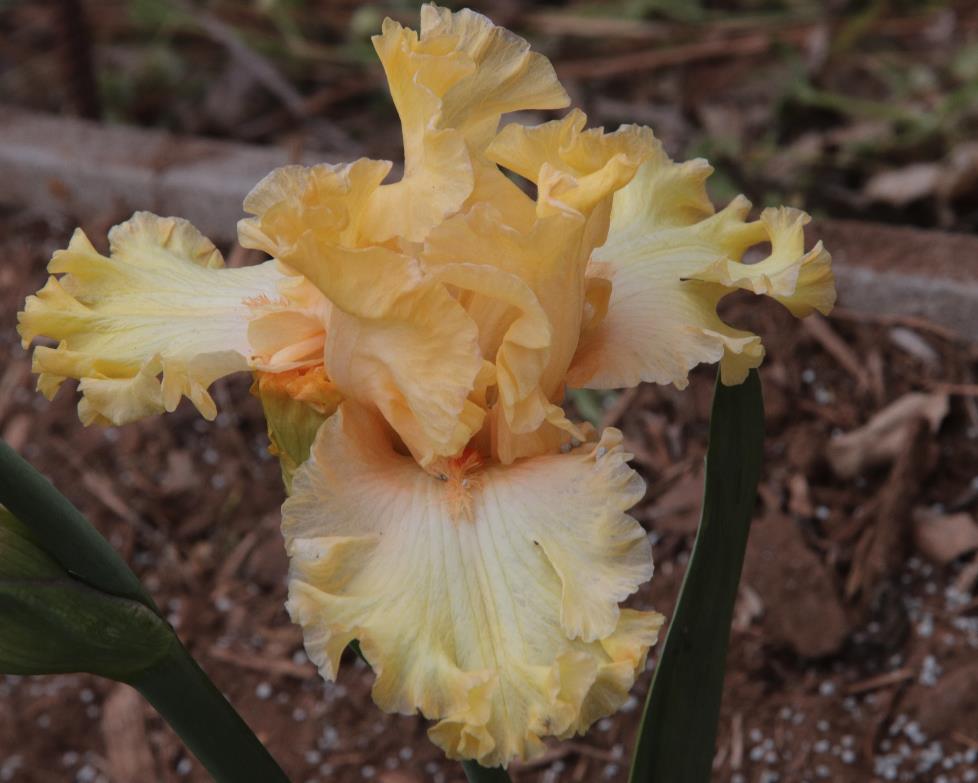 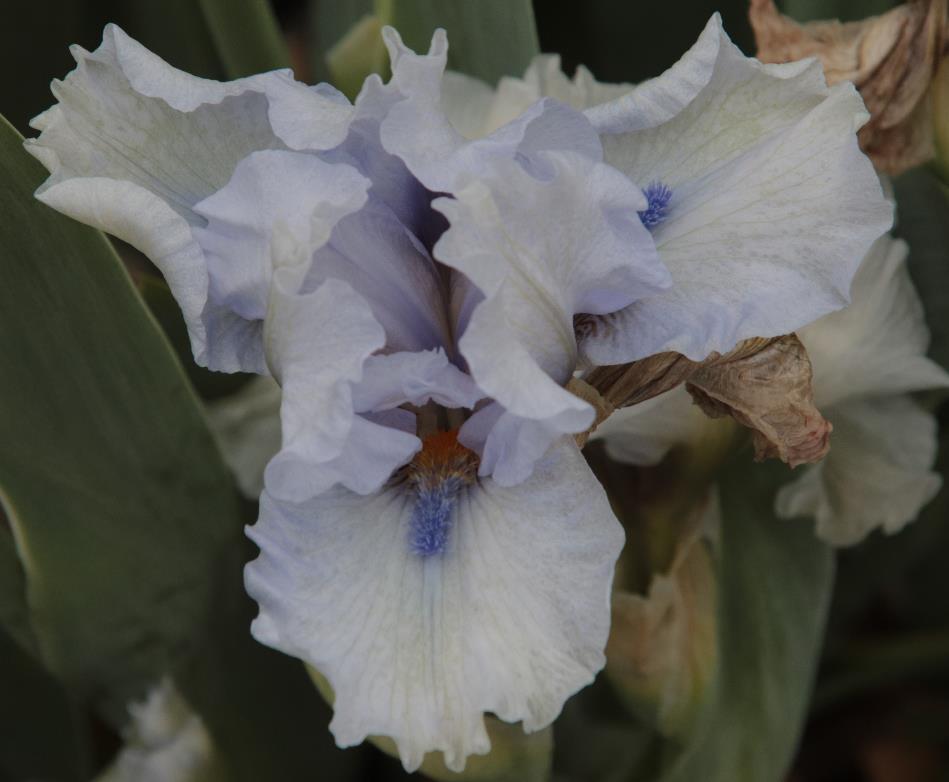 ‘Sorbet Swirl’, photo Anita Moran
‘Frosty Spirit’, photo Anita Moran
Border Bearded
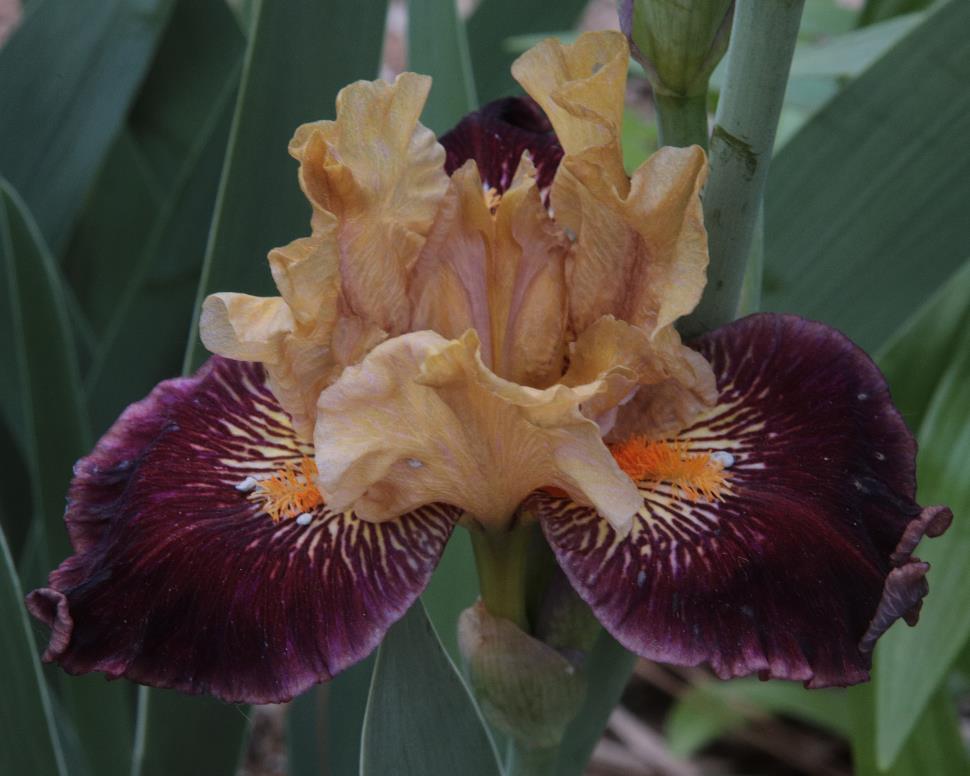 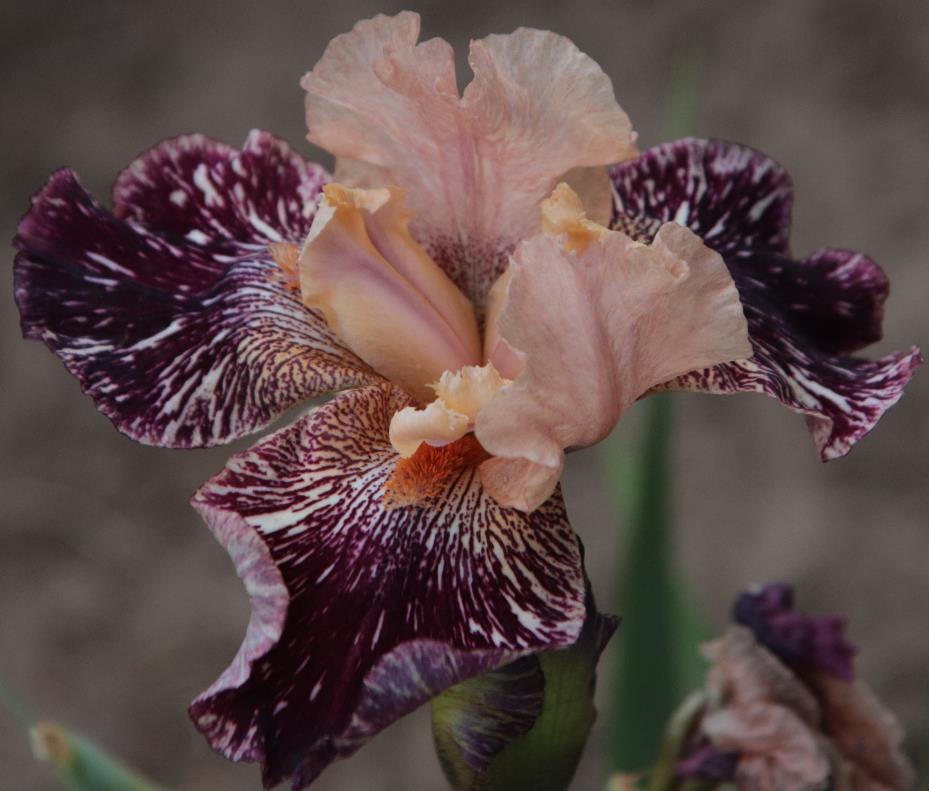 ‘Little Rosie’, photo Anita Moran
‘Broken Border’, photo Anita Moran
Miniature Tall Bearded
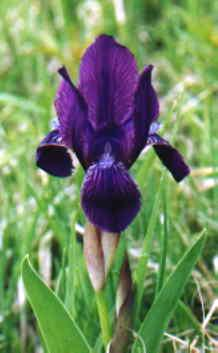 Iris aphylla
6” to 18”
Can be MDB, SDB, MTB, IB in height, 
     and flower
Stalk may have many branches
Zone 3-8
Forest Steppes Central and Eastern Europe in Sand and limestone 
Endangered in Wild
Used by Ben Hager to produce Tetraploid MTB
Iris aphylla, photo by J. Pirogov
Miniature Tall Bearded
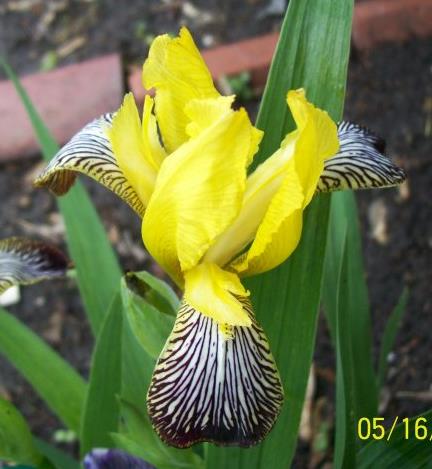 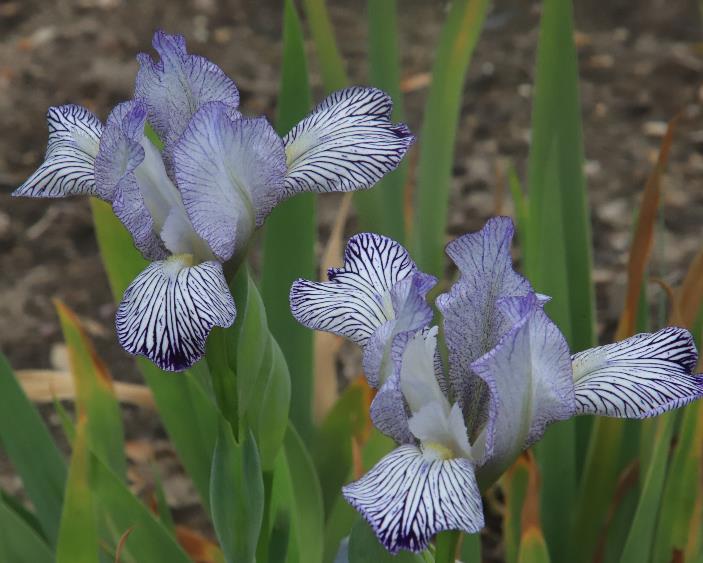 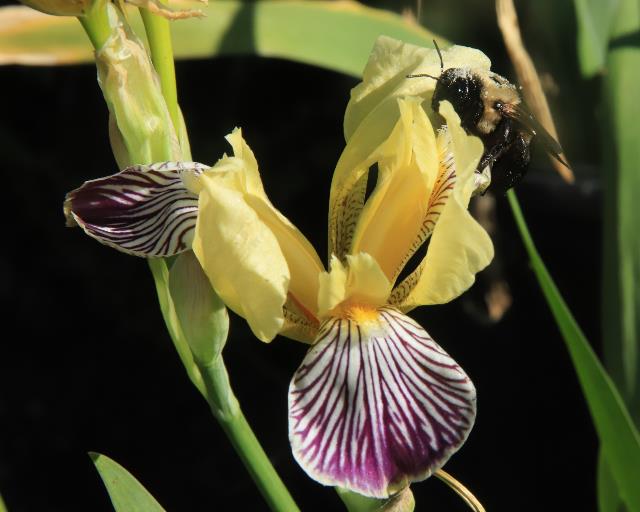 Iris variegata var. pontica, photo Anita Moran
Iris variegata var. reginae, photo Anita Moran
Iris variegata,  Photo J.  Baumfalk
Miniature Tall Bearded
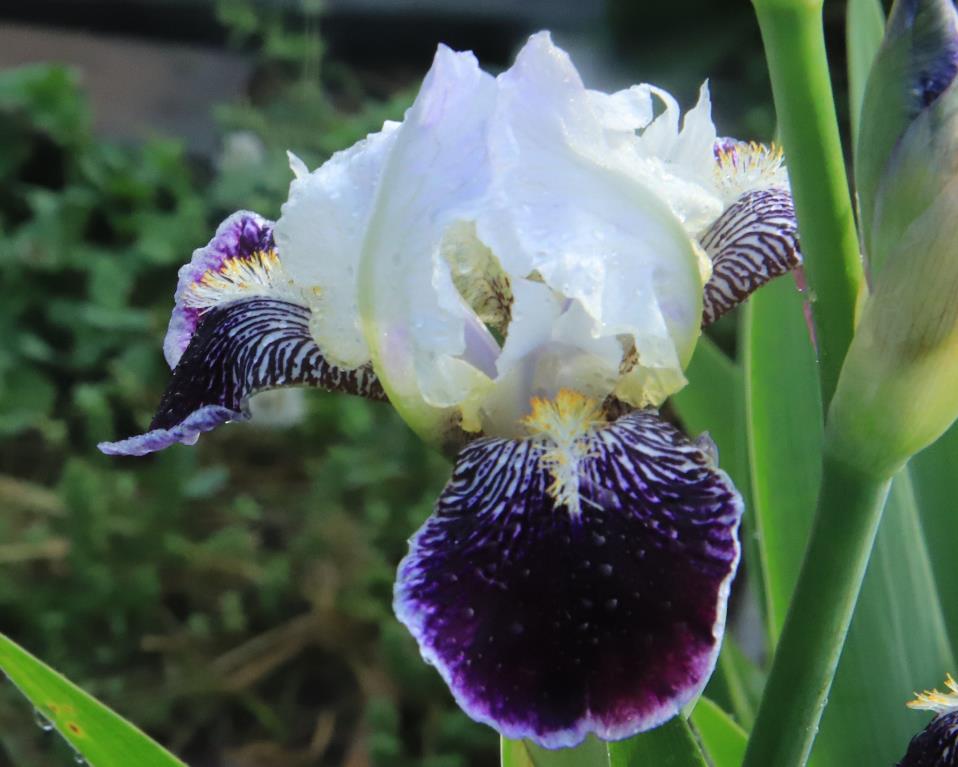 Miniature Tall Bearded
 16” to 27.5”  High 22” preferred
Flower < 6” W x H
Slender stalk  1/8- 3/8” tip to 5/8” near base 
Two branch + terminal
7 buds at least
Normally diploid
Tetraploid with crosses with I. Aphylla
‘Frosted Velvet’, photo Anita Moran
Miniature Tall Bearded
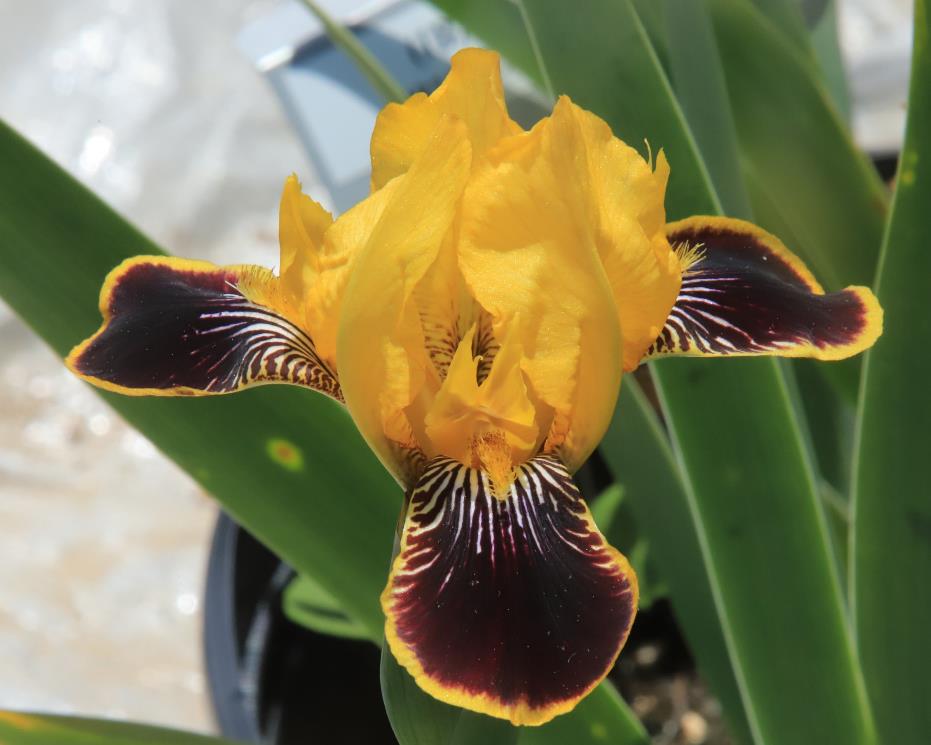 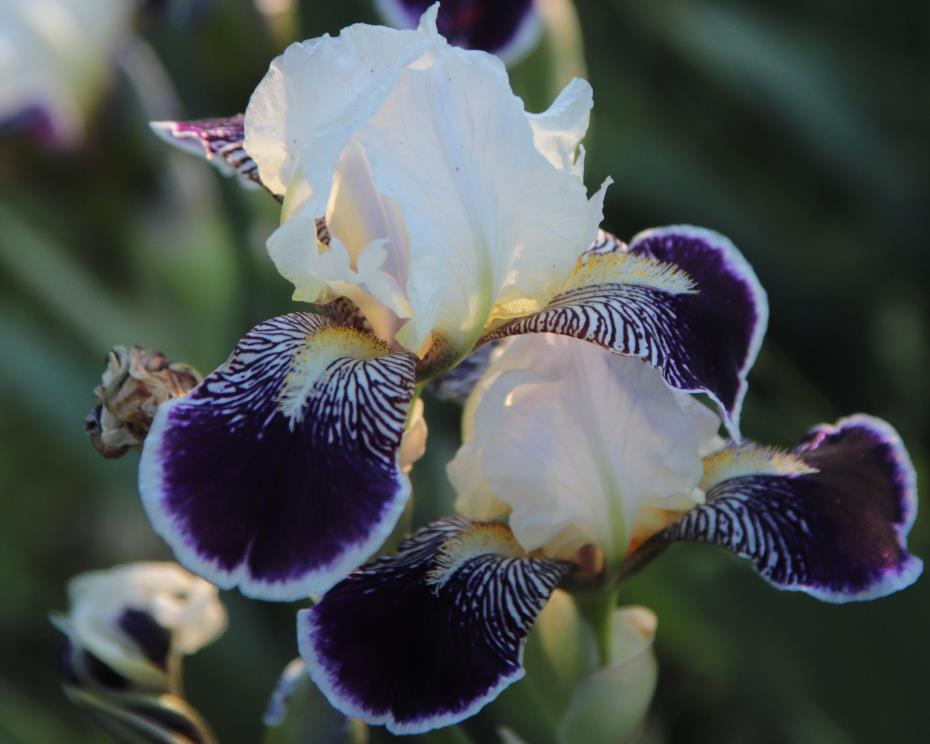 ‘Frosted Velvet’, photo Anita Moran
'Bumblebee Deelite', photo Anita Moran
Miniature Tall Bearded
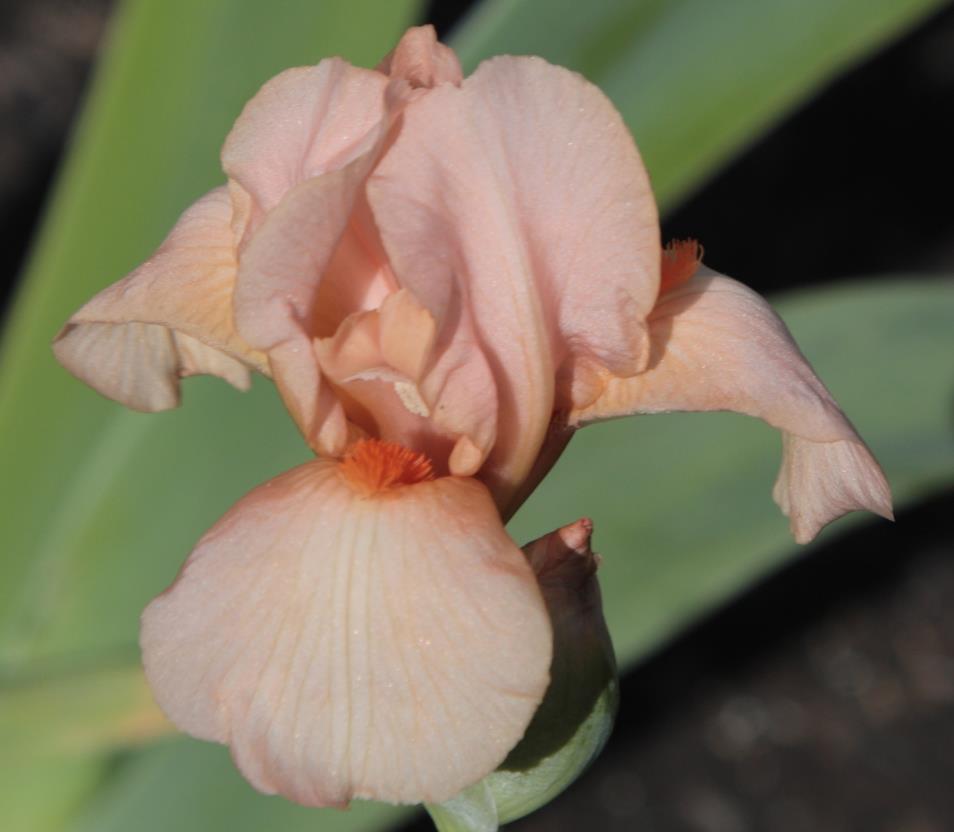 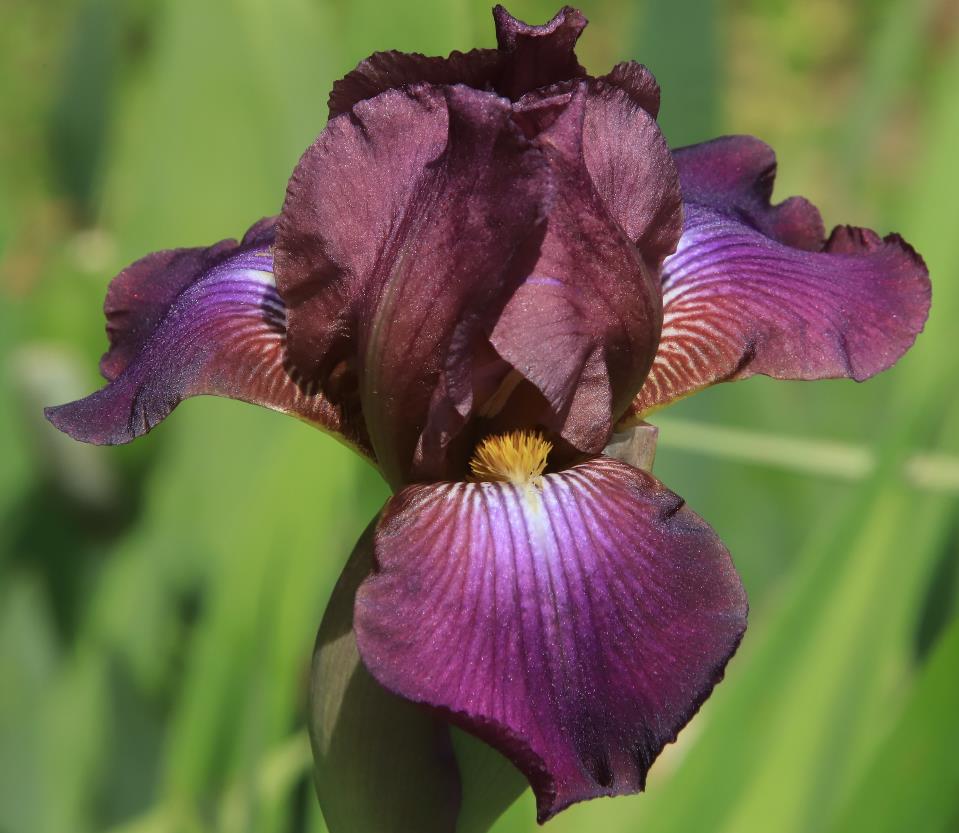 ‘Plinko’, photo Anita Moran
‘Frilly Molly’, photo by Anita Moran
Tall Bearded
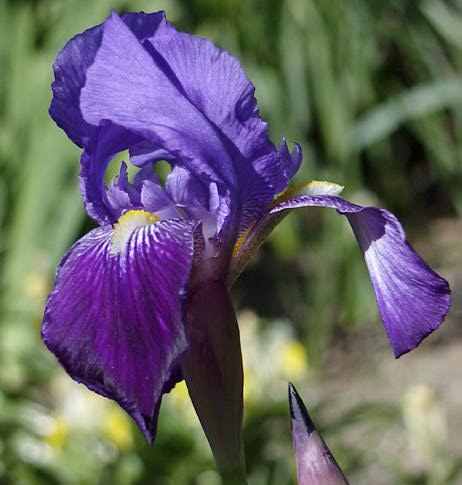 Species
16” – 35”
Can bloom earlier than other bearded
7+ bud count
Branched
Iris germanica, photo Ken Walker
Tall Bearded
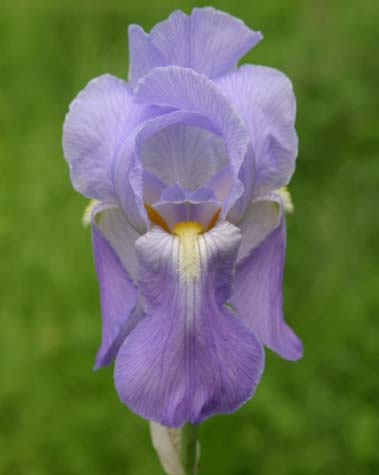 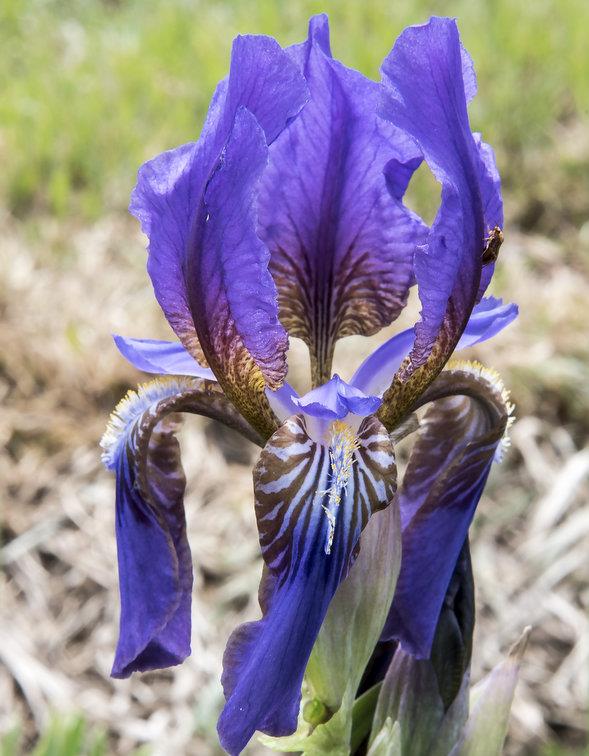 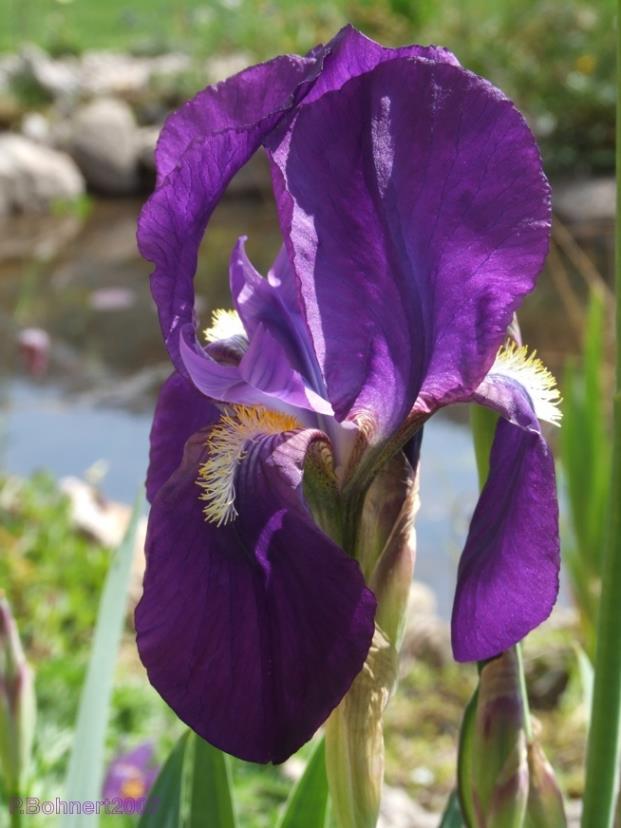 Iris germanica, Photo P. Bohnert
Iris albertii, photo L. Baumunk
Iris pallida, Photo Ken Walker
Tall Bearded
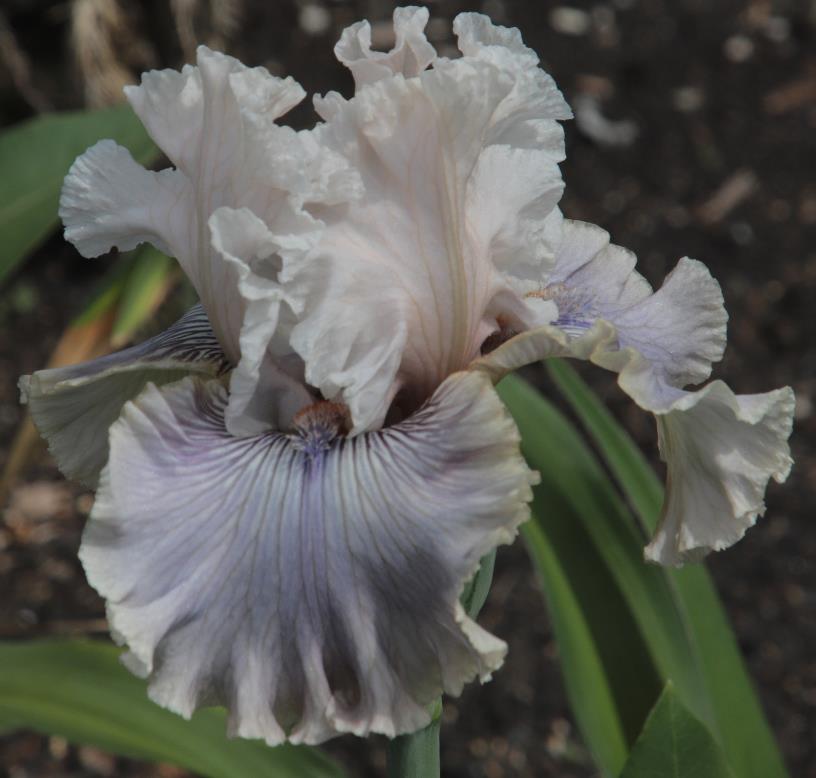 27.5” +
Blooms after Medians
7+ bud count
2+ Branches
Wide Varity of colors and patterns
‘Haunted Heart’, photo Anita Moran
Tall Bearded
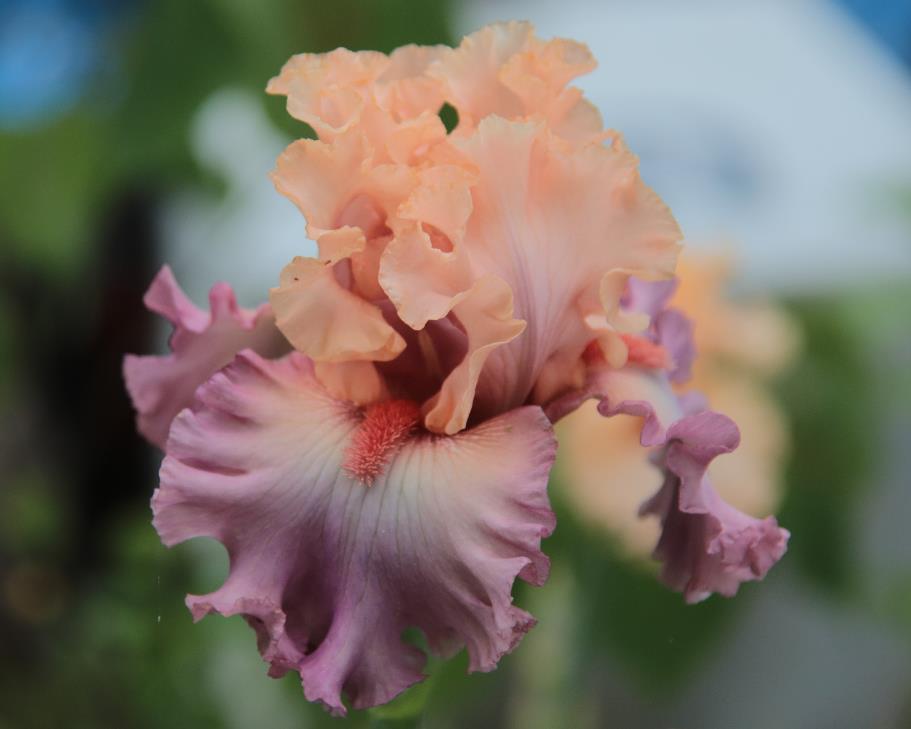 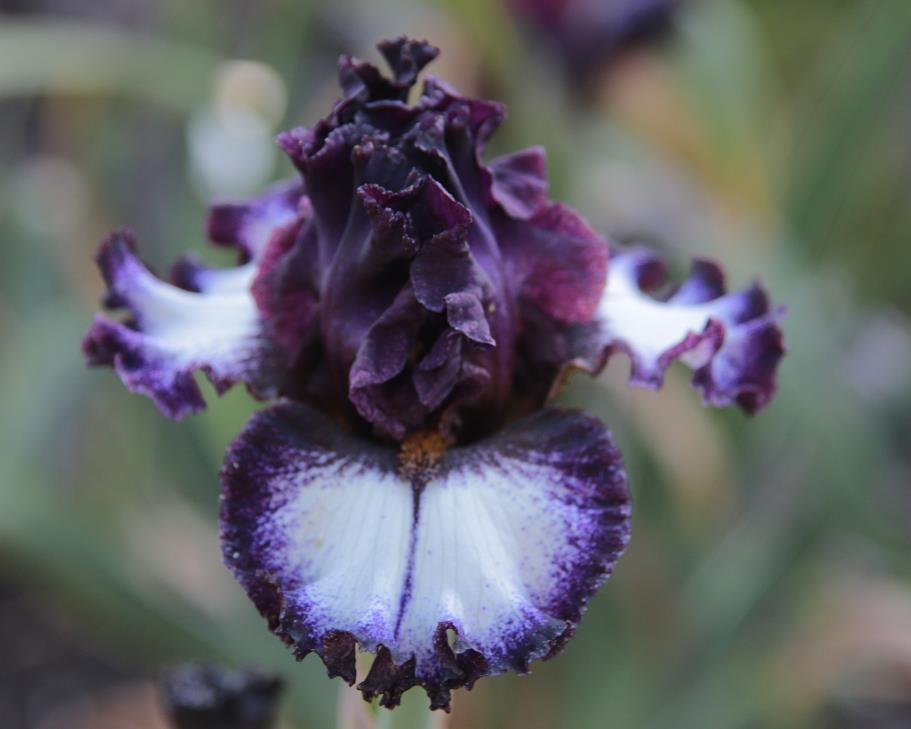 ‘Steal Your Heart’, photo Anita Moran
‘Top Choice’, photo Anita Moran
Tall Bearded
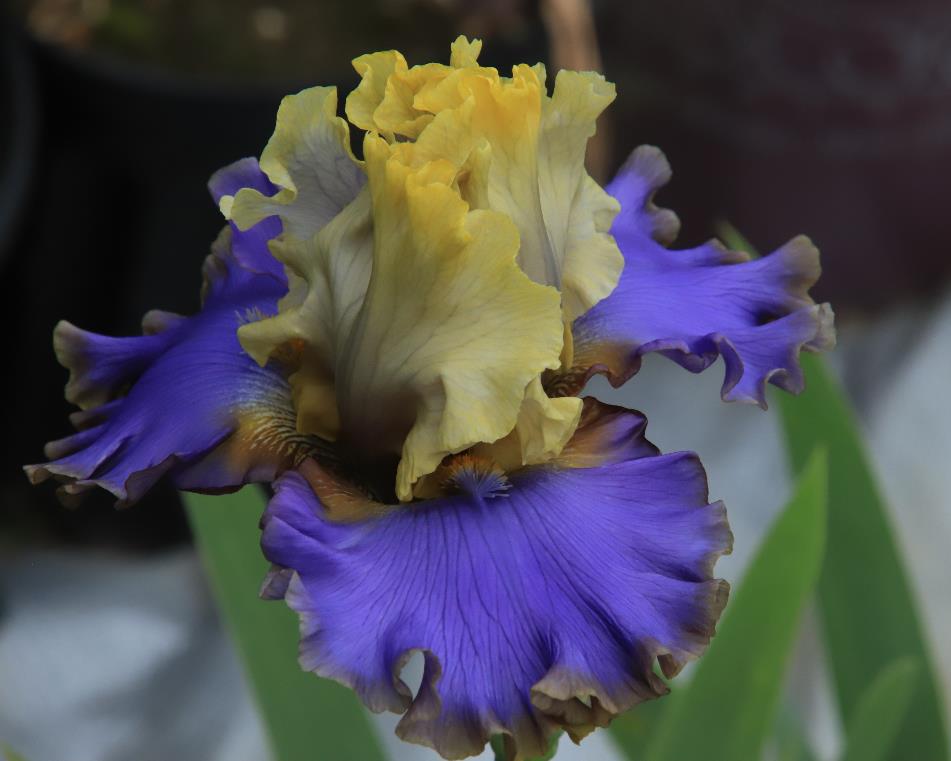 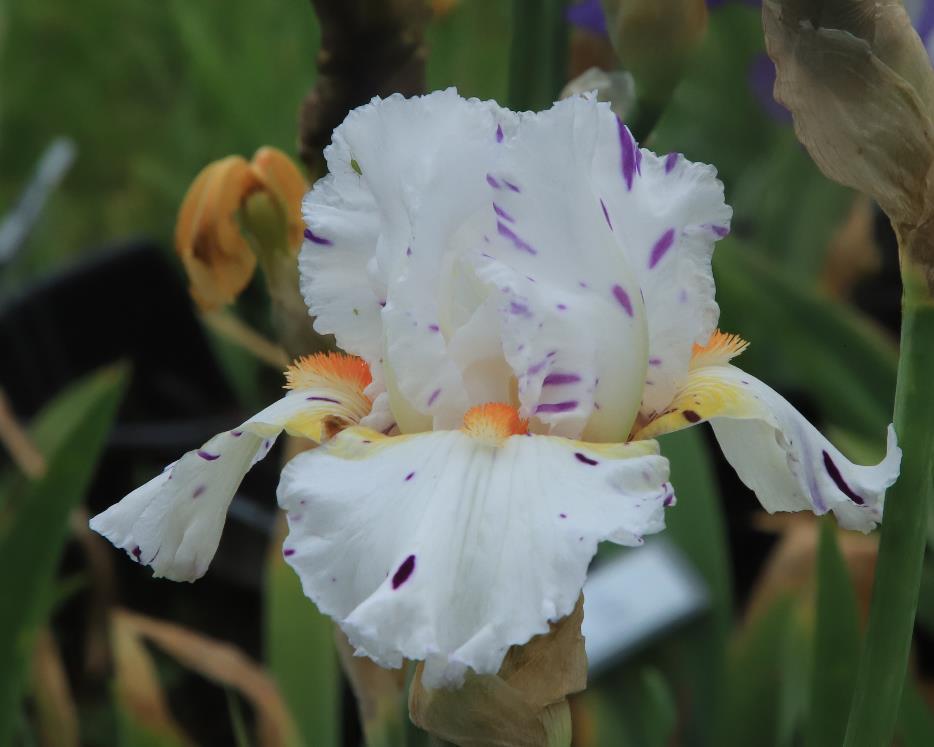 ‘Don’t Doubt Dalton’, photo Anita Moran
‘Dream About You’, photo Anita Moran
Beardless Irises
Japanese
Lousianna
Siberian
Other Beardless Species
Species Crosses
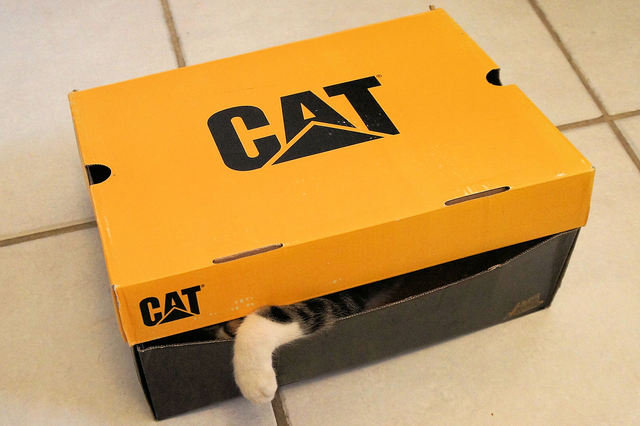 Japanese Iris
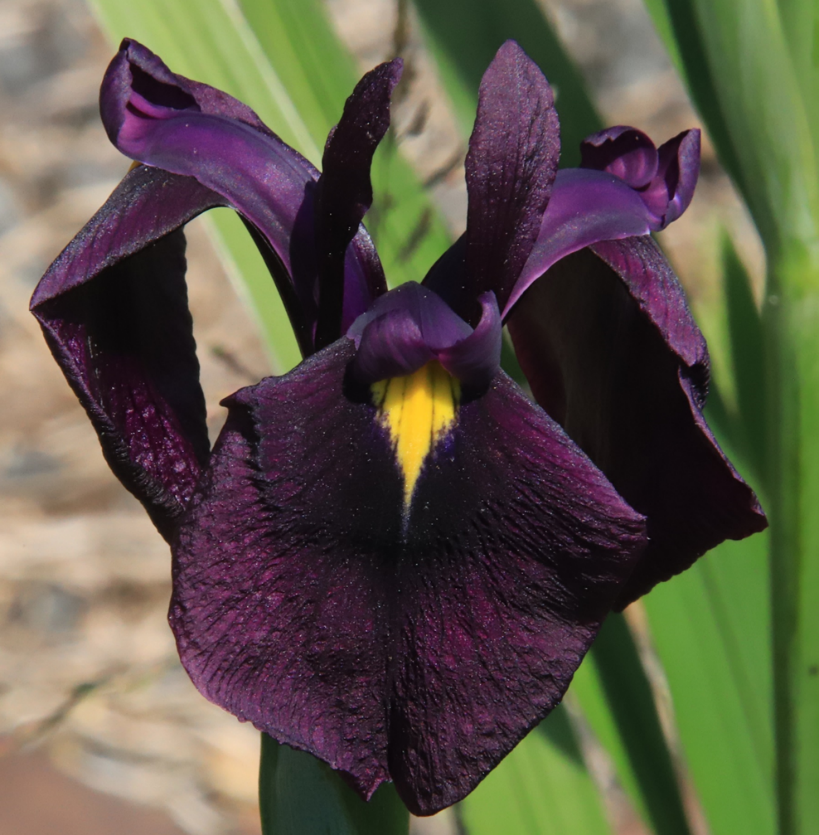 Species Iris ensata
24” – 35”
Bloom After Tall Bearded
White, Purple, Reddish Purple
Strong Midrib in leaves
Two terminal buds
1 branch with possible bud
3 to 12 falls with multiple petaloids
Moist when growing dry in cold winter or resting warmer winters
Iris ensata, photo Anita Moran
Japanese Iris – 3 Falls
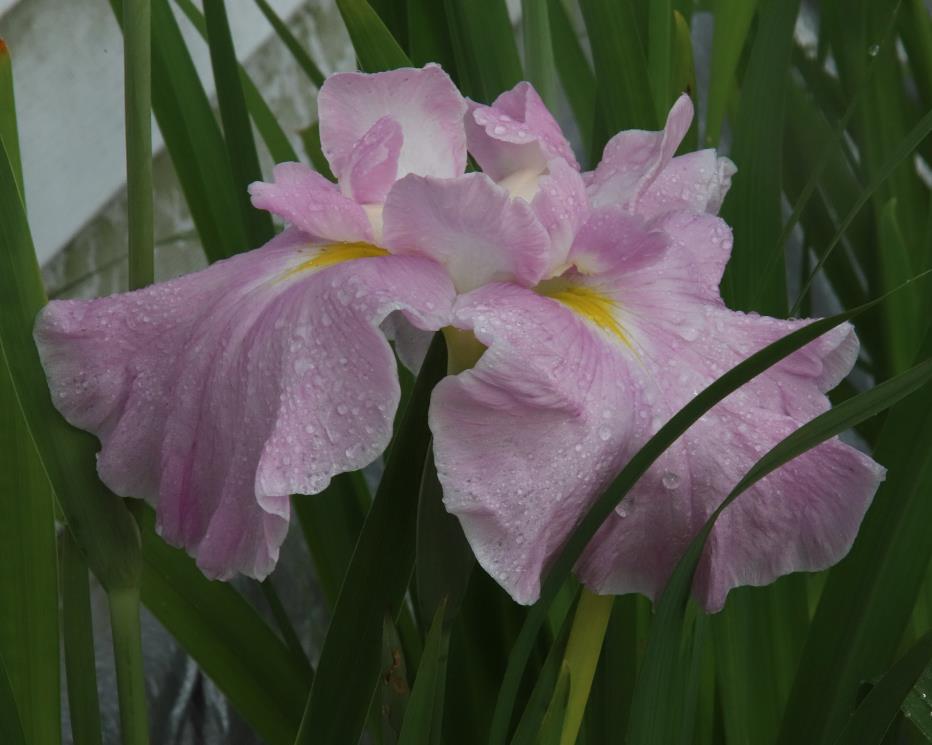 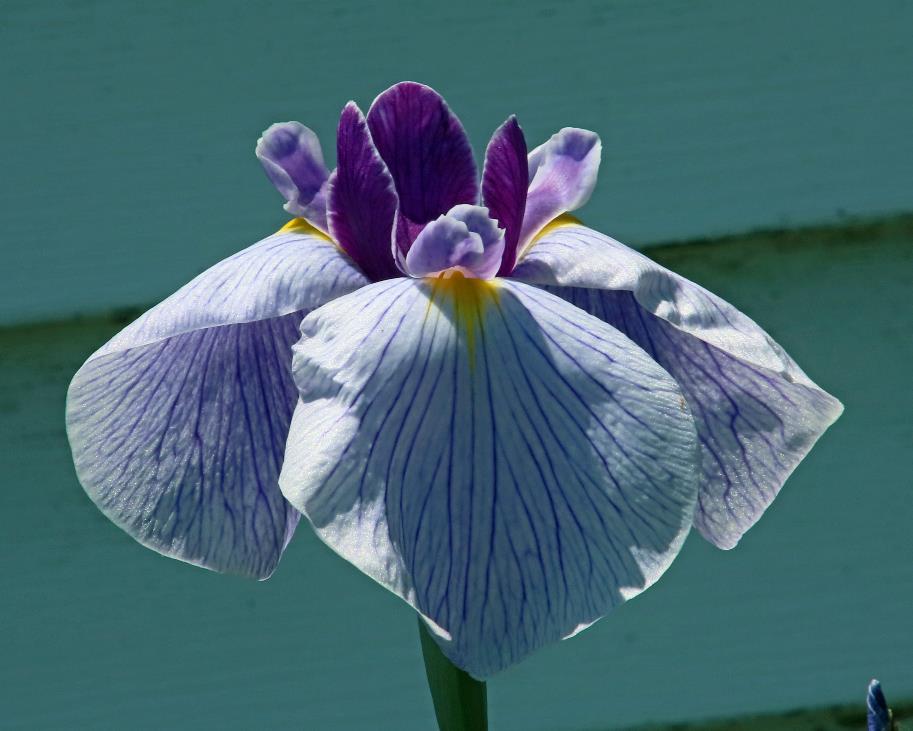 ‘Dirigo Pink Milestone’, photo Anita Moran
‘Rose Frappe’, photo Anita Moran
Japanese Iris – 6 + Falls
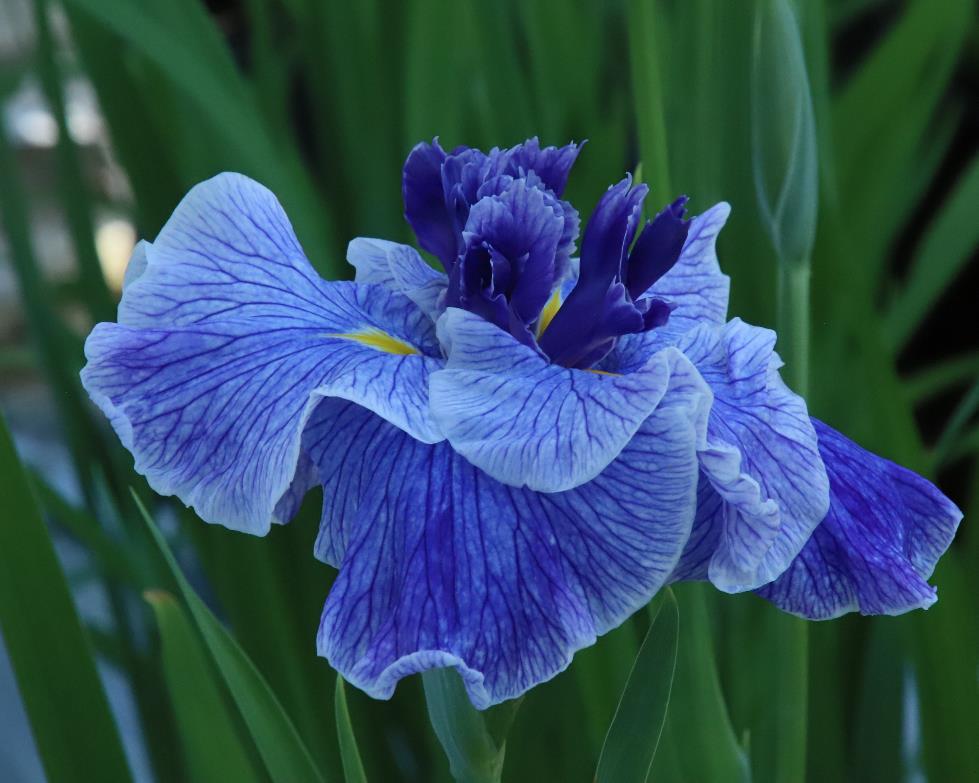 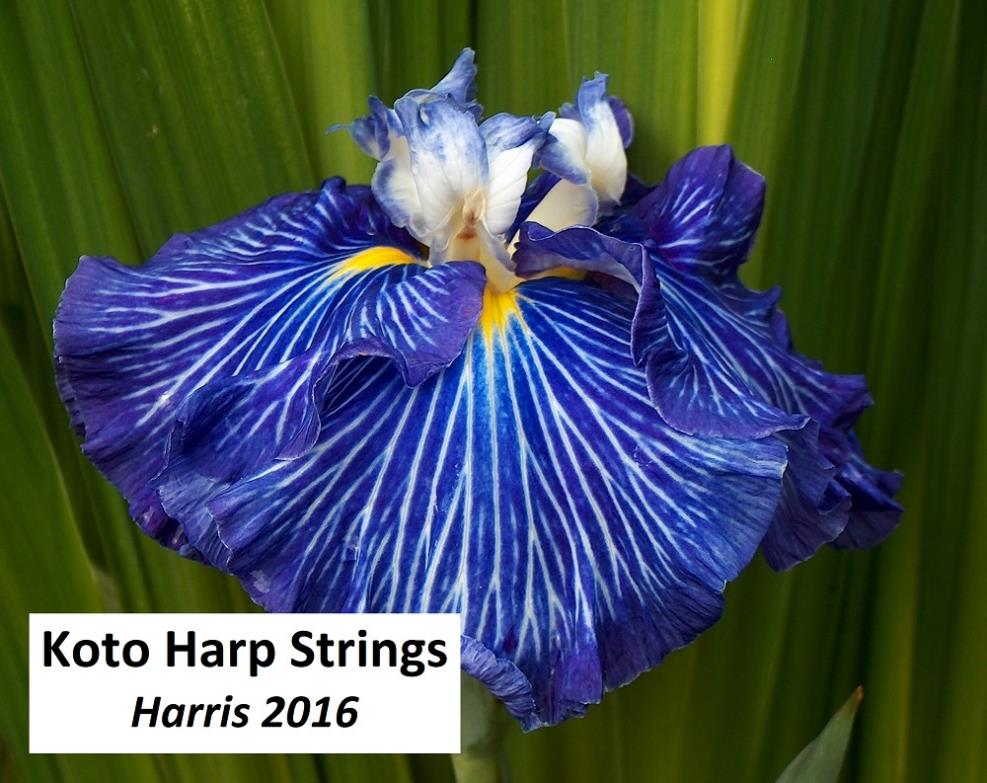 ‘Center Of Attention’, photo Anita Moran
‘Koto Harp Strings’, photo Chad Harris
Japanese Iris – 9 + Falls
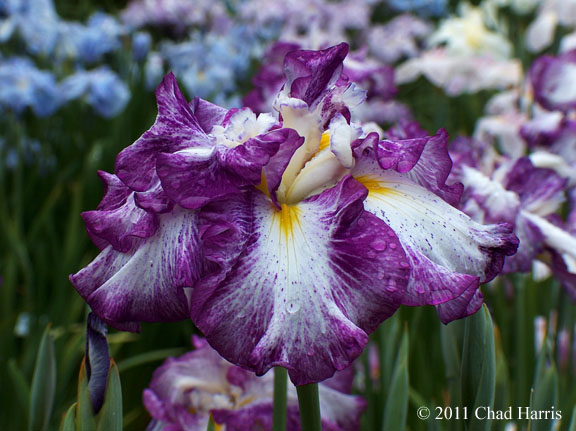 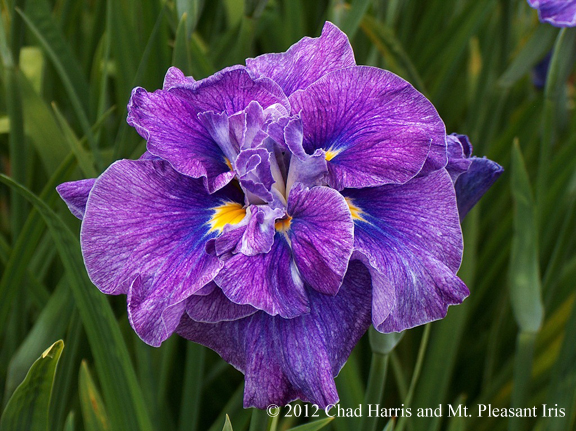 ‘Amethyst’s Sister’, photo Chad Harris
‘Lion King’, photo Chad Harris
Louisiana Iris
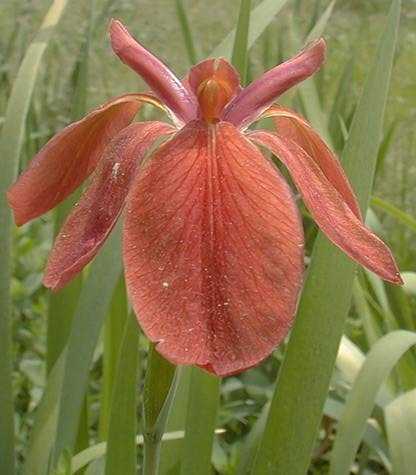 Species
18” – 31”
Bloom with Tall Bearded
Colors red, copper, orangish, or Flowers 4”-5” 
Two terminal buds
Branched with possible buds
Moist wetland areas
Can be grown in partial shade
Iris fulva, photo by Dennis Kramb
Louisiana Iris
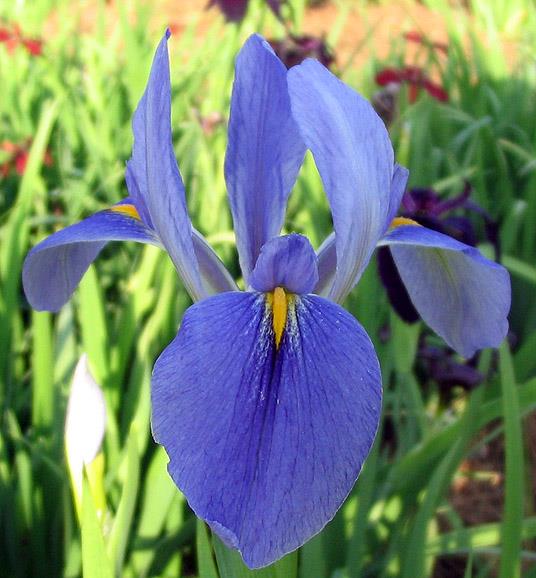 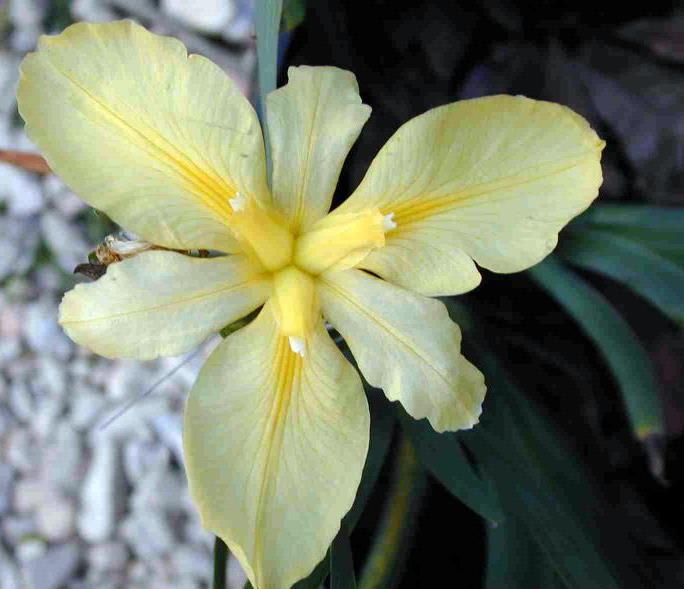 Iris giganticaerulea, Photo R. Barton
Iris nelsonii, photo Patrick O'Connor
Louisiana Iris
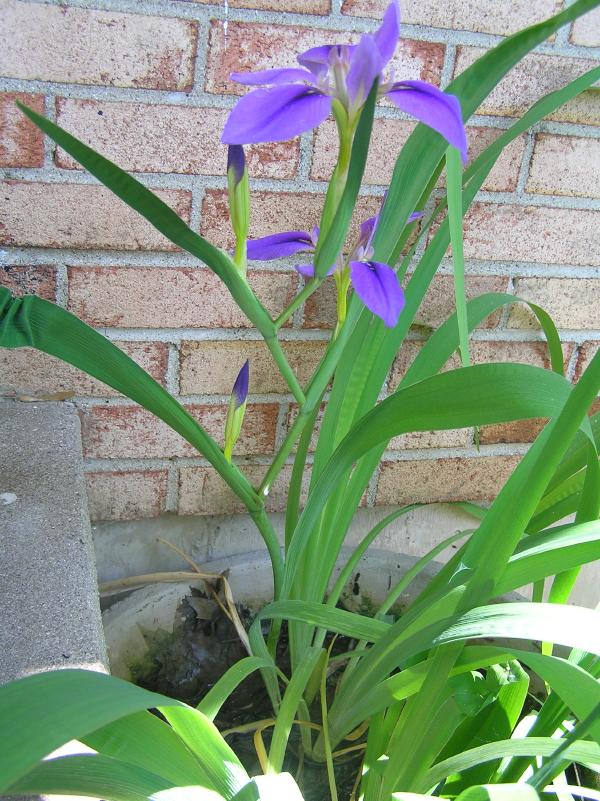 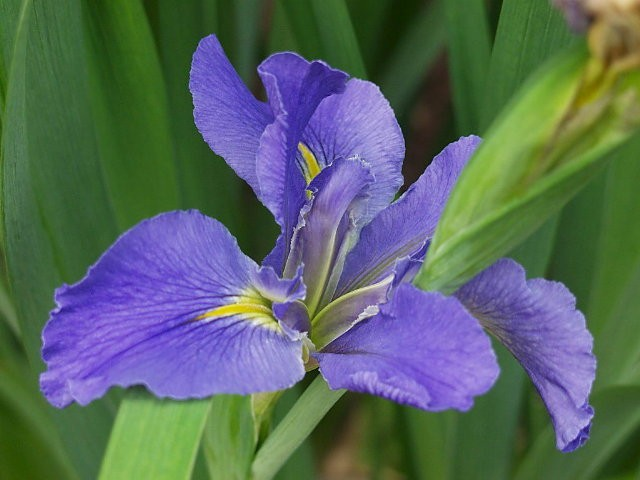 Iris brevicaulis, photo by G. Lupinetti, and D. Kramb
Louisiana Iris
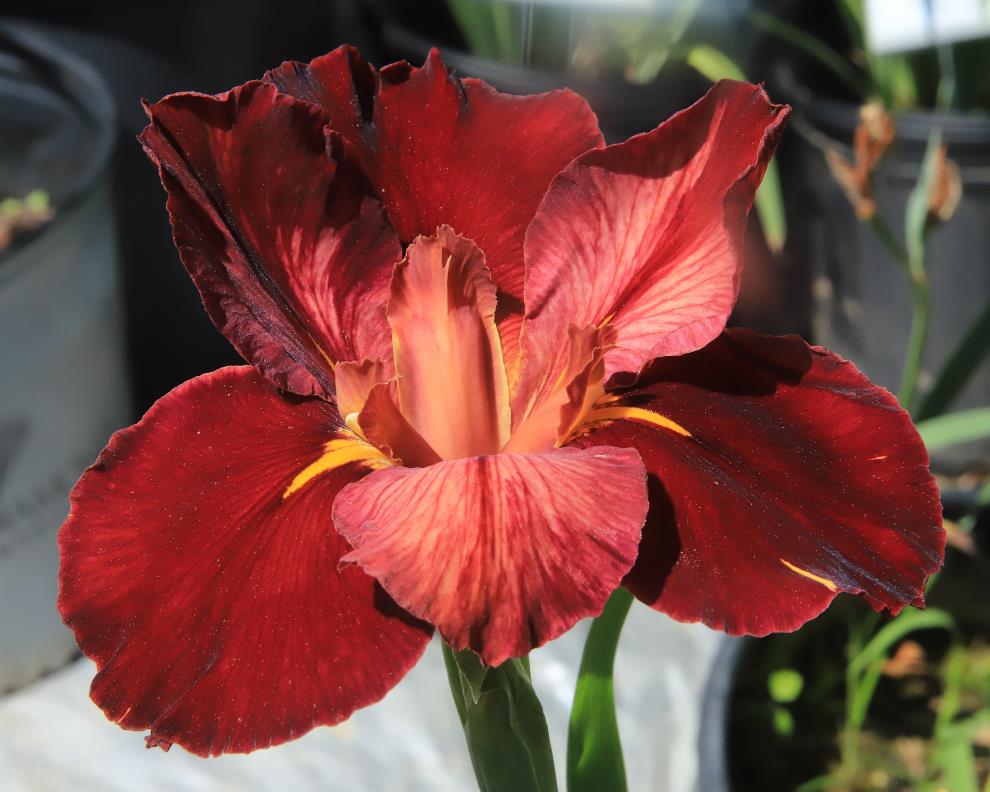 10” – 50”
Leaves vary in width and length
Blooms with Tall Bearded
Crinkling or pleating of the foliage normal on bloom stalk
Stalks straight, curved, or zigzag
6+ Buds per stalk
Flowers has many forms
‘Heartbreak Warfare’, photo Anita Moran
Louisiana Iris
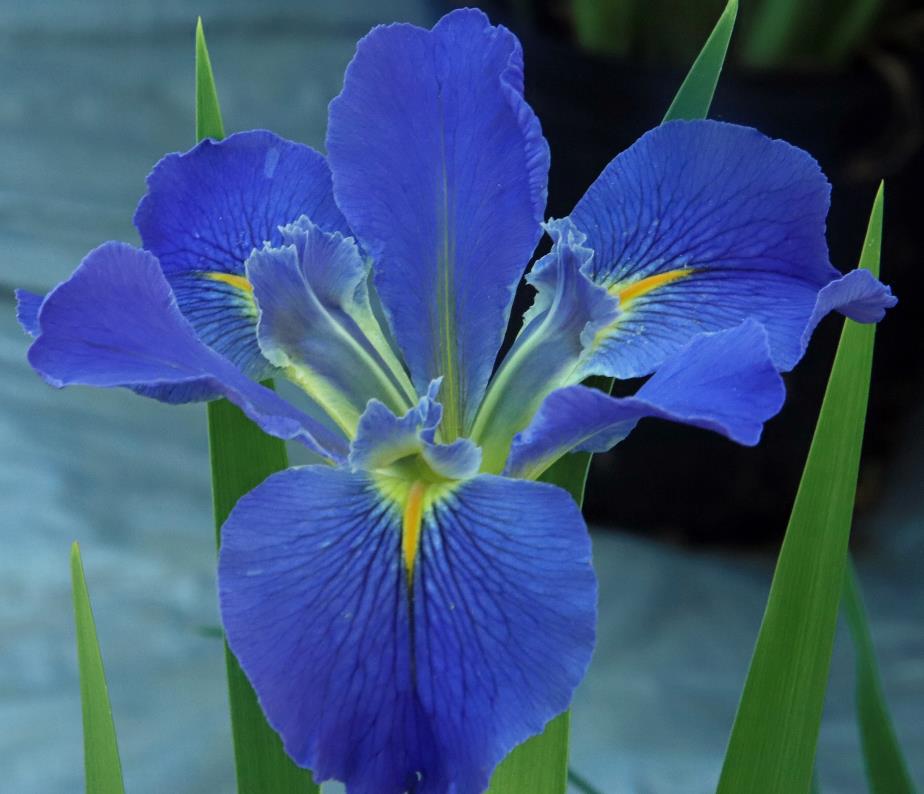 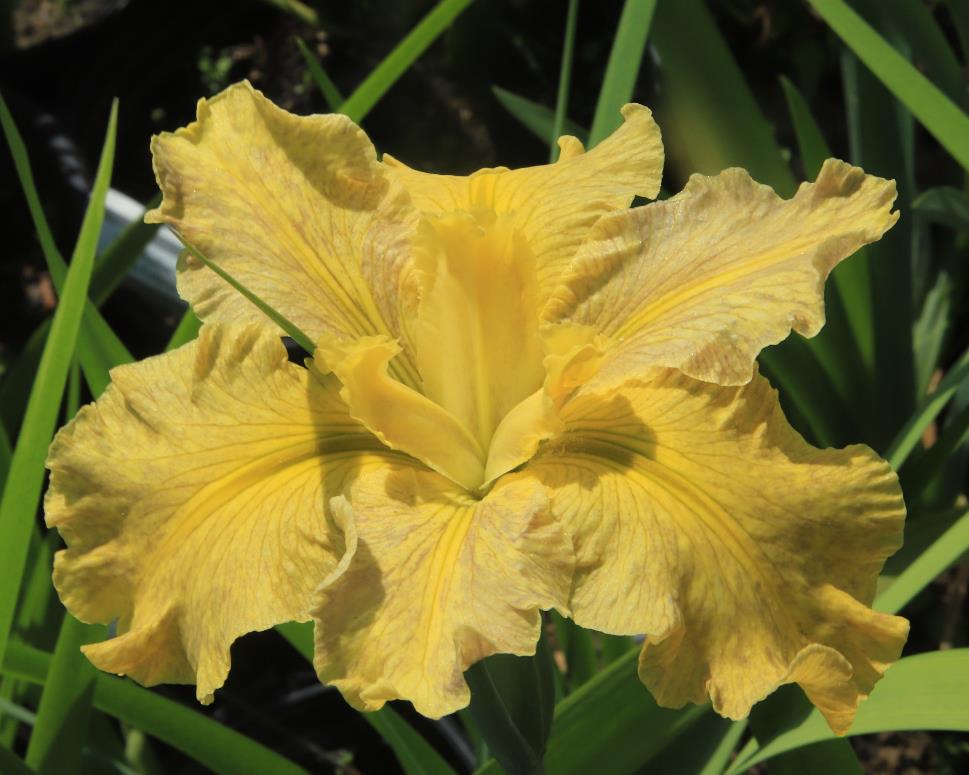 ‘Improbable Plot’, photo Anita Moran
‘Clyde Redmond’, photo Anita Moran
Louisiana Iris
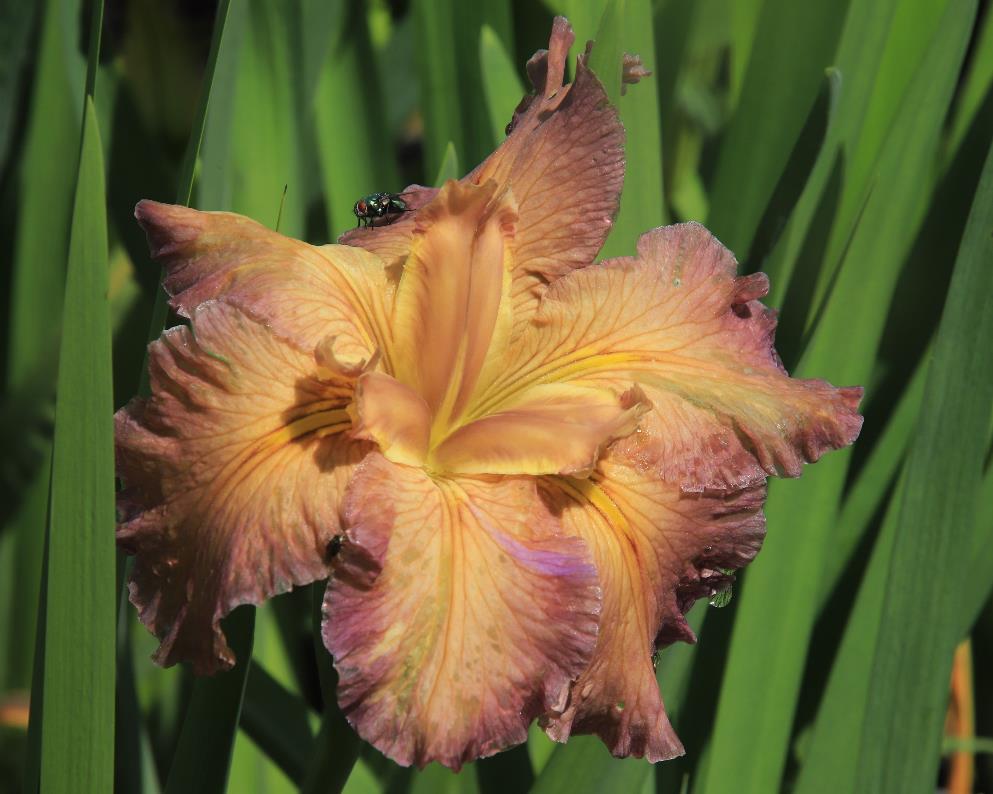 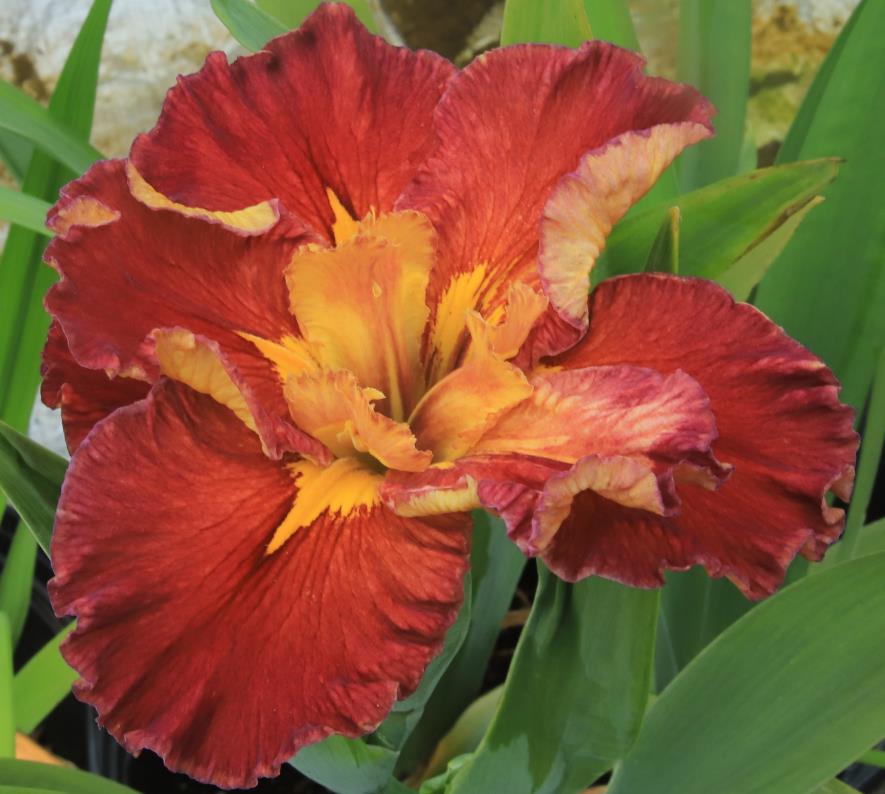 ‘Kakadu Sunset’, photo Anita Moran
‘Jean Betzer’, photo Anita Moran
Siberian Iris
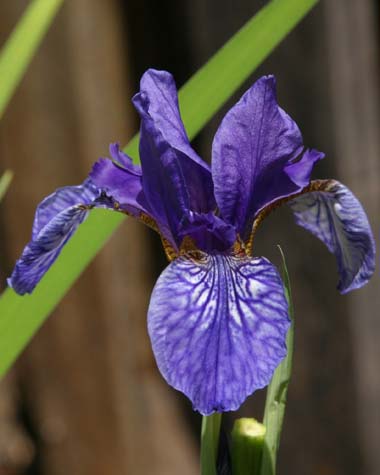 Species
Made up of 3 main species
	I. siberica, I. typhifolia and I. 	sanguinea
16” to 40”
Blooms late Tall Bearded season
	Can extend into Japanese Iris 	season
Iris sibirica, Photo Ken Walker
Siberian Iris
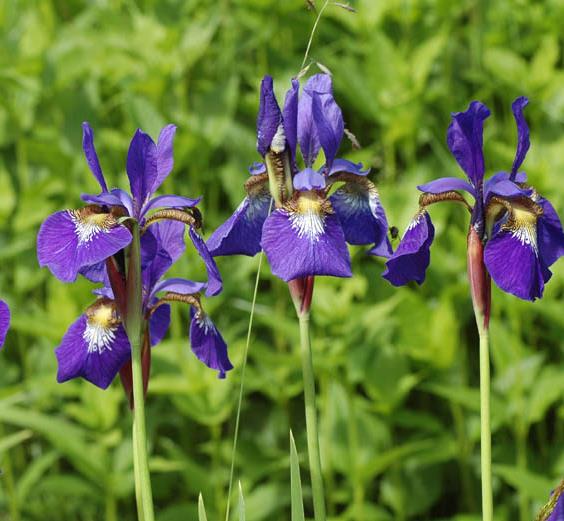 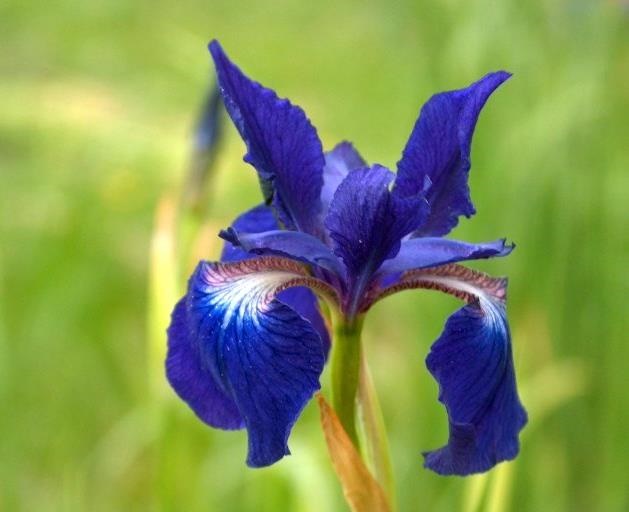 Iris typhifolia, photo E. Kondratas
Iris sanguinea, photo by L. Bernler
Siberian Iris
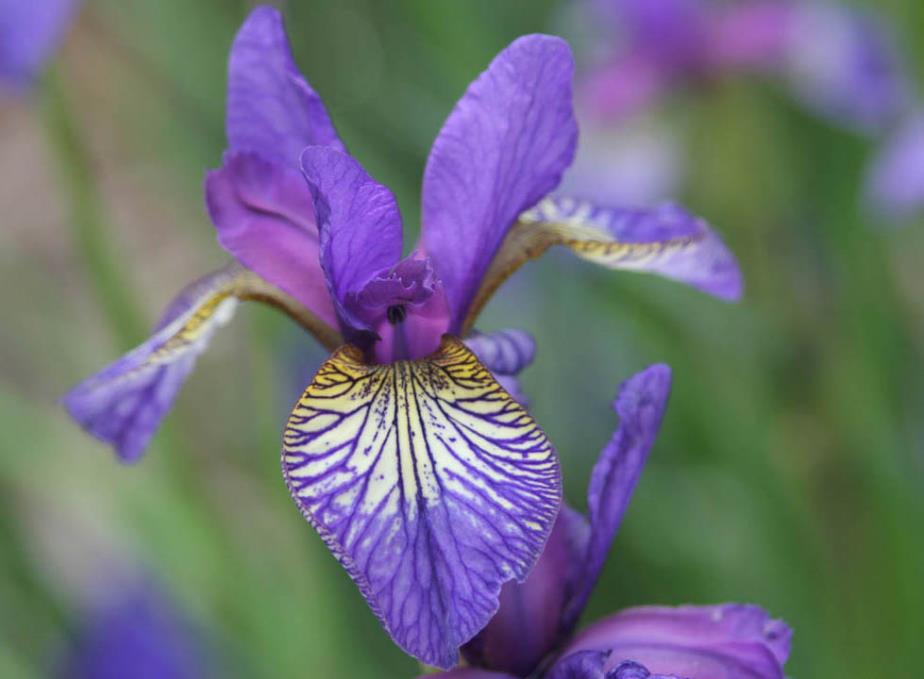 Cultivars
7” to 48”
Two branches + terminal usually 	max found
2 to 3 buds per socket
Foliage from < 1/2” to ¾”
No preferred size or form
Diploid naturally occurring
Tetraploid colchicine drug induced
‘Shaker’s Prayer’  Photo Anita Moran
Siberian Iris – Diploid
Only Siberian Dykes Medal Winner
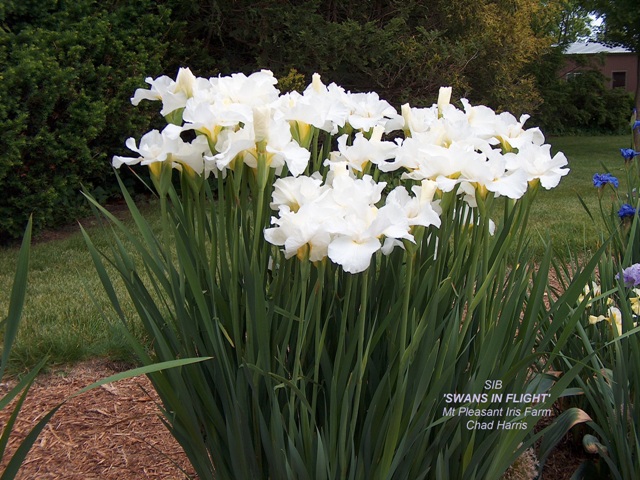 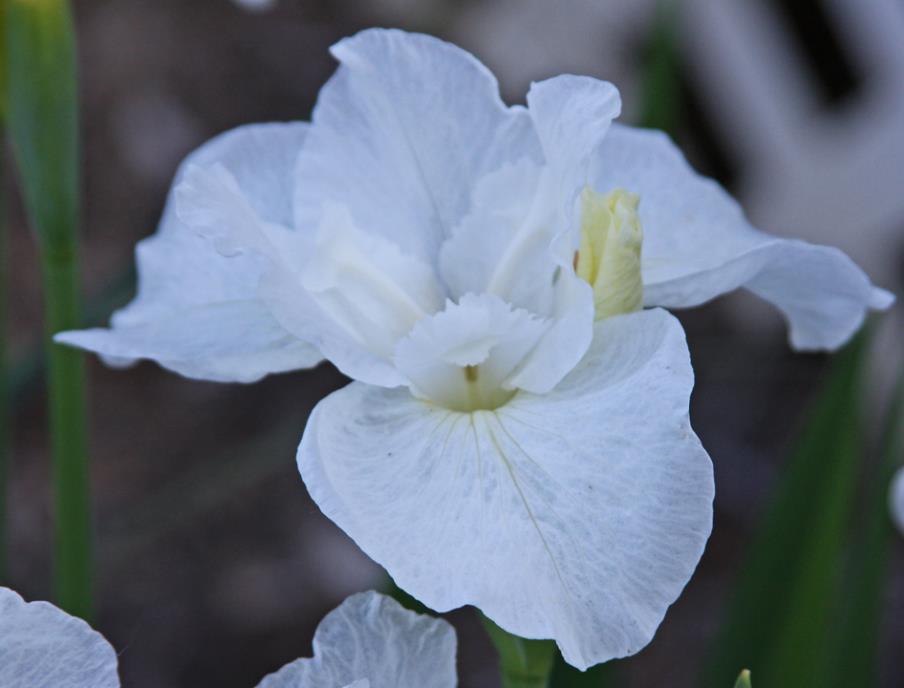 ‘Swan’s In Flight’  Photo Chad Harris
‘Swan’s In Flight’  Photo Anita Moran
Siberian Iris – Diploid
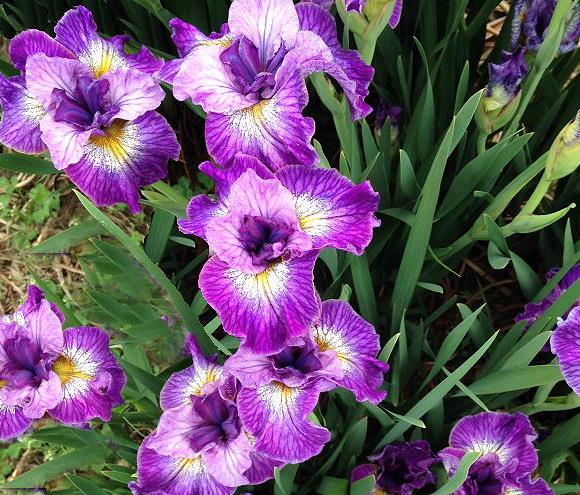 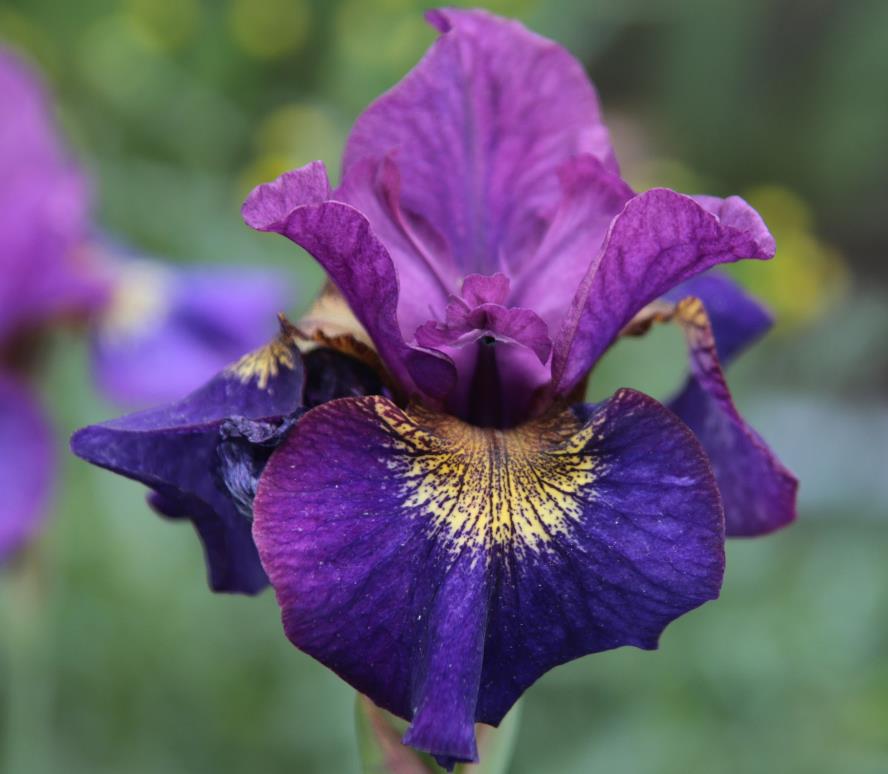 ‘Hot Hot Hot’  Photo Anita Moran
‘Deep In My Heart’  Photo Ensata Gardens
Siberian Iris – Tetraploid
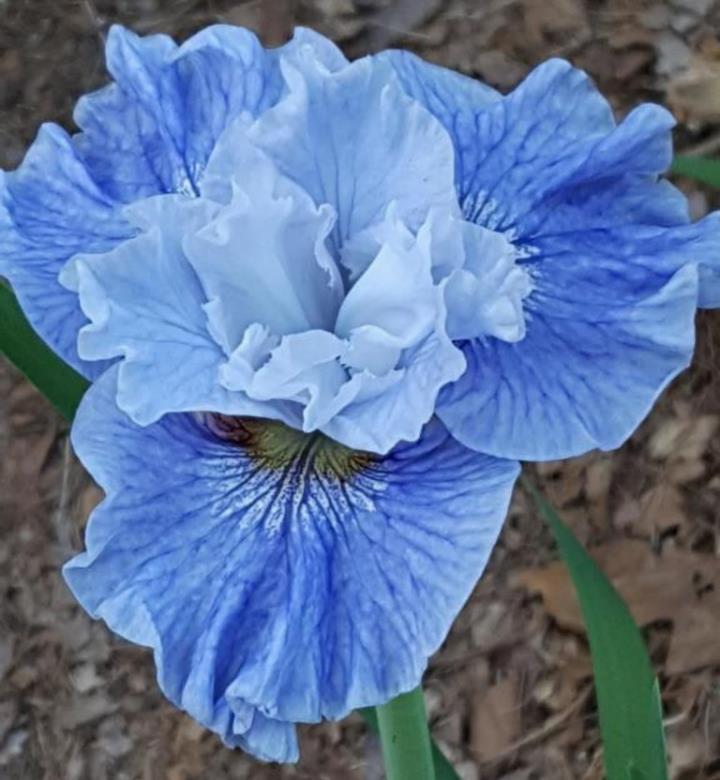 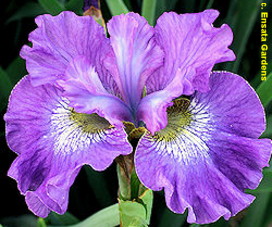 ‘Topaz Ruffles'  Photo Carol Warner
'Am I Amethyst'  Photo Ensata Gardens
Spuria Iris
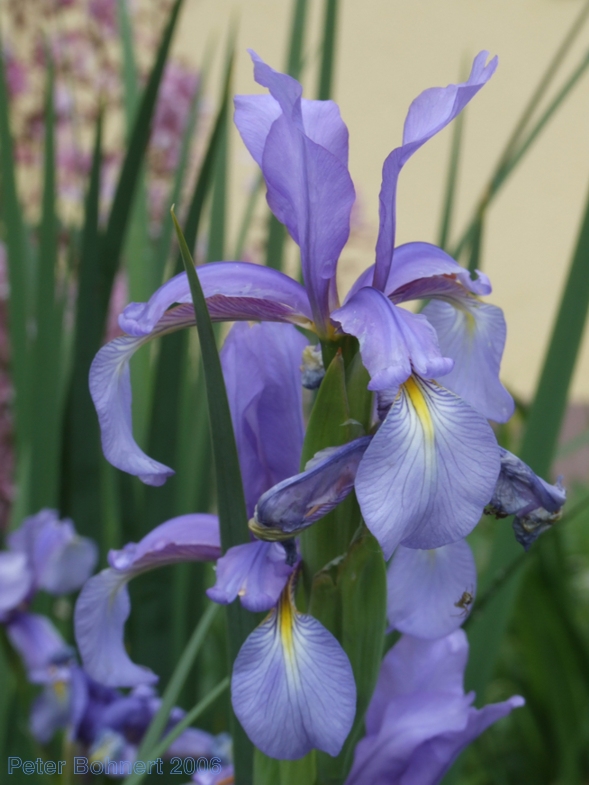 Species
Two main groups including dwarf species 
8” to 60”
Zone 4-9
Like rich alkaline soil like bearded
Leaves erect, slender, sword-shaped
1-2 branches
Scented flowers
Iris spuria, photo Peter Bohnert
Spuria Iris
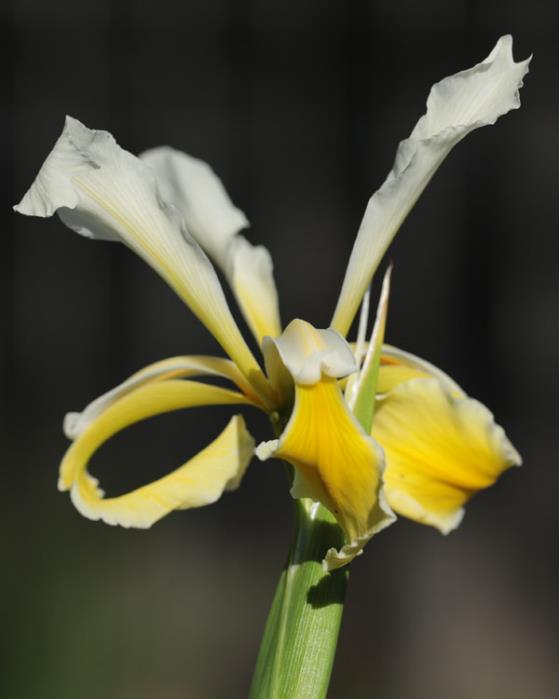 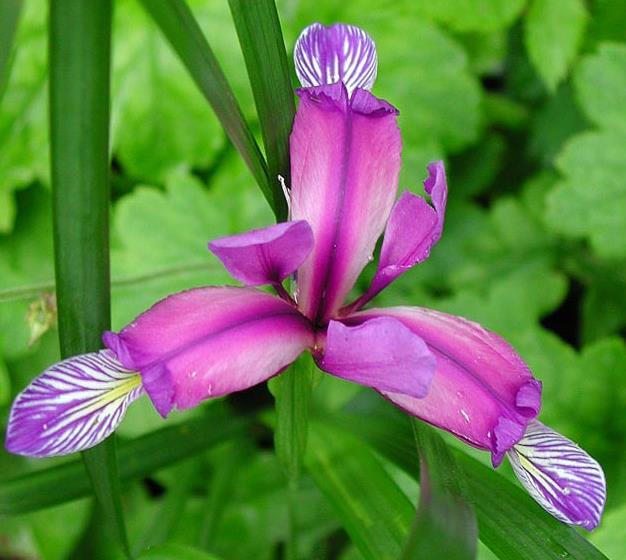 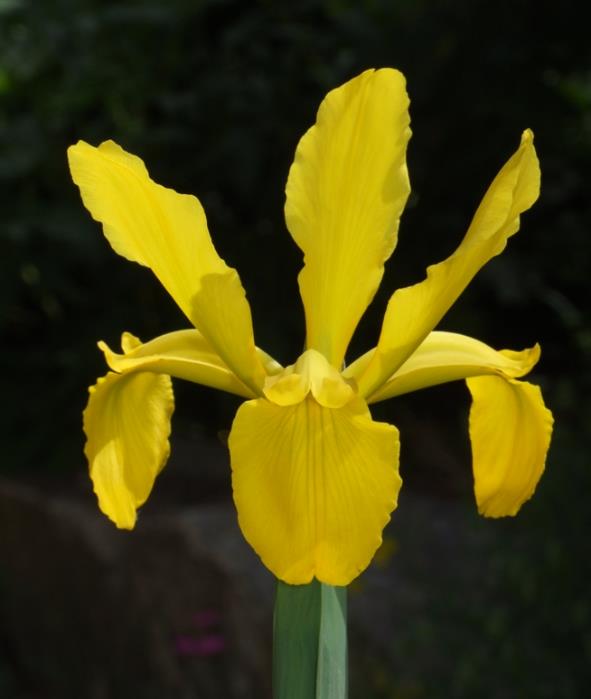 Iris crocea, Photo Peter Bohnert
Iris orientalis, Photo Ken Walker
Iris graminea, photo L. Bernler
Spuria Iris
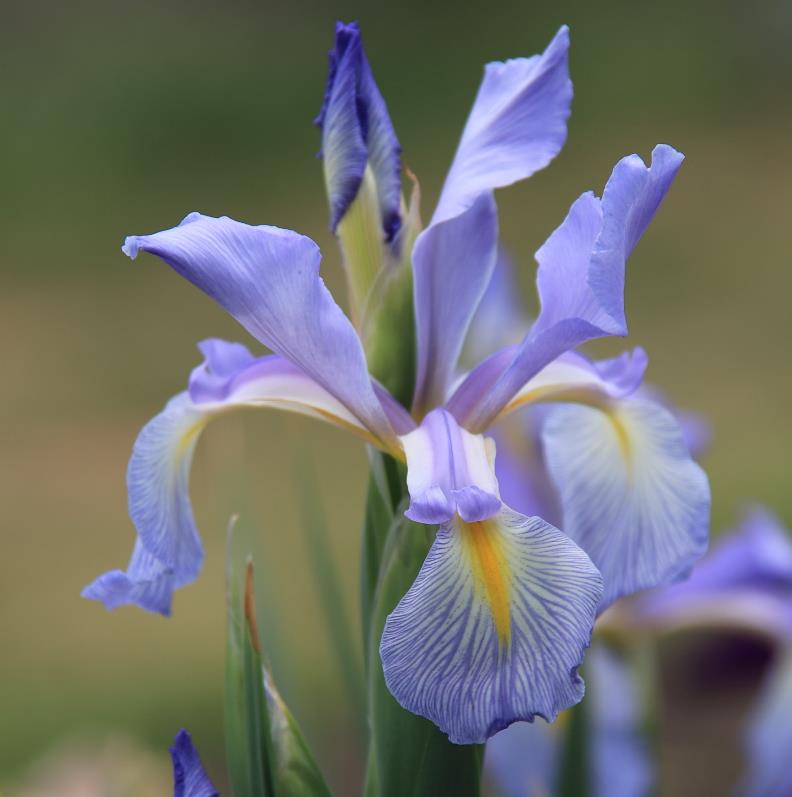 Cultivars
20” – 36”
4 – 7 buds varies by climate
2 branches
Prefers same conditions as Tall 	Bearded
Blooms above the foliage
Multicolored and combinations
‘Osage River'  Photo Anita Moran
Spuria Iris
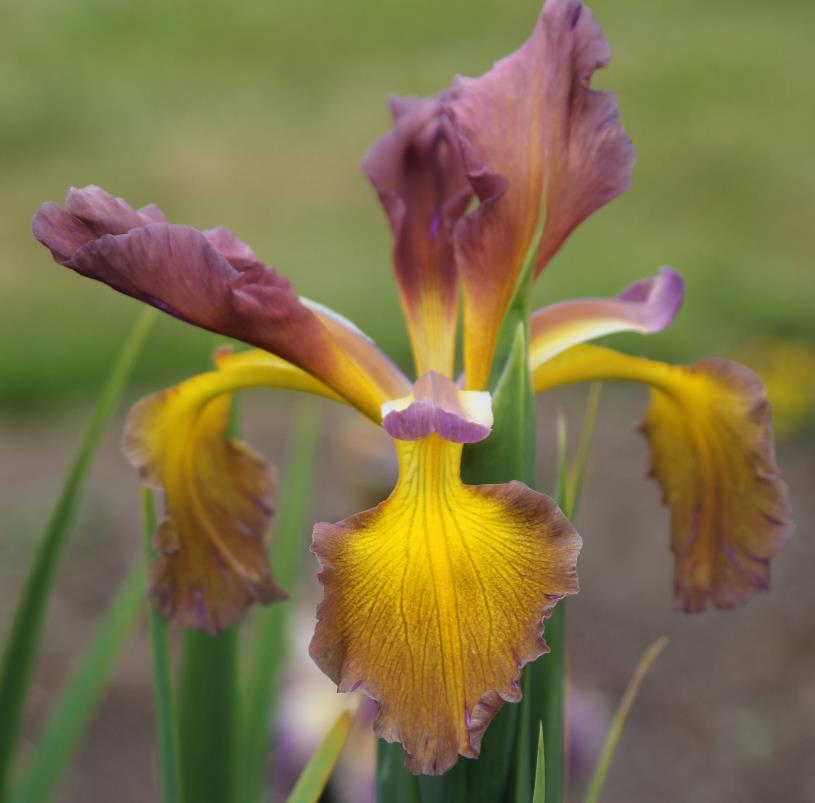 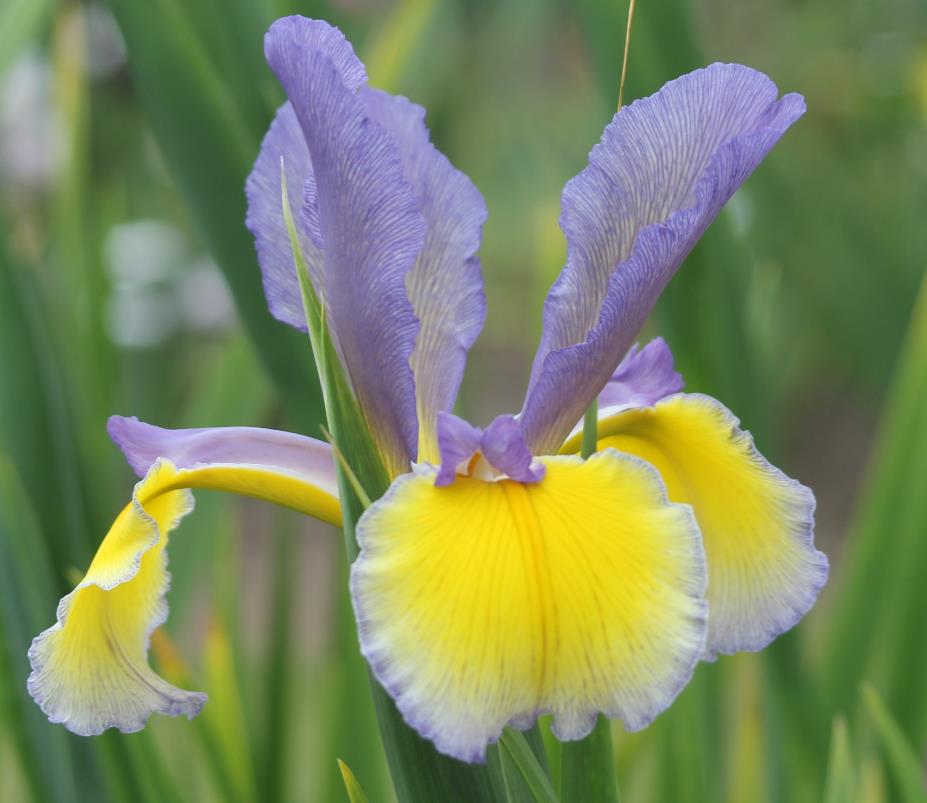 ‘Wapiti Citi'  Photo Anita Moran
‘Ibex Ibis'  Photo Anita Moran
Spuria Iris
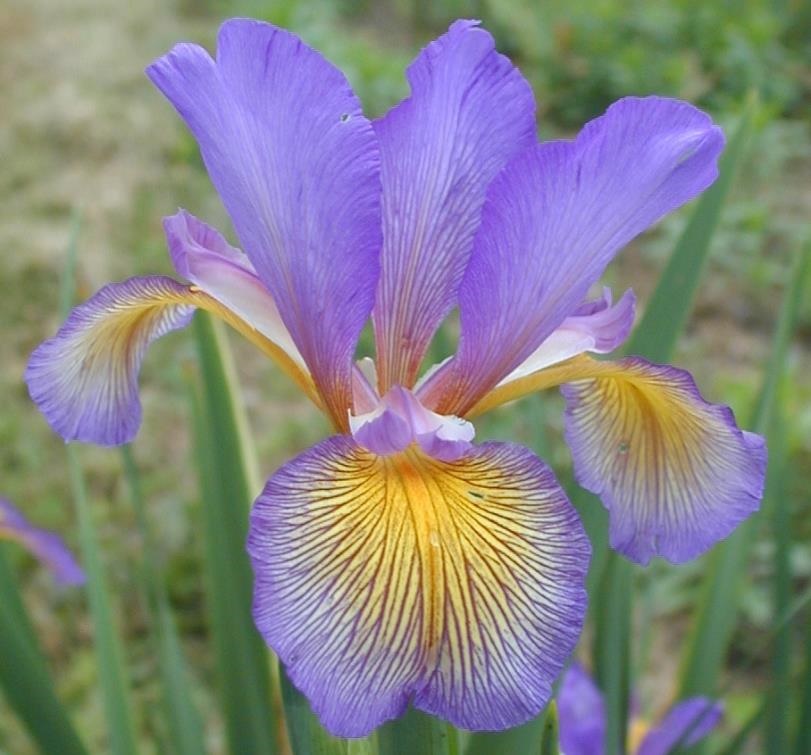 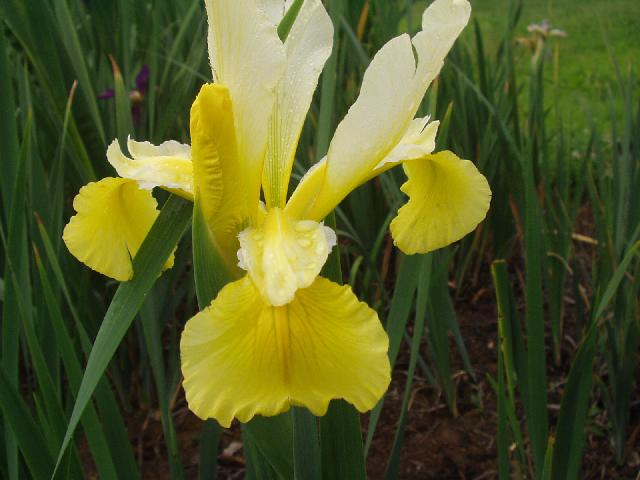 ‘Dawn Candle'  Photo Anita Moran
‘Eleanor Hill'  Photo Anita Moran
Laevigatae Iris
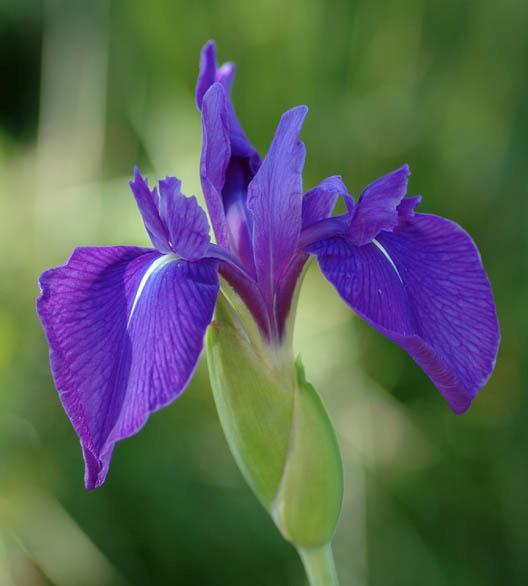 Species
Includes the following species: 	prismatica, laevigata, 	maackii, mzchetica, 	pseudocorus, versicolor, virginica 
18” to 36”
I. pseudocorus invasive illegal in 	most states
Wetland irises
Can grow in garden soil
Blooms from early TB to JI
Iris laevigata, photo L. Bernler
Laevigatae Iris
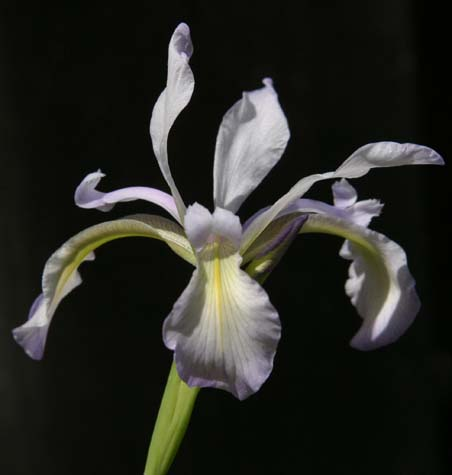 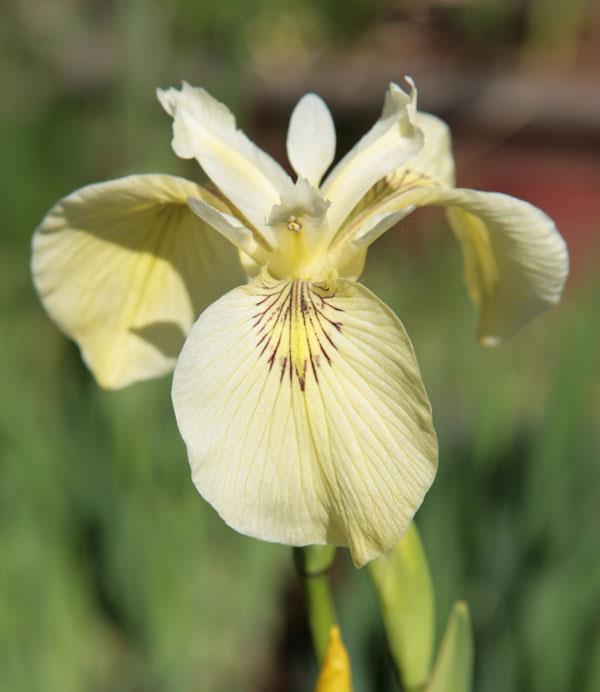 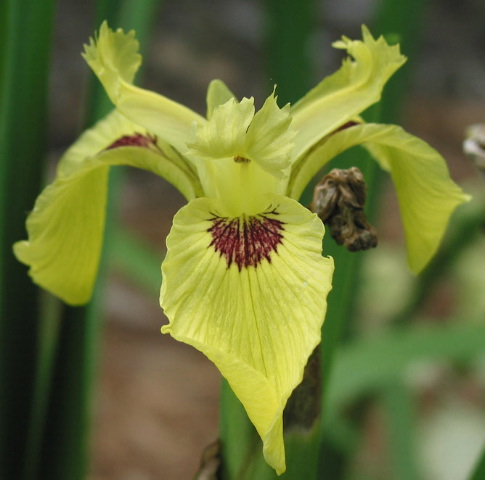 Iris pseudacorus, photo y J. Murrain
Iris maackii, Photo Ken Walker
Iris prismatica, Photo Ken Walker
Laevigatae Iris - Iris versicolor
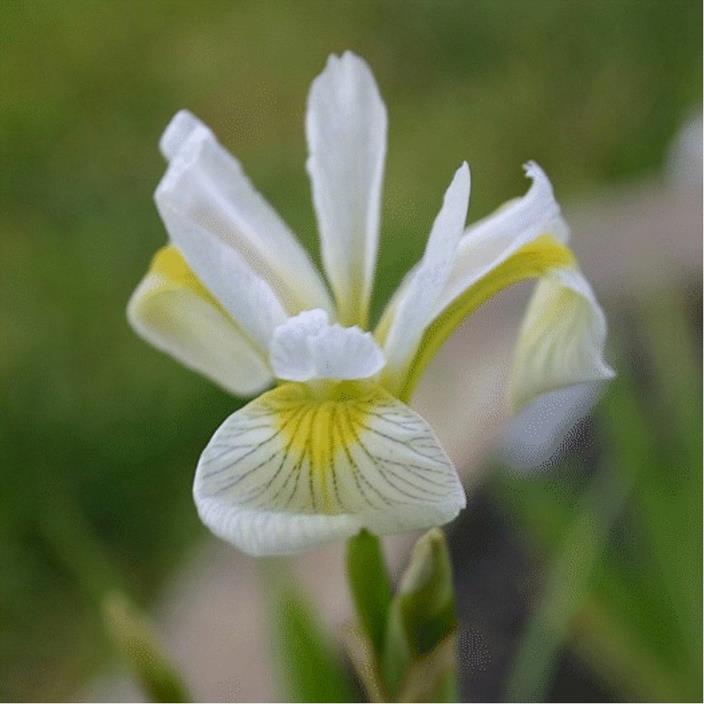 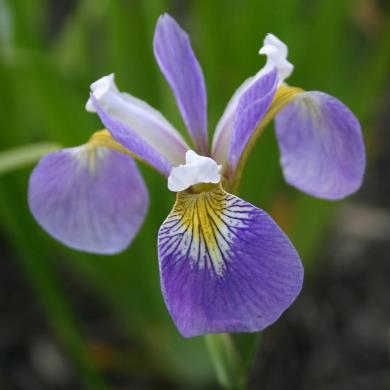 Native Species US Northern 	Blue Flag Iris
18” – 30”
2 – 5 Branches
2 - 5 buds per branch
Require 6 weeks of cold 	treatment
Can be grown in pond or 	garden beds
Likes rich moist soil best in s	hallow water
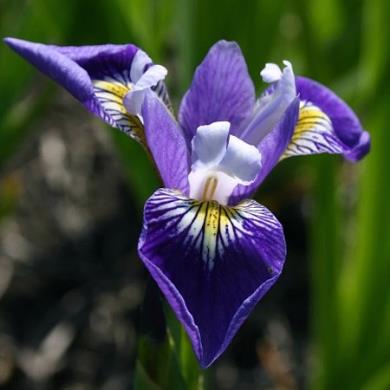 Iris vedrsicolor Photo Anita Moran
Laevigatae Iris - Iris virginica
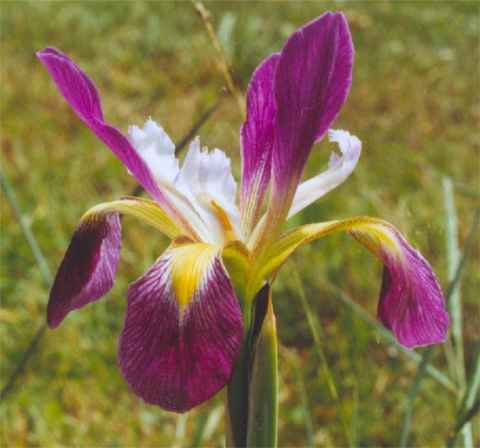 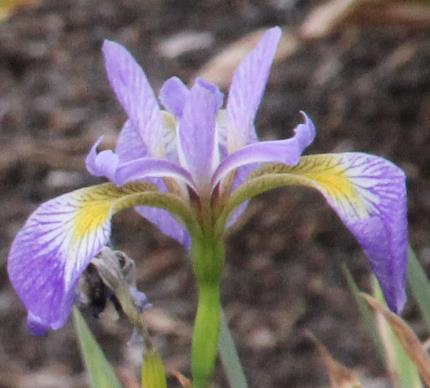 Native Species US Southern 	Blue Flag Iris
8” – 36”
Unbranched or with 1
1-4 buds per stalk
Can be grown in pond or 	moist garden beds
Zone 6 – 10 
Needs rich moist soil best in 	shallow water
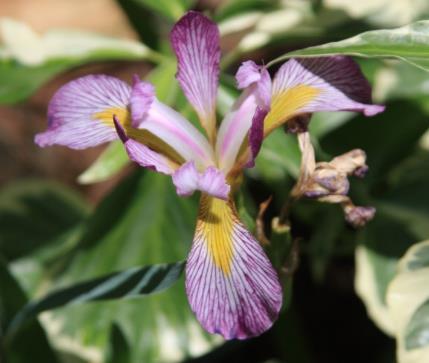 Iris virginica, Photo by Will Plotner, Anita Moran
Other Species Iris
Species Iris Chrysographes
Sino-Siberian
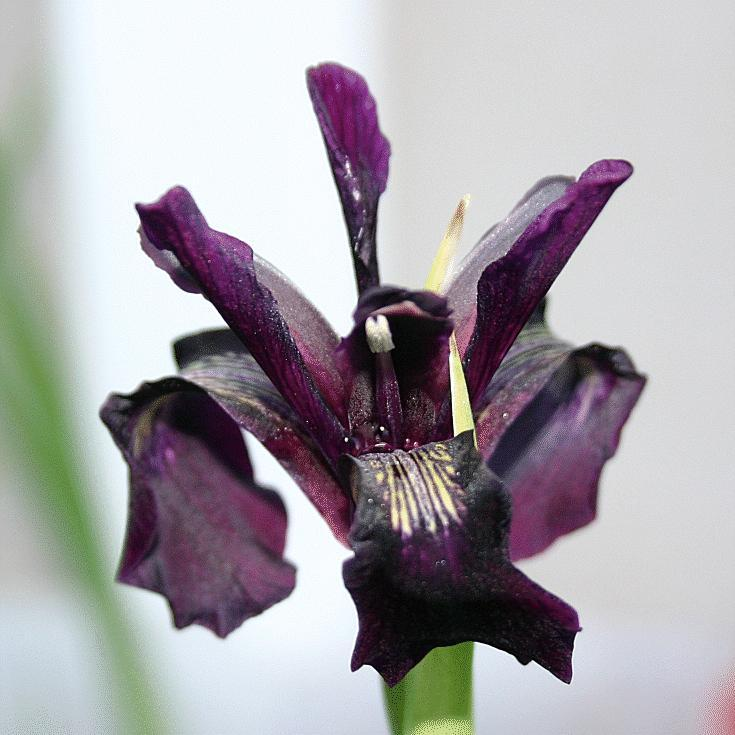 Species
The Black Iris
Oriental species not European
Sino-Siberian = Siberian from China
Most 6” – 18” I. delavayi up to 48”
Grass like foliage
Require more care than Siberians
Less tolerant of poor soils, drought, and 	cold weather
Iris Chrysographes, Photo A. Moran
Species Iris Chrysographes
Sino-Siberian
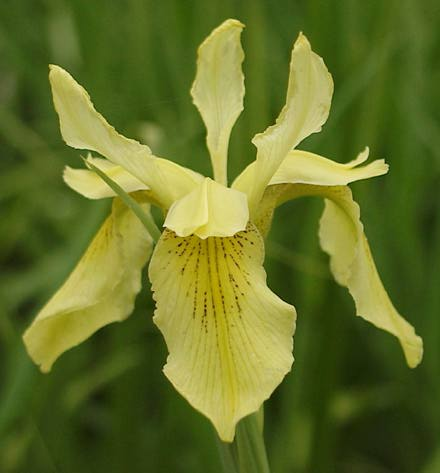 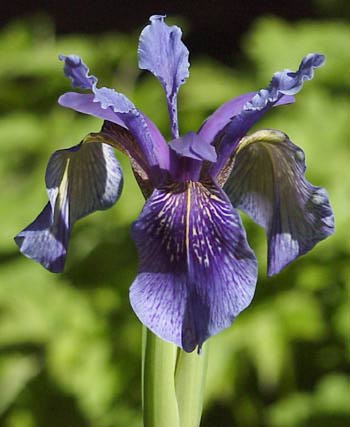 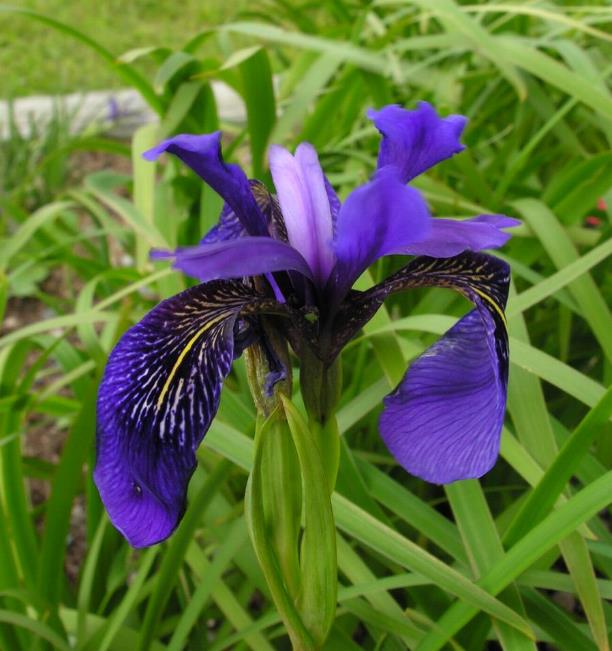 Iris forrestii, photo K. Walker
Iris bulleyana, photo K. Walker
Iris delavayi, Photo Todd Boland
Species Iris Chrysographes
Sino-Siberian
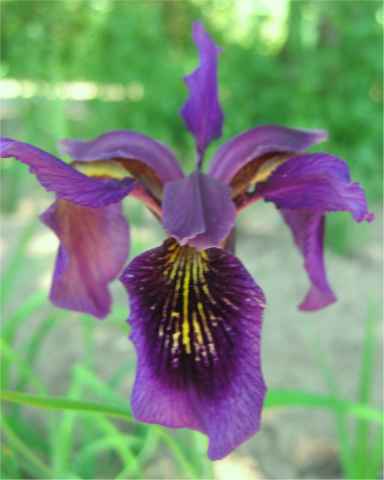 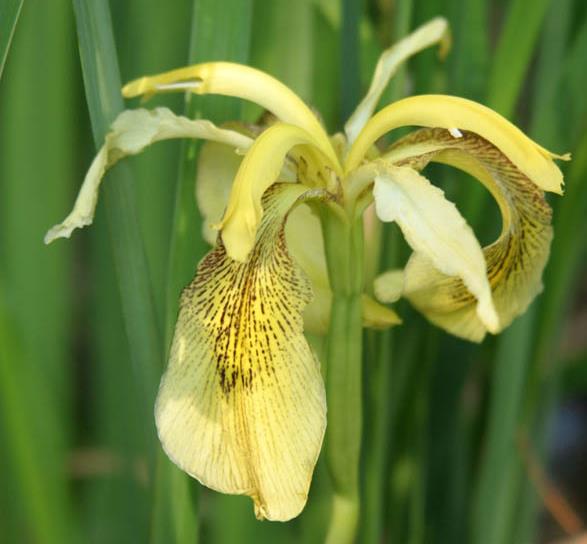 Iris dykesii, photo Will Plotner
Iris wilsonii, photo K. Walker
Species Iris - Crested
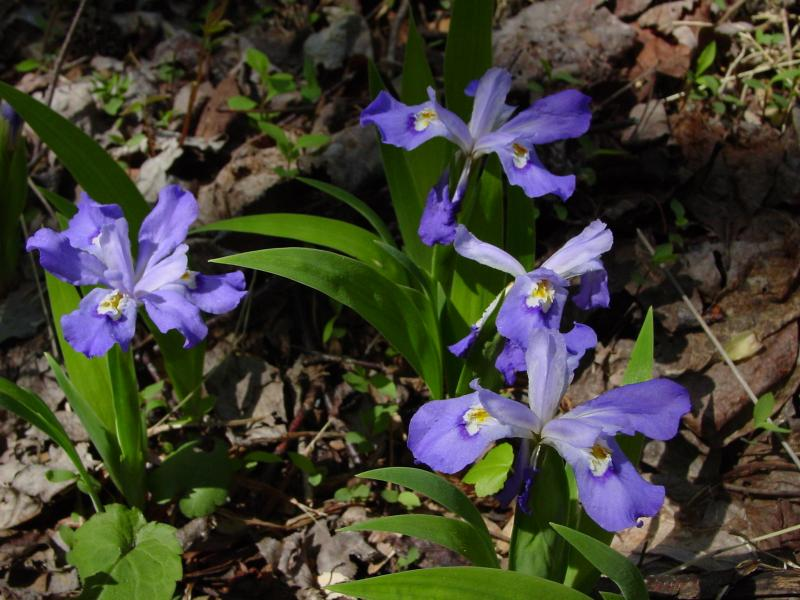 Species
Includes the following species: cristata, confusa, gracilipes, japonica, lacustris, milesii, tectorum, wattii
Dwarf and taller species
Can tolerate partial shade
Can tolerate moist conditions but usually not wet
Forest debris to stone in outcrops
1-20+ buds per stalk
Iris cristata, photo by G. Tepper
3”-5”, 1-2 buds, part shade to not heavy shade, forest litter,  Zone 3-8, US Native plant
Species Iris - Crested
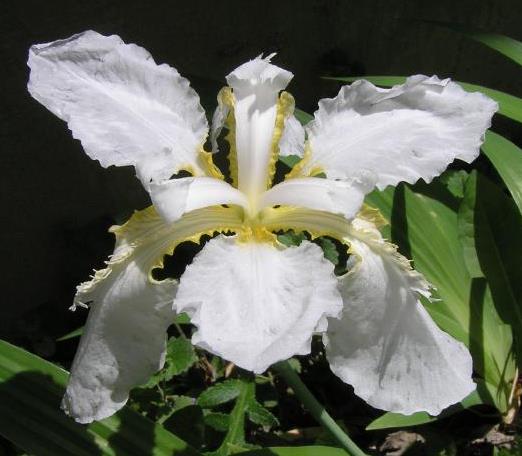 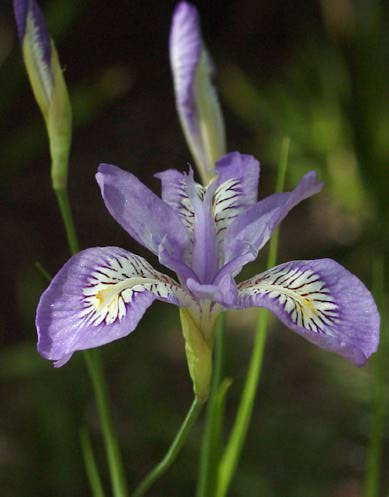 Iris tectorum, photo D. Kramb
10”-14”, 1-3 buds per socket, branched, part shade and sun, Zone 6-11, Japanese Roof Iris
Iris gracilipes, photo by Ken Walker
4”-6”, 1-2 buds, part shade forest side rocky shore, pond side, Zone 5-8,
Species Iris - Crested
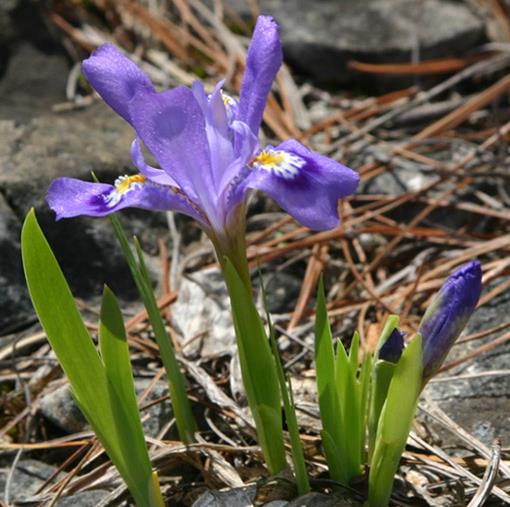 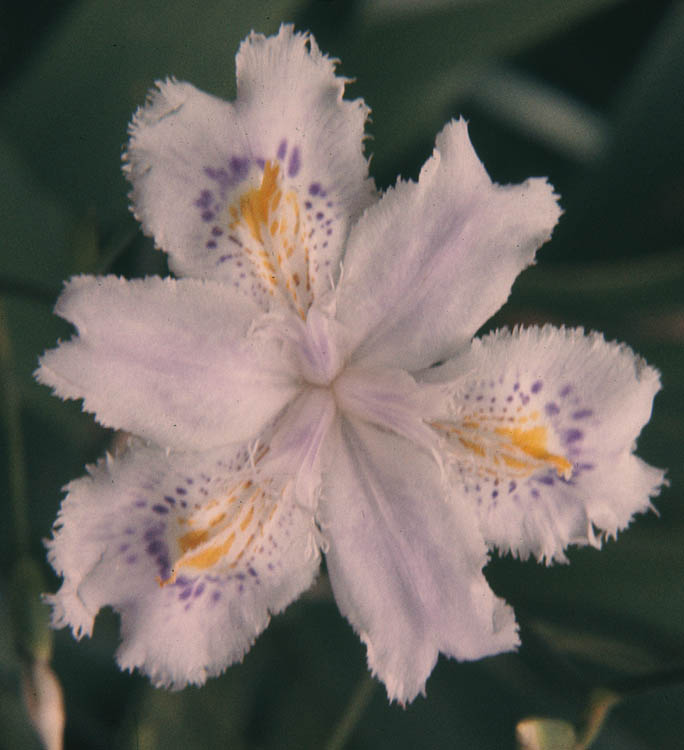 Iris japonica, Lewis and Adele Lawyer
18”-31”, 5-12 branches, 3-5 buds per branch, part shade, wet grassland hillsides,  Zone 6-10,
Iris lacustris, photo Sean Zera
3”-5”, 1-2 buds, part shade to not heavy shade, forest litter,  Zone 3-8, US Native plant
Species Iris - Crested
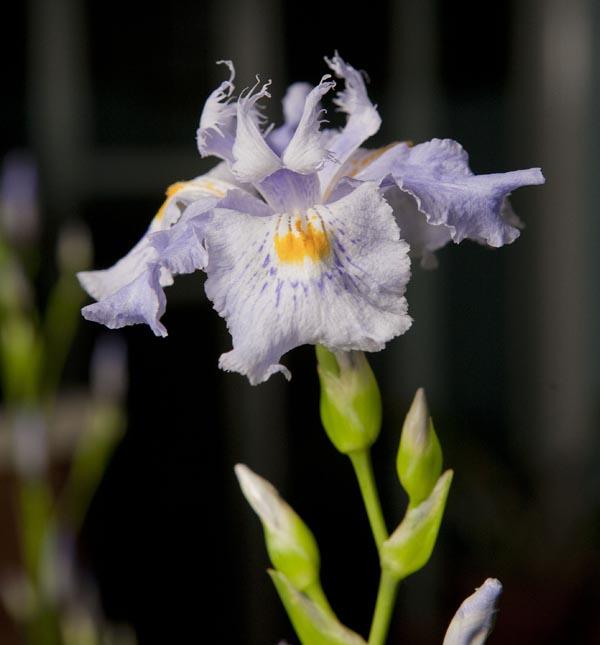 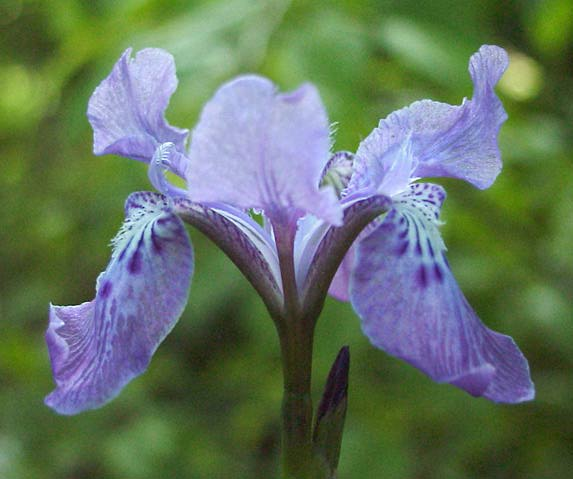 Iris milesii, photo by Ken Walker
12”-30”, 2-4 branches, 3-4 buds per branch, part shade, moist not wet,  Zone 3-8,
Iris wattii, Photo Ken Walker 
12”-35”, 5-7 branches, 3-5 buds per branch, part shade, forest edges wetlands,  Zone 7-10,
Species Iris - Chinensis
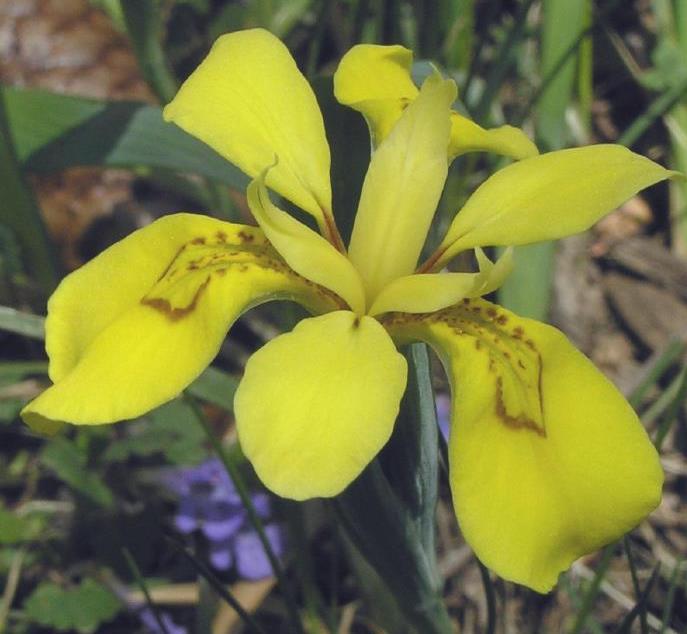 Species
Includes the following species: speculatrix, henryi, koreana, minutaurea, odaesanensis
2”-8”
Will tolerate partial shade
Can tolerate moist conditions but usually not wet
Forest debris to stone in outcrops
1-4 buds per stalk
Iris koreana, photo D. Kramb
8”-14”, un branched, 2 buds, part shade, moist not wet,  Zone 4-8,
Species Iris - Chinenses
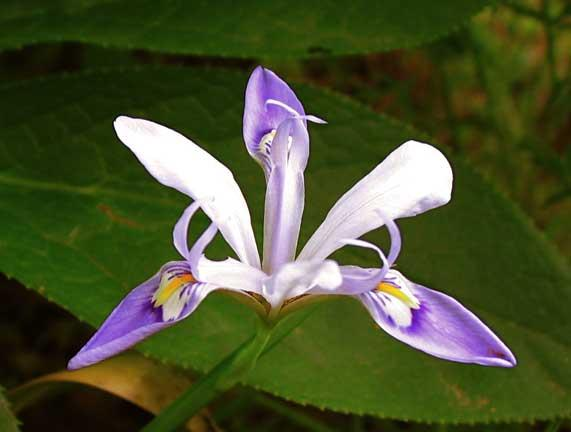 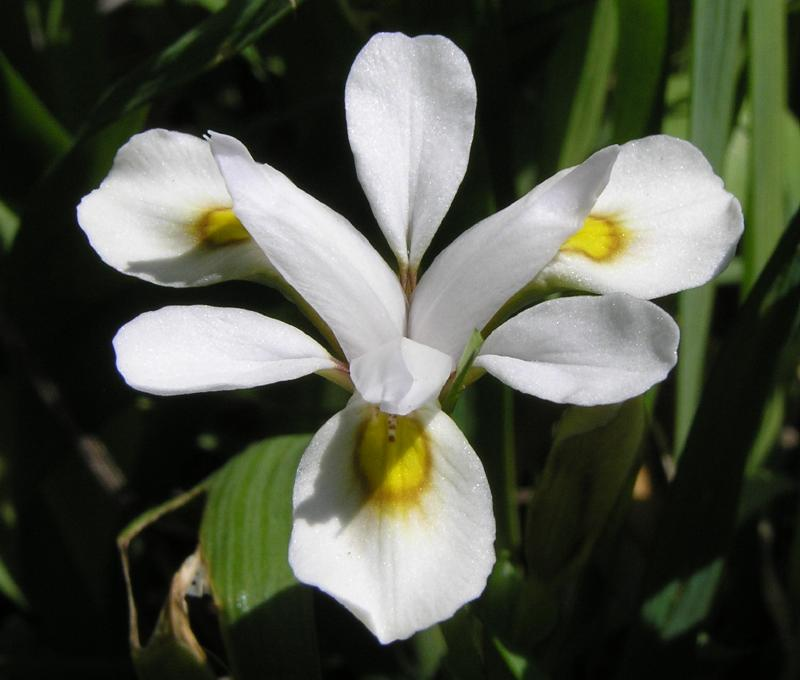 Iris odaesanensis, photo by D. Kramb
2”-6”, unbranched, 1 buds, part shade, grassy hill,  Zone 5-8,
Iris speculatrix, photo J. Murrain
8”-10”, un branched, 2-3 buds, part shade, forest margin,  Zone 6-10,
Species Iris - Foetidissimae
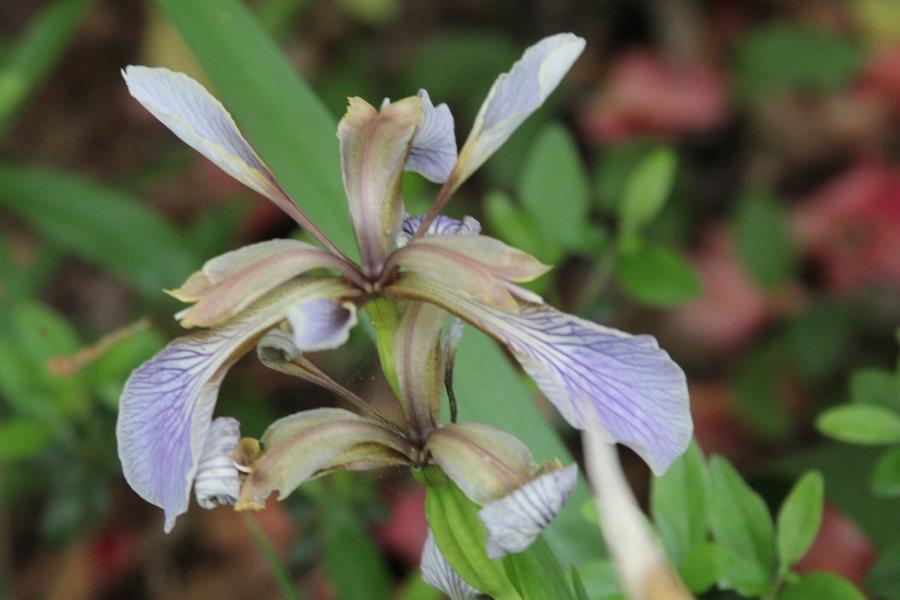 ‘The Stinking Iris’
12”- 24”
Will tolerate partial shade
Moist well drained soil
Grown for seed in colors of red 	occasionally orange, yellow 	and white
1-4 buds per stalk
Zone 4-8
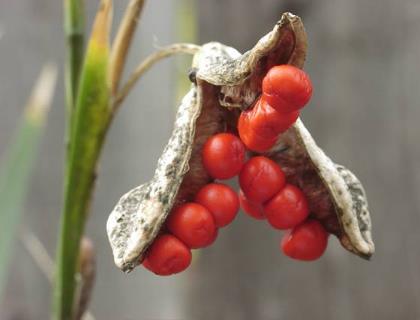 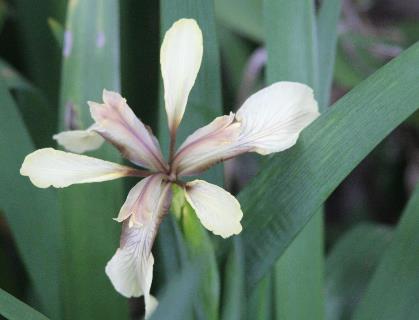 Species Iris -Tripetalae
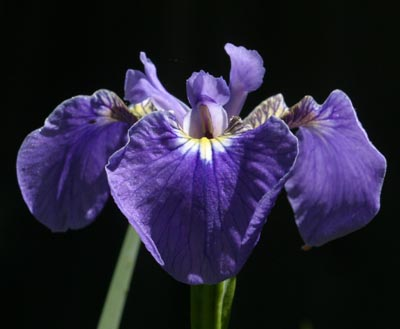 Species
Includes the following species: hookeri, setosa, tridentata 
2”-30”
Will tolerate partial shade
Can tolerate moist conditions but usually not wet
Forest debris to stone in outcrops
1-4 buds per stalk
Iris hookeri, photo by Ken Walker
8”-10”, unbranched or branched, 1-3 buds, part shade, forest margin, sea spray Zone 8-11,
Species Iris -Tripetalae
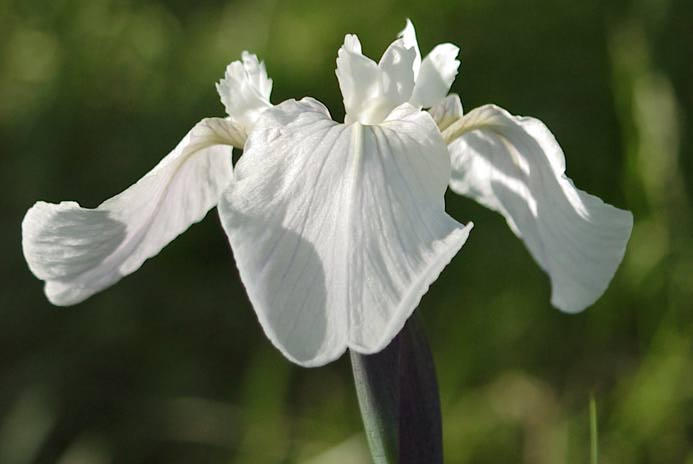 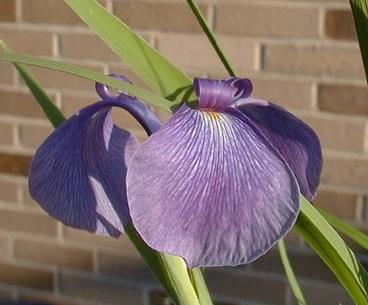 Iris tridentata, photo by D. Kramb
12”-28”, 3 branches, 5-7 buds per stalk, bog plant, Zone 5-8,  US Native SE
Iris setosa, photo Ken Walker 
6”-35”, 1-2 branches, 1-3 buds per branch, part shade, forest margin, Zone 3-8,  ‘Artic Iris’
Species Iris Lactea
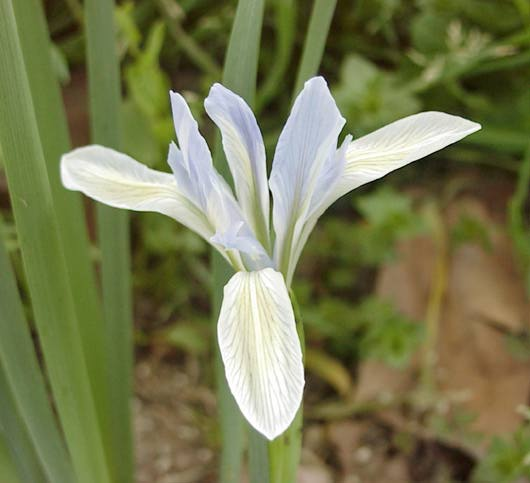 Species
2”-16”
Bloom late Summer with/after JI
Will tolerate partial shade
Can tolerate many conditions
From Asia
2-4 buds per stalk
Zone 3 -9
Species Iris verna
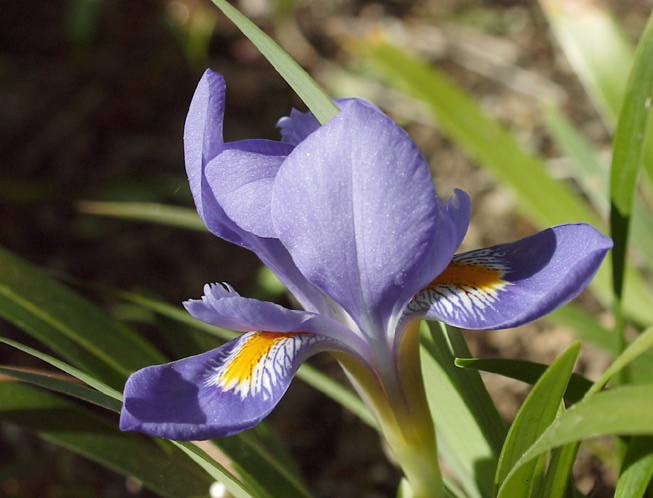 Species
3”-5”
Sun to partial shade
Can tolerate many conditions
1-2 buds per stalk
Zone 5 -9 
Native to USA
Species - Dichotoma
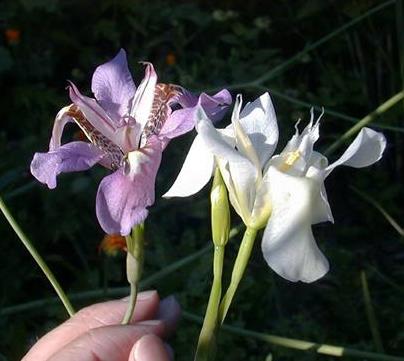 Species
‘Vesper iris’
6”-14”
4-5 branches
Sun to partial shade
Can tolerate many conditions
4-5 buds per stalk
Zone 6-10 
Bloom mid-May to mid-June
Native to USA
Species Iris - Unguicularis
Species
‘Vesper iris’
4”-8” stalk leaves 18” – 38”
No branches
Dry poor soil
Sun to part shade
1-2 buds per stalk
Zone 8-10 
Bloom late fall to late winter
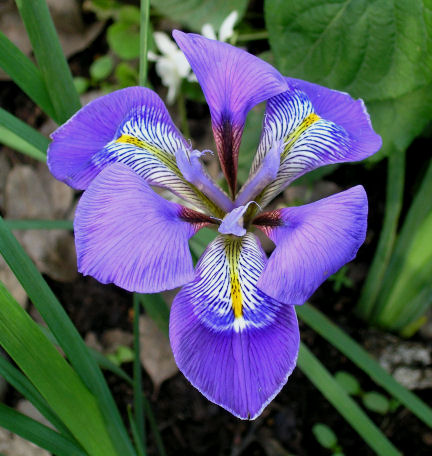 Species Dietes grandiflora
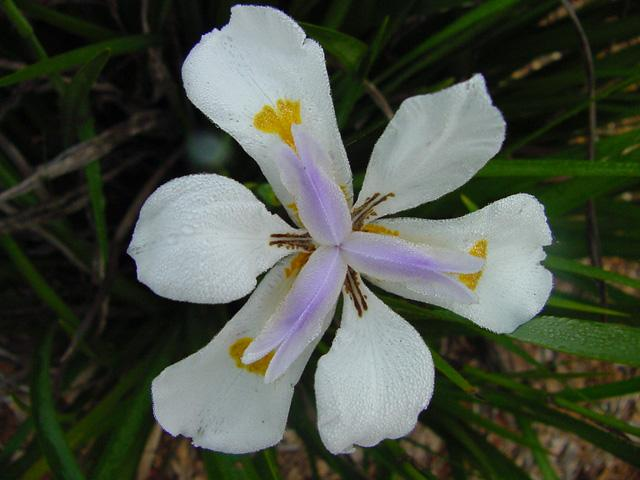 Species
‘Fortnight lily’
African Iris
12”-32” stalk
1-3 branches
Dry poor soil
Sun to part shade
4-7 buds per stalk
Zone 8-10 
Bloom late spring to late fall
Naturally Occurring Species Crosses
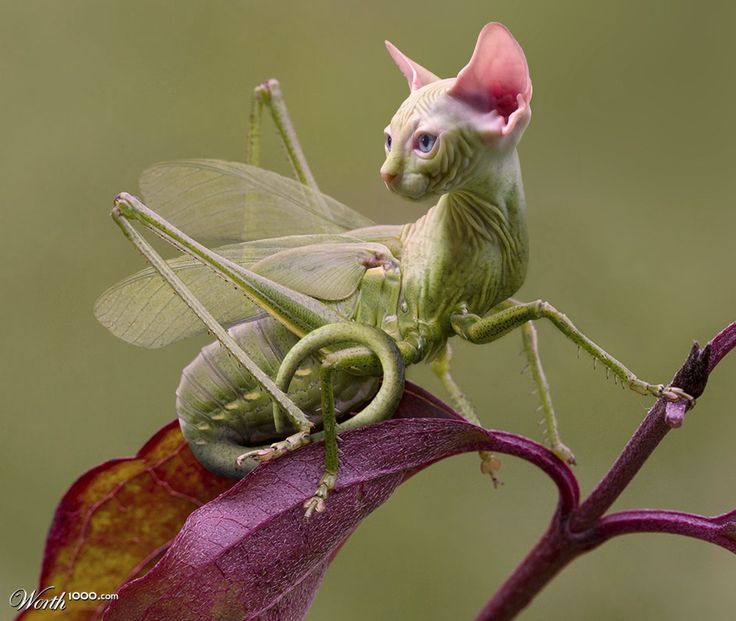 Species Cross - x fulvala
fulva x I. brevicaulis
Naturally occurring and manmade
18” – 31”
Bloom with Tall Bearded
Colors vary
Flowers 4”-5” 
Two terminal buds
Branched with possible buds
Prefers ponds and waterway
Can be grown in partial shade
Photo Unknown sorce SIGNA
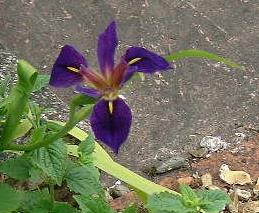 Species Cross x hollandica
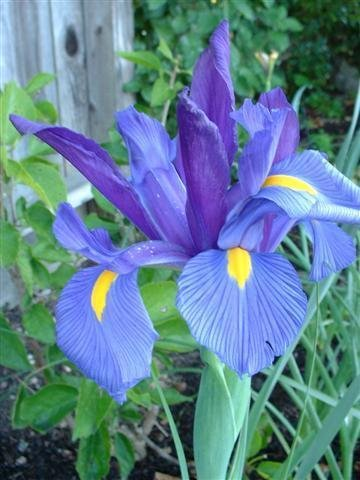 Iris hollandica x I. xiphium
Dutch Iris
Naturally occuring and Manmade
24” stalk
No branches
Dry well drained
Full Sun
1 – 2 buds per stalk
Zone 2-9 
Deer Resistant
Bloom May-June
Photos PotEmUp (Dave’s Garden)
Species Cross x robusta
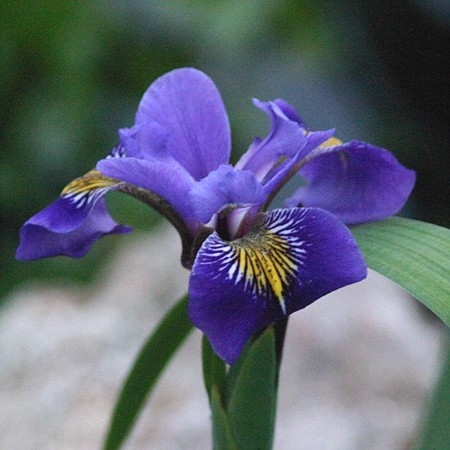 Iris virginica x I. versicolor
Naturally occurring and manmade
32” stalk
2 – 3 branches
3 buds per branch
Wet soil
Full sun
Zone 4-9 
Bloom May-June
Photos ‘Wooly Bully’ Photo Anita Moran
Species Cross Iris sambucina
Iris pallida x I.variegata
Occurs Naturally when in same 	area
8” - 31” stalk
1-2 branches
1-2 buds per branch + terminal
Dry well drained
Sun to part shade
Zone 3-8 
Bloom with Tall Bearded
Photos Iris sambucina, Lucia Cortopassi
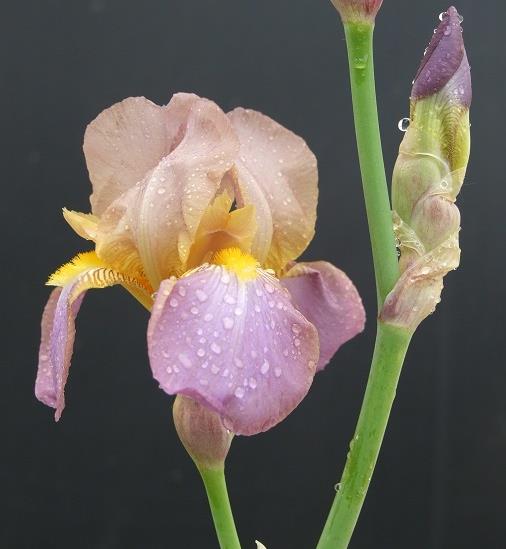 Manmade Species Crosses
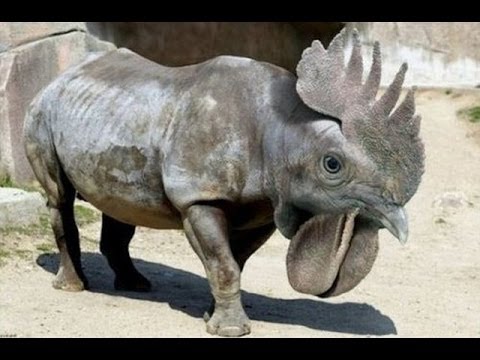 Hybridized Species Crosses
Species Cross Pseaudata
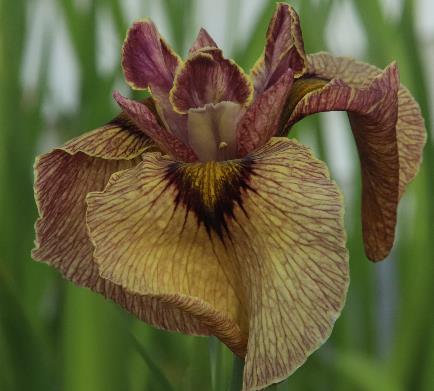 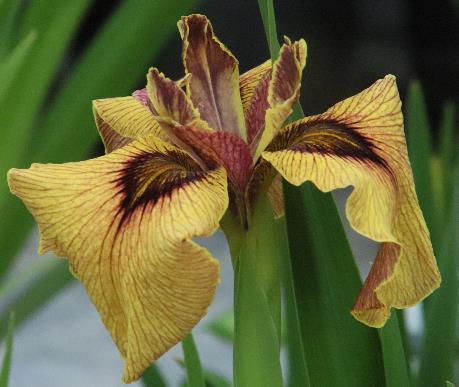 Iris pseudacorus X Iris Ensata
Usually infertile
12” – 36” + stalk
3 – 4 branches
10 – 15 buds per stalk
Moist fertile soil
Full sun can take some shade
Zone 4-9 
Bloom May-June
Photos Anita Moran
Furui Shiro
Roryu
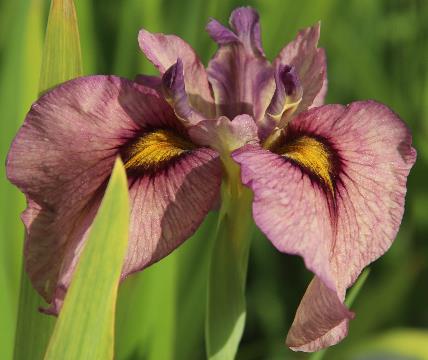 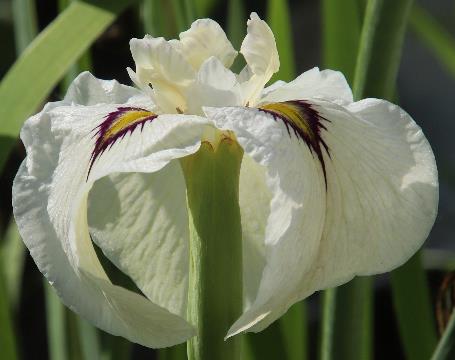 Yasha
Yukiyanagi
Species Cross Cal-Sib
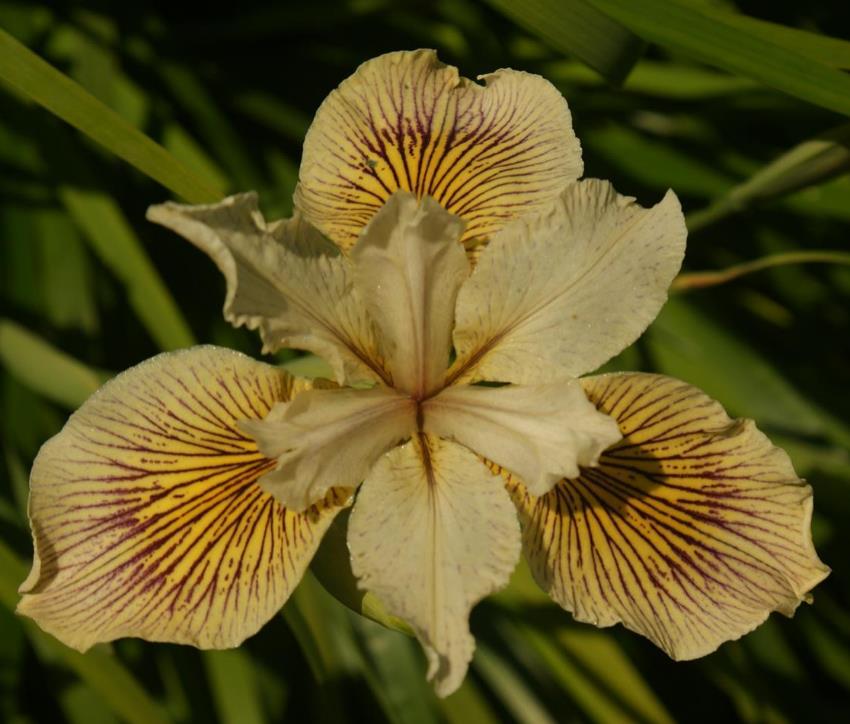 Pacific Coast Iris x I. siberica
20” – 30”
Semi-Evergreen
1-3 branches
Rich fertile soil
Sun to part shade
3-6 buds per stalk
Zone 7-9 
Bloom Late May - June
Photos Cascadia Iris Gardens
Yukiyanagi
Species Cross Versata
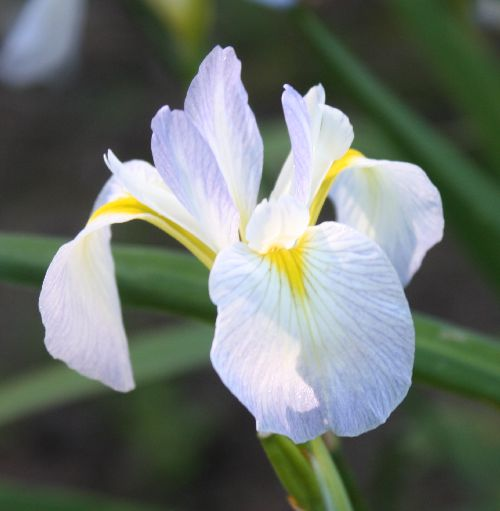 Iris versicolor X I. ensata
22” – 36” stalk
2+ branches
Wet fertile soil dry winter
Sun to part shade
3- 6 buds per stalk
Zone 4-8 
Bloom May-June
Photos Will Plotner
'Lavender Bleach'
Species Cross Sibtosa
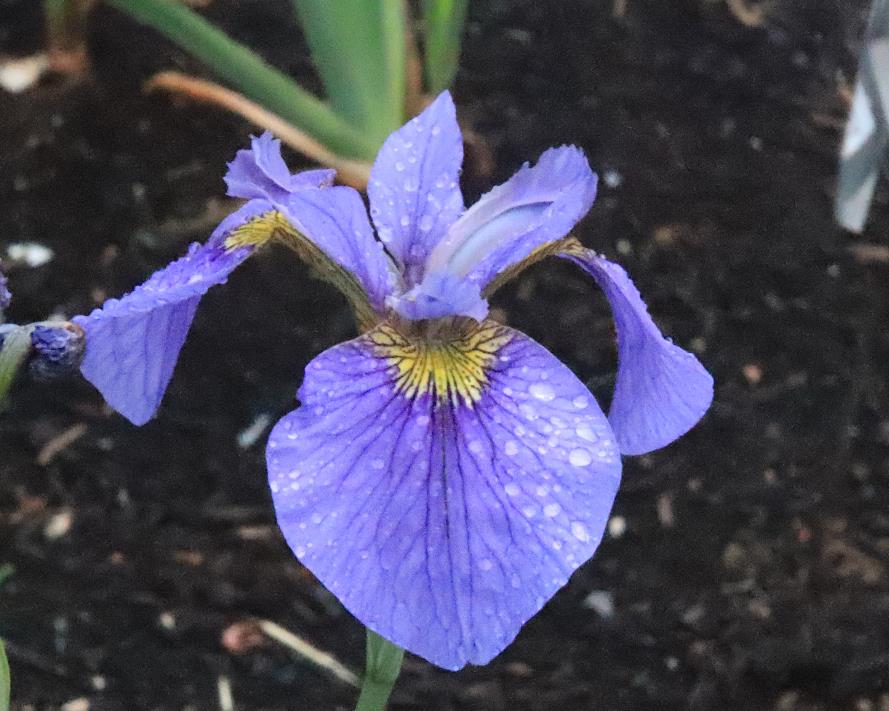 Iris siberica x I. setosa
Sterile
30” +stalk
1-2 branches
Fertile well drained
Sun to part shade
2-5 buds per stalk
Zone 4-8 
Bloom May-June
Photo Anita Moran
Happy Traveler'
Species Cross x norrisii
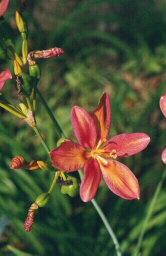 Iris pardarcanda x I. norrissii
Candy Lily
Short lived, lasting 3-4 years
Self seeding
3’ stalk
Many branches
Sandy well drained pH 5.8-6.8 
Full Sun
6-10 buds per branch
Zone 5-10 
Bloom May-June
Photos From SIGNA (http://www.signa.org/index.pl?Display+Iris-x-norrisii+15)
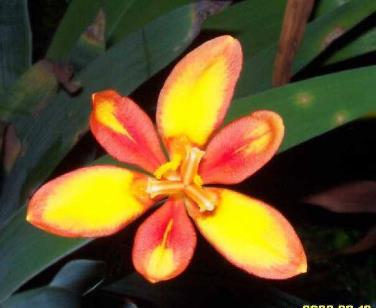 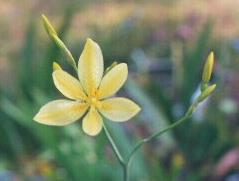 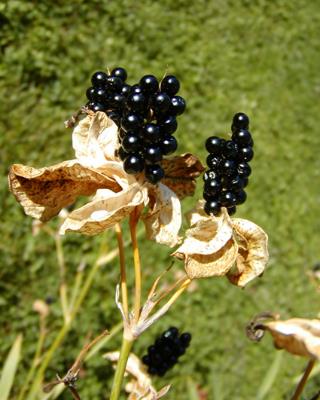 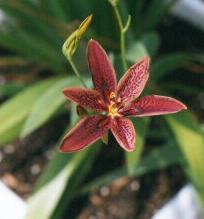 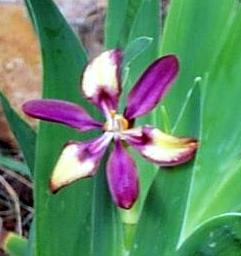 Bulbous Irises
Reticulata
Hermodactyloides
Juno
Scorpiris
Nepalensis
Xiphium
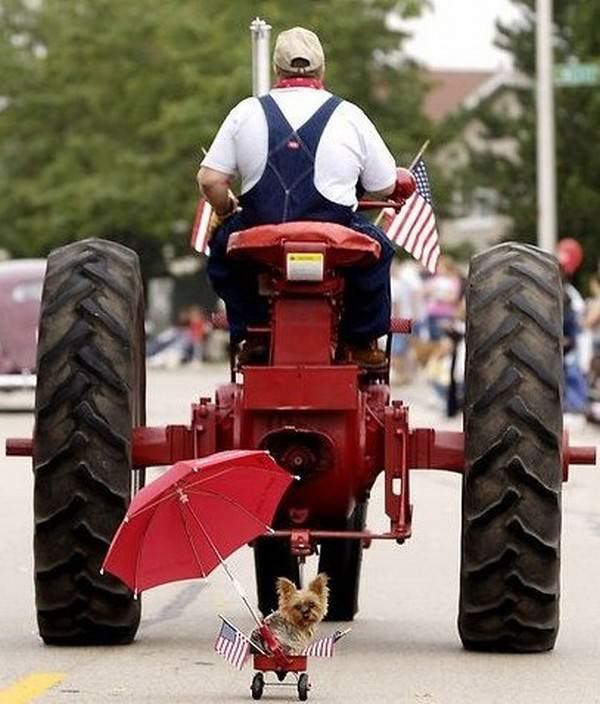 Bulb Iris - Reticulata
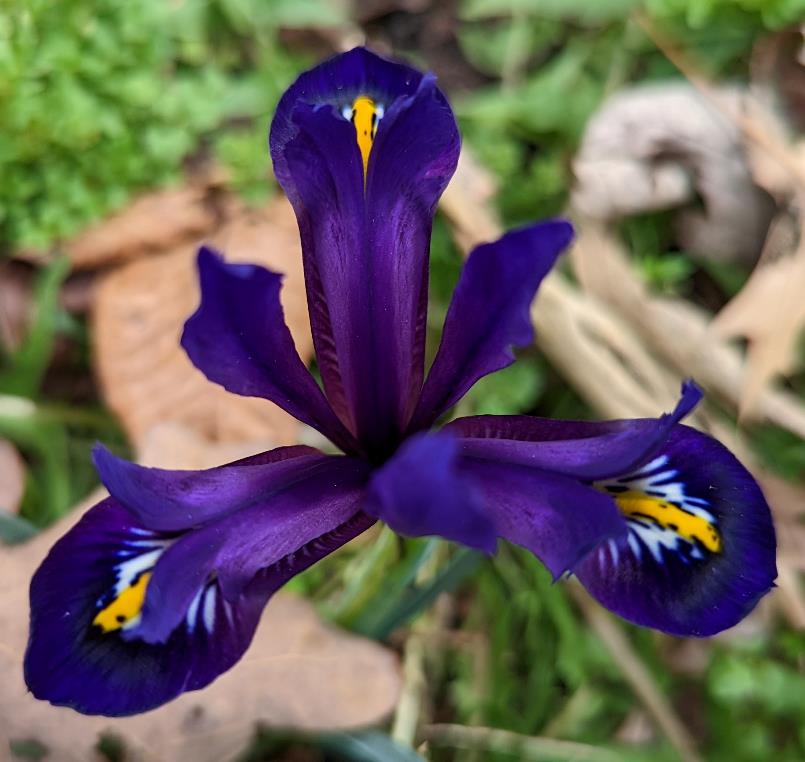 3”-6” stalk
No branches
Dry well drained
Sun to part shade
1-2 buds per stalk
Zone 2-9 
Bloom just before/with MDBs
Photos Anita Moran
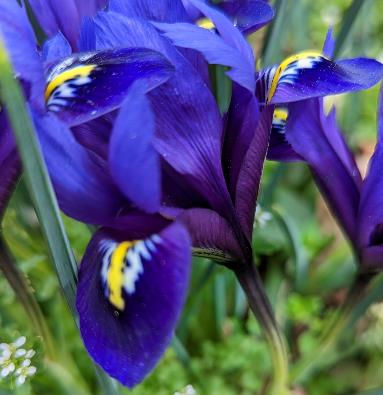 Bulb Iris - Xiphium
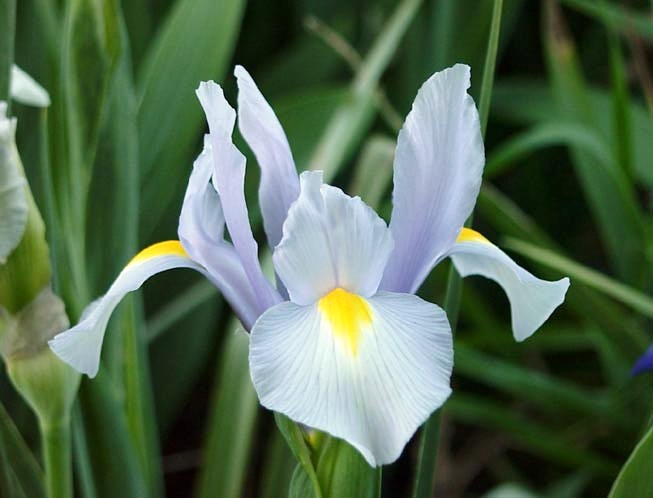 Spanish Iris
stalk
No branches
Dry well drained
Sun to part shade
1-3 buds per stalk
Zone 2-9 
Bloom May-June
Photos Anita Moran
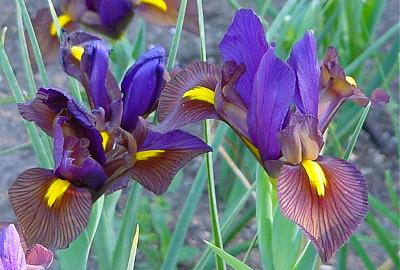 Bulb Iris – Xiphium - Iris Hollandia
Dutch Iris
Most used Florist Iris
24” stalk
1-3 branches
Dry well drained
Sun to part shade
2-4 buds per stalk
Zone 6-9 
Bloom May-June
Photos fermi de Sousa
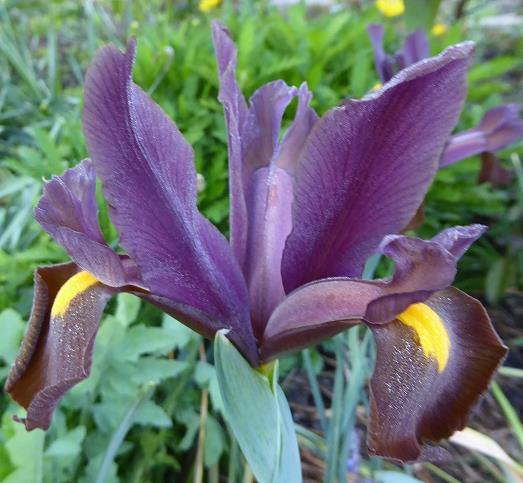 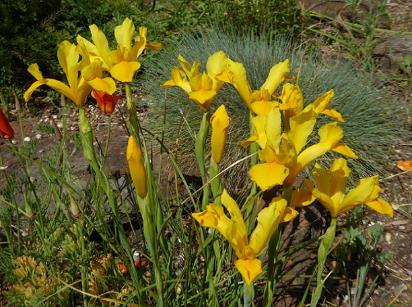 Bulb Iris - Juno
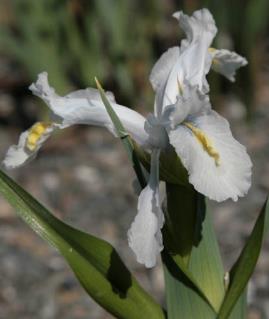 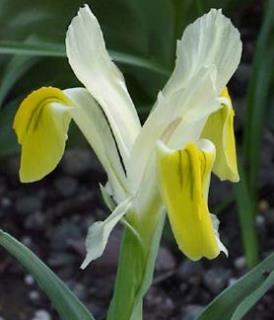 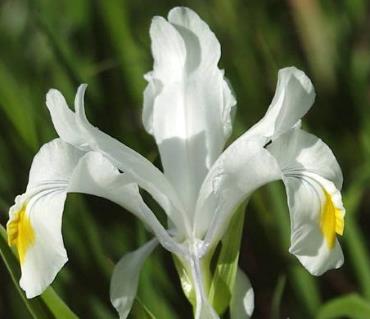 22 + species
6” – 24”stalk
Might be branched in taller species
Dry well drained
Sun
1-3 buds per stalk
Zone 4-8 
Bloom March - May
Photos: S. Zera, D. Kramb, K. Walker
I. aucheri
I. bucharica
I. magnifica
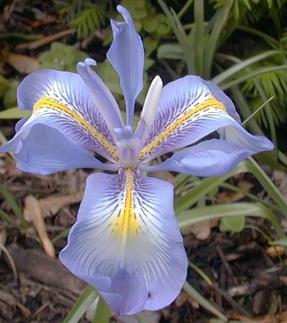 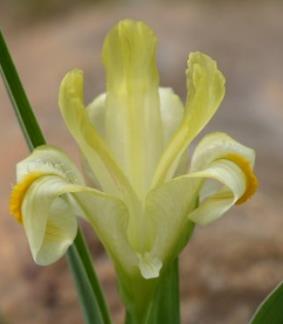 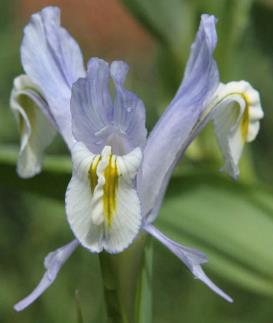 I. cycloglossa
I. orchioides
I. vicaria
Bulb Iris - Scorpiris
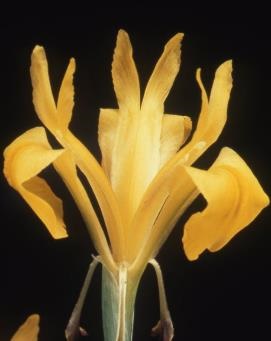 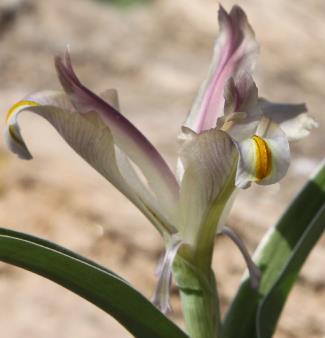 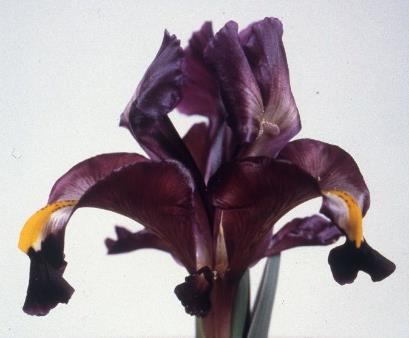 Related to Junos
24 + Species
10” – 15”stalk
Stony Dry Well Drained
Water well in Spring
Sun
1-3 buds per stalk
Zone 4-8 
Bloom March - May
Photos: T. Hall, S. Zera, K. Walker, P. Taggert
I. aitchisonii
I. capnoides
I. galatica
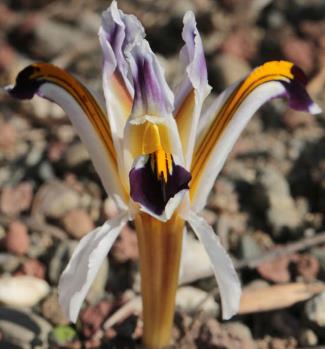 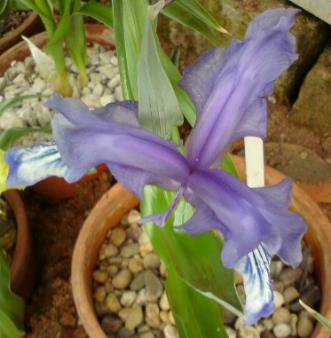 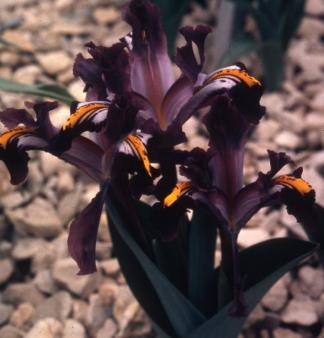 I. zenaidae
I. rosenbachiana
I. nicolai
Bulb Iris – Hermodactyloides
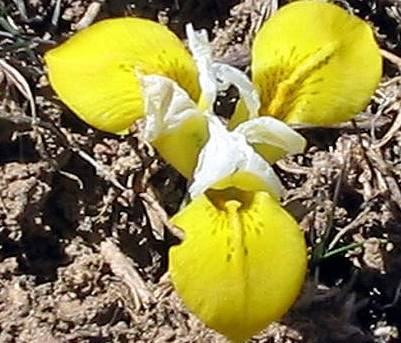 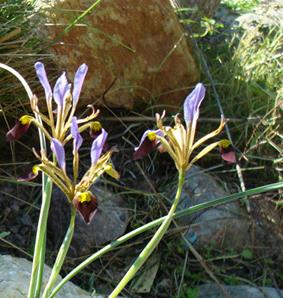 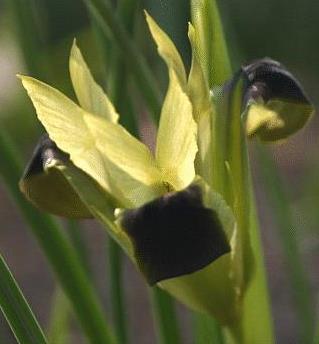 2” – 18”stalk
No branches
Dry well drained
Sun
1-2 buds per stalk
Zone 7-10 
Bloom March-April
Photos A. Moran, H. Achilles, H. Akpulat, S. Zera, K. Walker
I. tuberosus
I. pamphylica
I. celikii
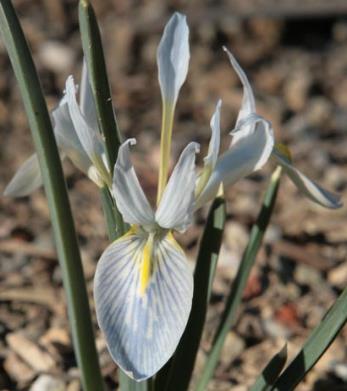 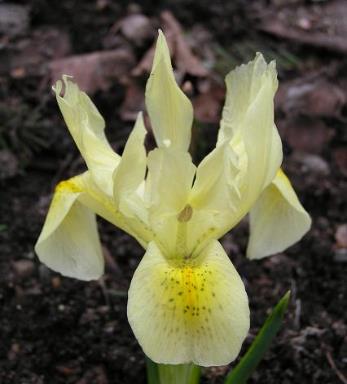 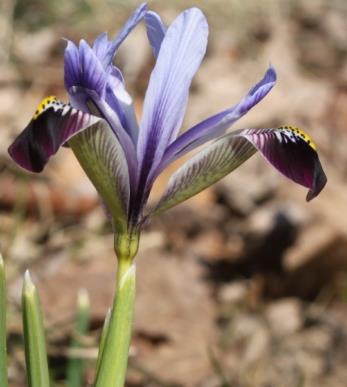 I. winogradowii
I. vartanii
I. zagrica
Bulb Iris - Nepalensis
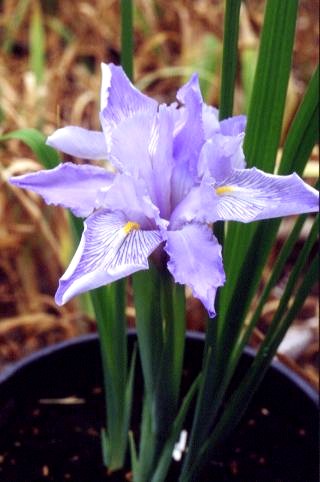 4” – 12” stalk
0-2 branches
Grassy plateaus
Well drained
Sun Summer rain
1-3 buds per stalk
Zone 7-10 
Bloom Apr - May
Photos K. Walker, H. Mathes
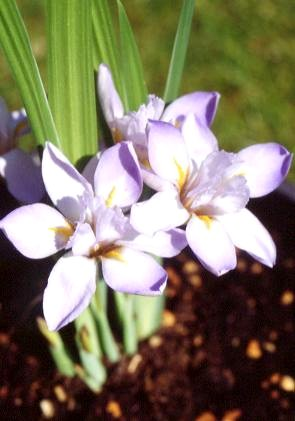 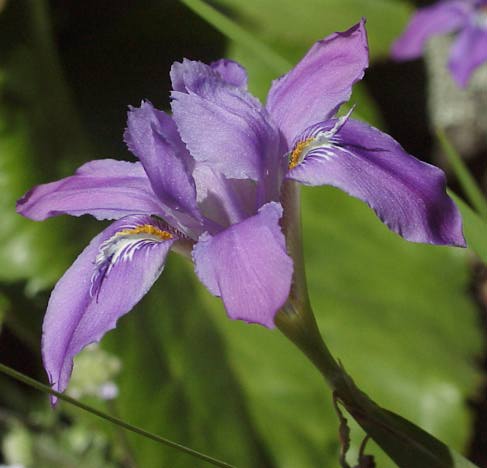 I. decora
I. collettii
I. barbatula
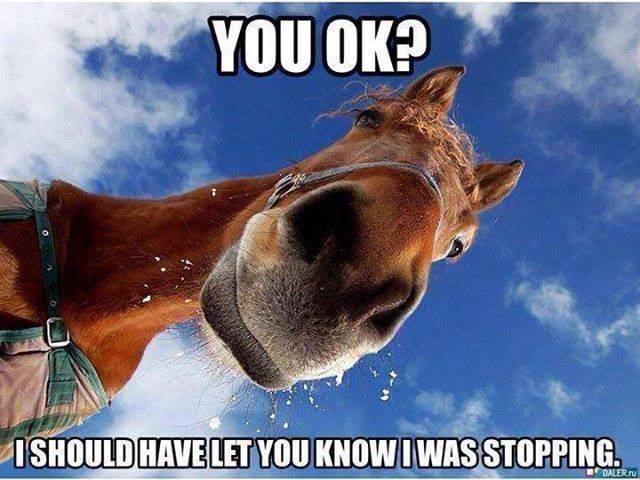 The End